Clause de non-responsabilité et utilisation
Les renseignements contenus dans le présent document peuvent être utilisés et partagés librement. Les domaines précisément définis sont destinés à être adaptés à votre contexte organisationnel ou local – ils sont signalés par le symbole suivant sur la diapositive :
Aucune partie de la formation ne doit être mise à disposition à des fins lucratives.
Les renseignements fournis ont vocation à donner des informations générales sur les pratiques d’emploi inclusives en matière de handicap et doivent être utilisés en tenant compte du contexte dans lequel ils sont présentés. 
Veuillez supprimer cette diapositive une fois que vous avez préparé le diaporama pour votre organisation.
– Veuillez supprimer cette diapositive avant de commencer la présentation. –
[Speaker Notes: Supprimez la diapositive avant de commencer la présentation. 

Incluez la diapositive si vous envoyez un diaporama.]
[Ajoutez votre logo]
Formation Inspire, Hire, Train, Retain (IHTR) (inspirer, embaucher, former, fidéliser)
Préparer les leaders humains du secteur de la santé à soutenir des pratiques d’emploi inclusives en matière de handicap en embauchant, en engageant et en maintenant les employés en situation de handicap.
[Speaker Notes: Ajoutez votre logo, accueillez le groupe dans l’espace.]
La formation IHTR a été conçue conjointement par :
Les organisations pionnières :
Contributeurs de l’équipe de projet :
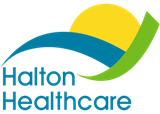 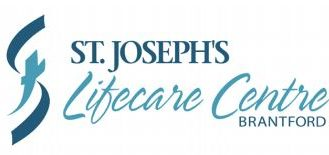 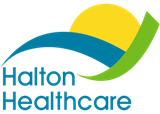 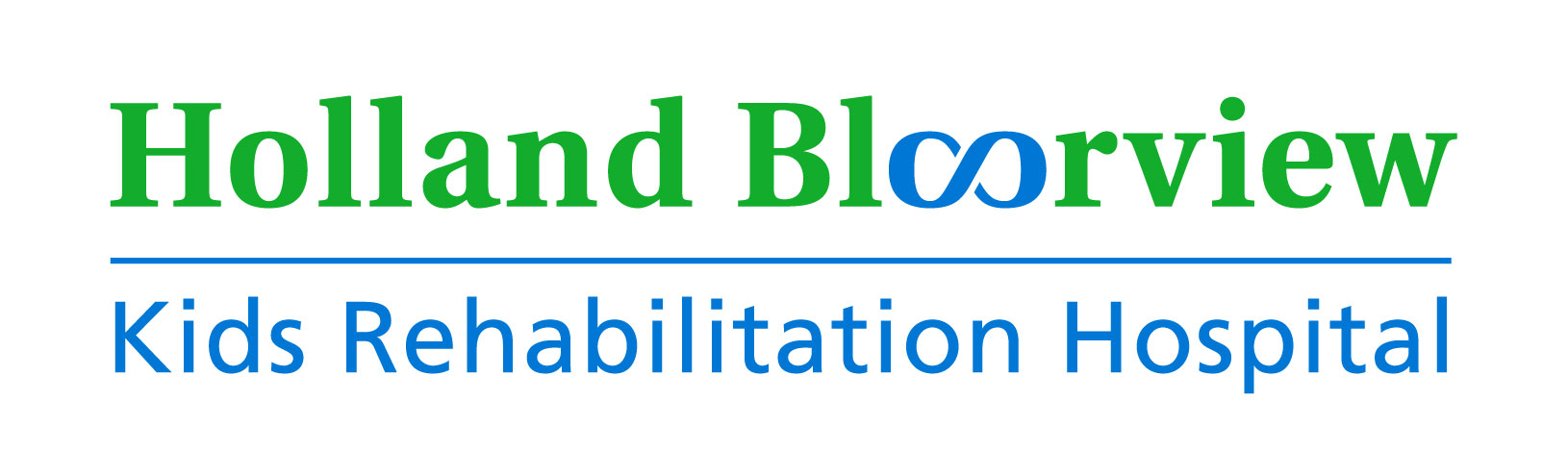 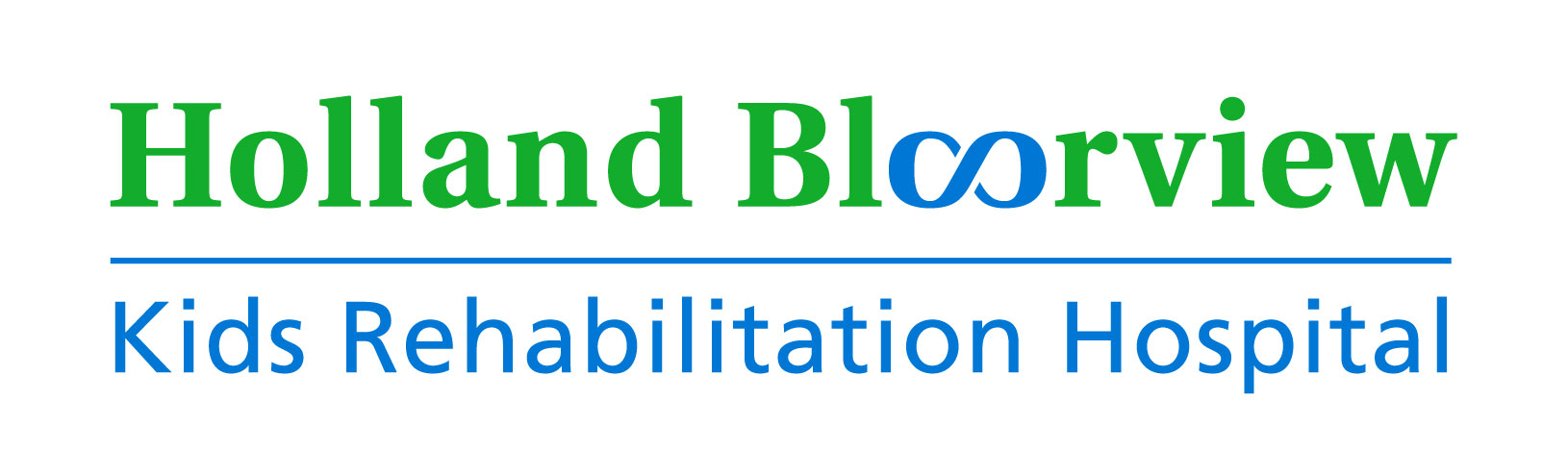 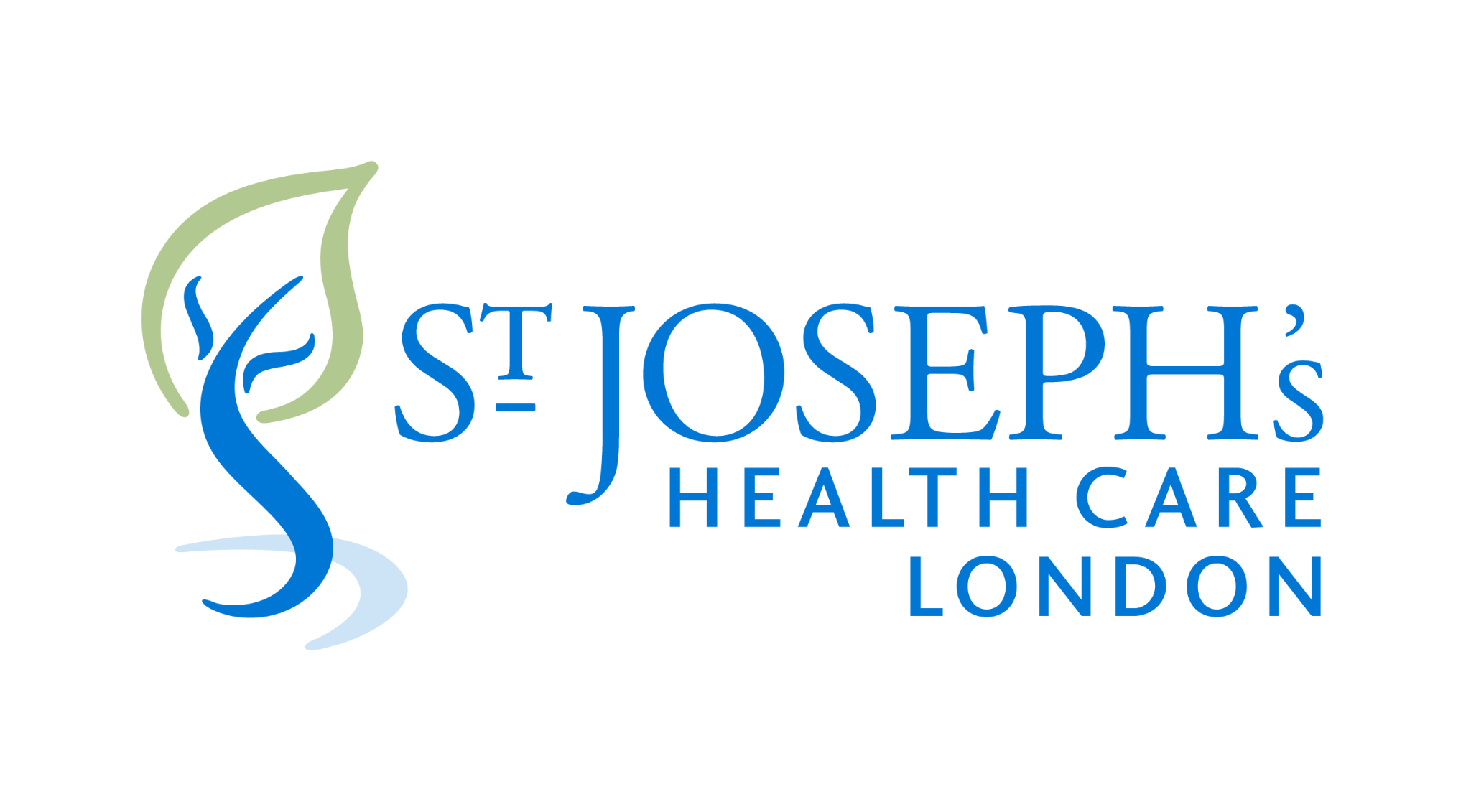 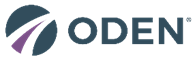 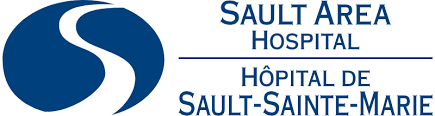 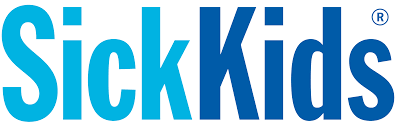 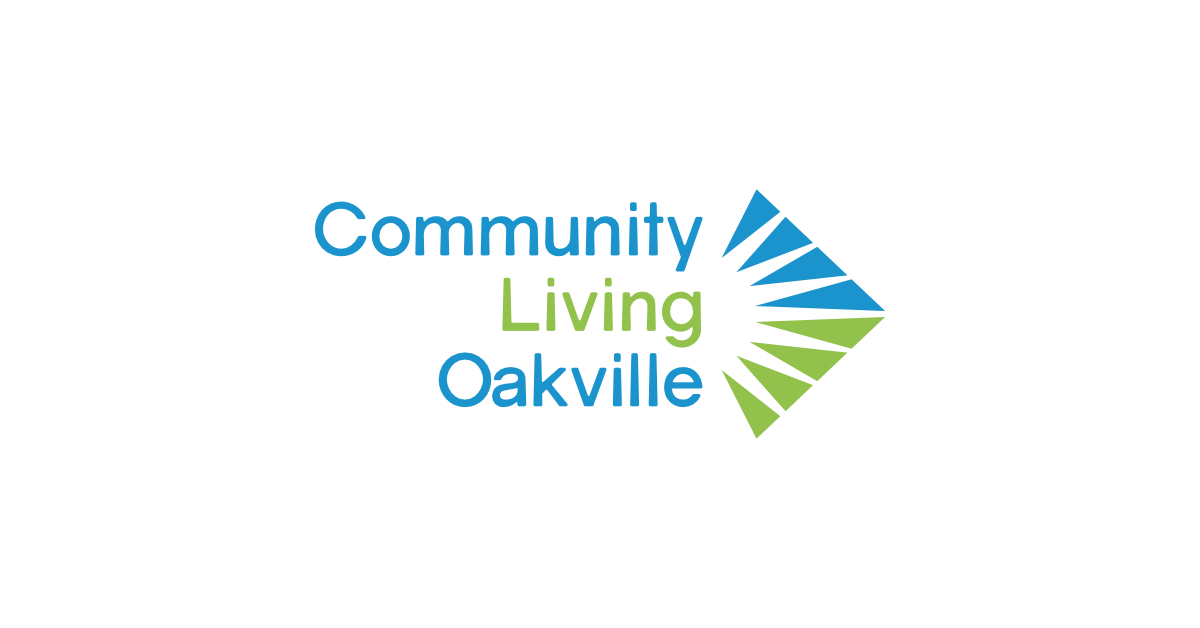 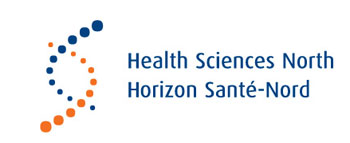 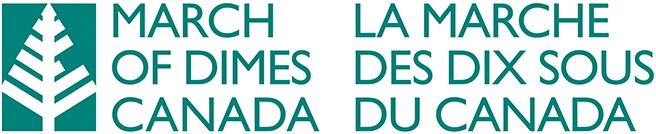 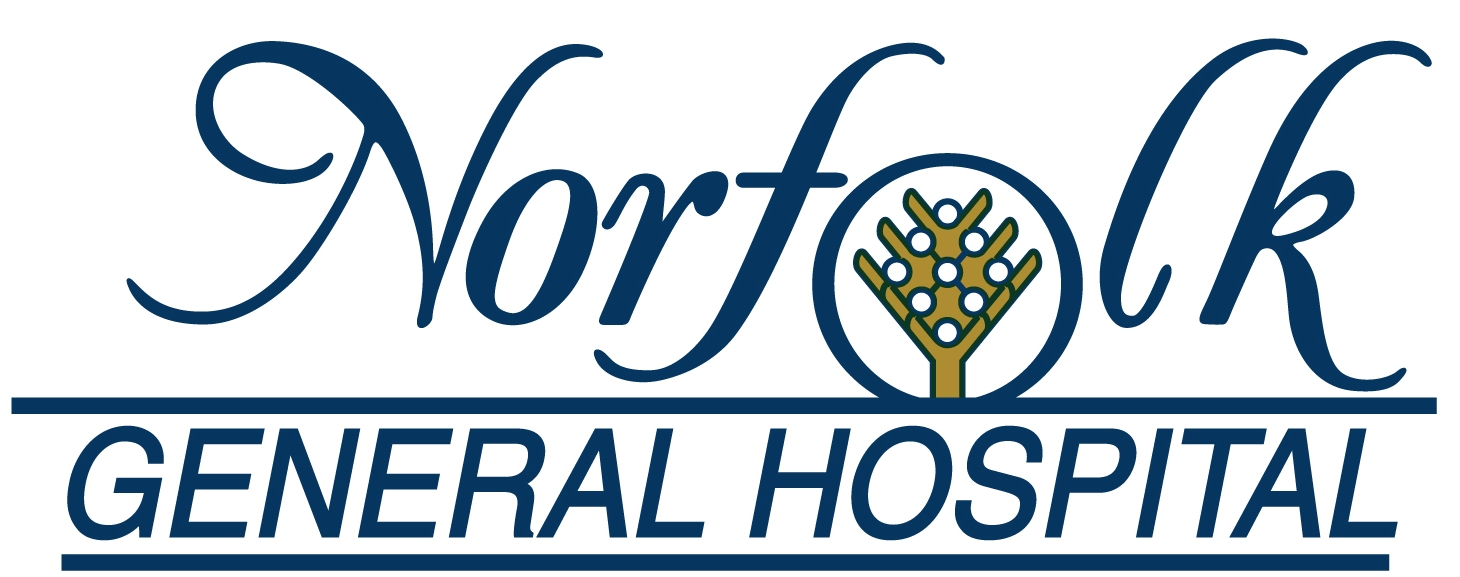 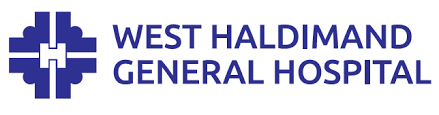 Les organisations participantes :
Empowered Kids Ontario, Kids Health Alliance, Centre de toxicomanie et de santé mentale, Unity Health, ErinOak Kids, Pathways Sarnia, Institut de recherche sur le travail et la santé, Réseau universitaire de santé
[Speaker Notes: Autres notes :
Veuillez remercier les personnes qui ont contribué au projet par une déclaration telle que la suivante :

« Nous tenons à remercier les organisations qui ont contribué à la création de cette formation. »

Inutile de citer toutes les organisations.]
Financement assuré par :
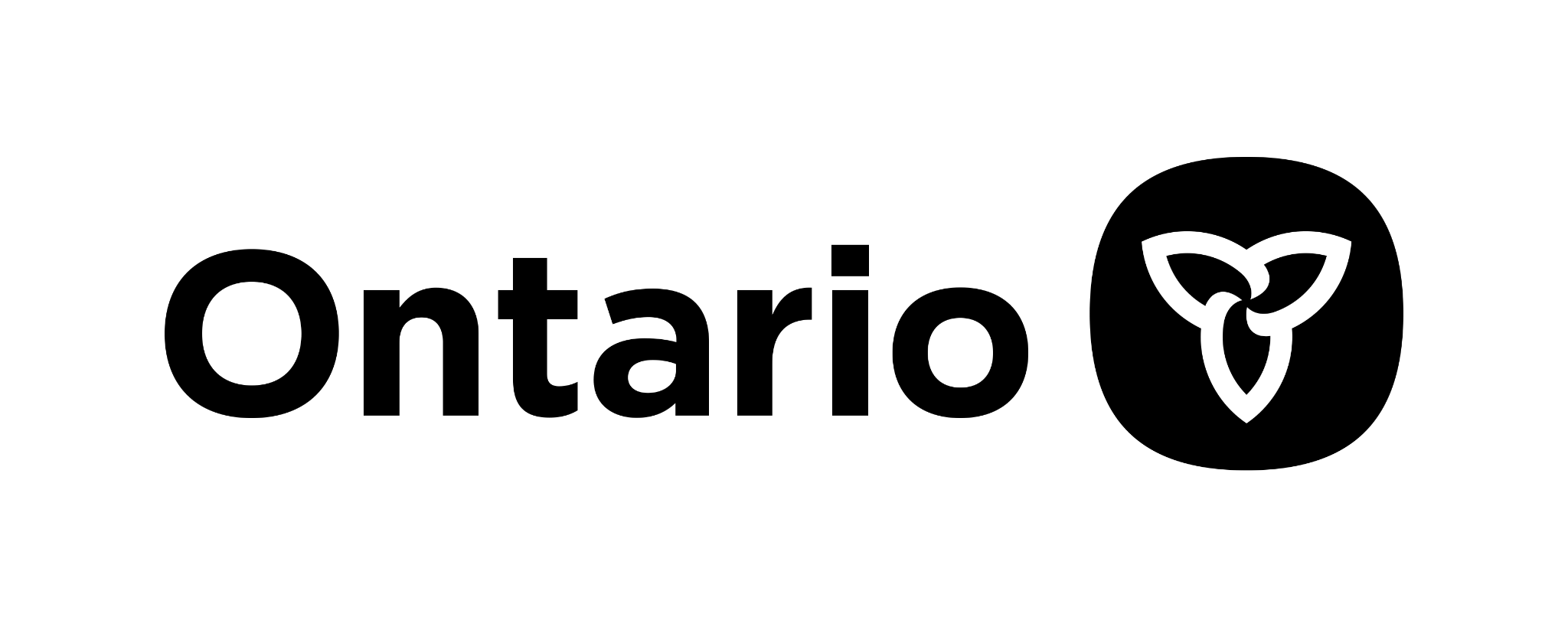 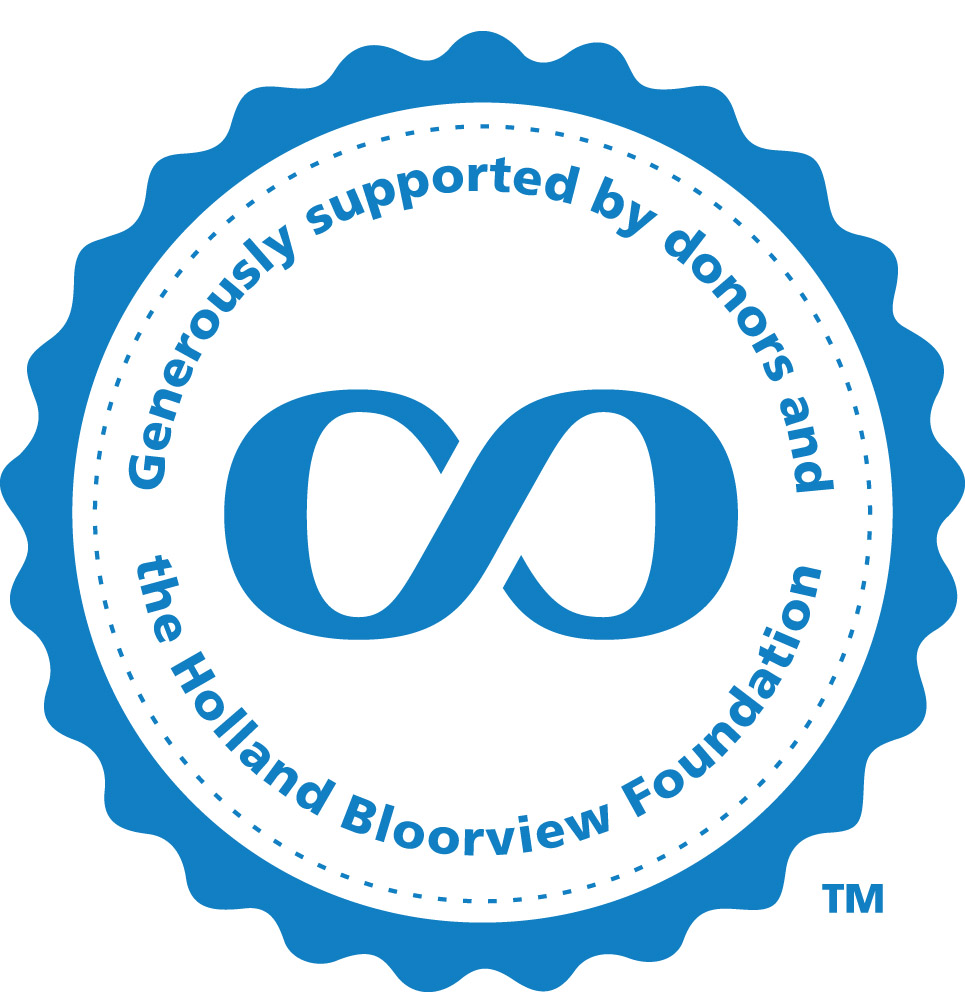 Les opinions exprimées dans la présente présentation sont celles des organisations co-conceptrices et ne reflètent pas nécessairement celles de la province.
[Speaker Notes: Autres notes : 
Veuillez remercier le gouvernement de l’Ontario pour la déclaration suivante :
« La création de cette formation a été financée par le gouvernement de l’Ontario et Holland Bloorview Kids Rehabilitation Hospital Fondation. »]
Reconnaissance territoriale
En nous rassemblant aujourd’hui de tout l’Ontario et du Canada, nous reconnaissons cette terre sacrée.
Nous reconnaissons les territoires autochtones tels qu’ils sont définis dans la Proclamation royale de 1763, qui prévoyait l’autodétermination et l’autonomie gouvernementale. Nous comprenons le rapport pour la vérité et la réconciliation et les appels à l’action qui recommandent à tous les niveaux de gouvernement de faire respecter les droits des Autochtones dans l’esprit originel des traités. Les peuples autochtones et leurs alliés pour la réconciliation considèrent les traités comme une obligation sacrée qui engage les deux parties à maintenir une relation respectueuse, en partageant équitablement les terres et les ressources. 
Nous rendons grâce pour cette terre, notre Terre-mère, et cherchons à suivre un chemin de vérité et de réconciliation au Canada, fondé sur le partenariat et le respect des diverses façons d’apprendre, de connaître et d’être. Puissions-nous aujourd’hui nous appuyer sur notre prise de conscience, notre respect et notre curiosité, alors que nous nous réunissons pour faire avancer notre objectif commun : créer des milieux de travail et des communautés véritablement inclusifs. Chi Miigwetch (Anishinaabe) – Nya whago ah (Sénéca) – Merci – Thank you.
[Speaker Notes: Veuillez insérer la reconnaissance territoriale de votre organisation ou utiliser celle fournie ci-dessus.]
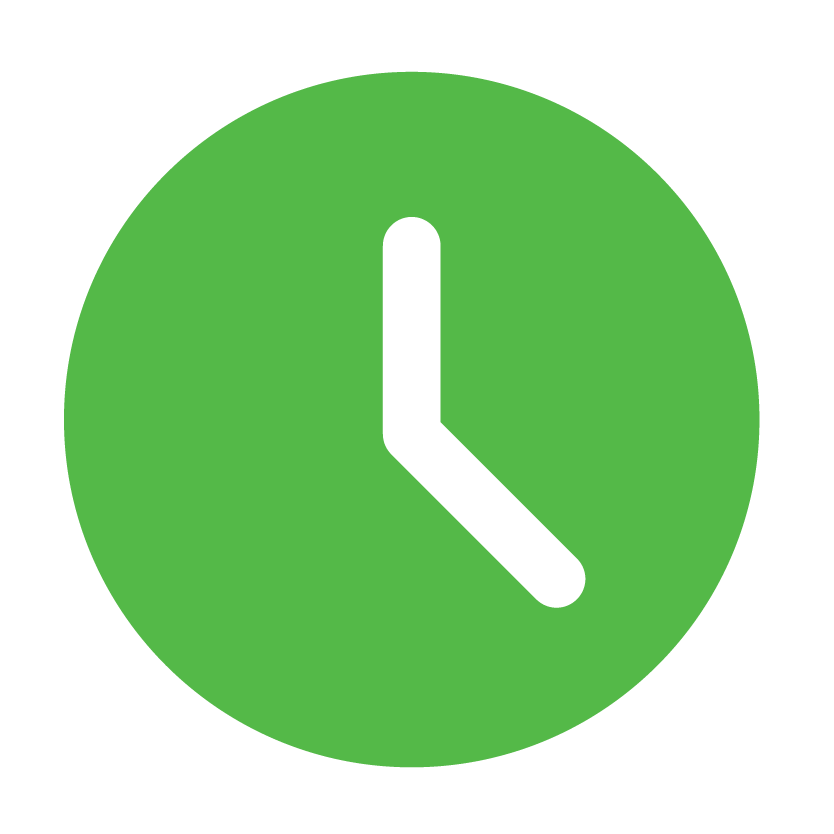 Ordre du jour
[Speaker Notes: (Lisez la diapositive)

Adaptez l’ordre du jour en fonction de votre présentation. Vous pouvez prévoir deux ou plusieurs séances ou déplacer les pauses.]
Pour accéder à nos documents, visitez :
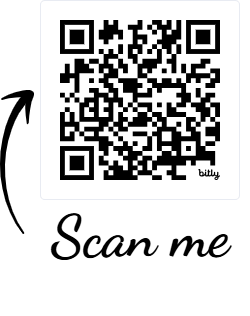 https://hollandbloorview.ca/IHTR
Des possibilités équitables de se connecter :
Un secteur en pénurie de main-d’œuvre
(soins de santé)
Une population confrontée à des obstacles à l’emploi
(personnes en situation de handicap)
+
[Speaker Notes: Notes complètes de l’animateur :
L’objectif d’aujourd’hui est de réfléchir à la manière dont nous pouvons relier deux groupes dont les besoins se chevauchent :
le secteur de la santé, qui connaît une pénurie de ressources humaines,
et les travailleurs en situation de handicap, qui sont confrontés à de nombreux obstacles à l’accès à l’emploi. 

Au cours de la séance d’aujourd’hui, nous parlerons de la nécessité de faire de l’environnement de l’emploi dans le secteur de la santé en Ontario un milieu accessible et accueillant pour les personnes présentant divers types de handicaps.]
Objectif de la séance
Préparer les leaders humains du secteur de la santé à embaucher, à engager et à fidéliser les employés en situation de handicap en améliorant :
les connaissances sur l’accessibilité 
 et la confiance en l’inclusion.
[Speaker Notes: (lisez la diapositive)]
Objectifs d’apprentissage
Après la formation d’aujourd’hui, vous devriez être en mesure de…
1
2
3
Reconnaître au moins deux meilleures pratiques en matière d’inspiration, d’embauche, de formation et de fidélisation des employés du secteur de la santé dans une optique d’emploi inclusive pour les personnes en situation de handicap.
Recenser les ressources qui encourageront vos pratiques d’emploi inclusives en matière de handicap (une ressource externe et une ressource organisationnelle).
Déterminer une mesure réaliste (un premier pas) vers une pratique d’emploi plus inclusive en matière de handicap que vous entreprendrez à la suite de cette formation.
[Speaker Notes: (Lisez la diapositive)


Autres remarques :
Pour les participants, chaque étape est étayée par la présentation et l’un des documents suivants :
Pour les meilleures pratiques, reportez-vous au document « Principaux enseignements ».
Pour les ressources externes, reportez-vous au document « Ressources », et n’hésitez pas à l’annoter au fur et à mesure.
Pour les mesures réalistes, consultez le document « Exemples des prochaines étapes » afin d’envisager des options potentielles.]
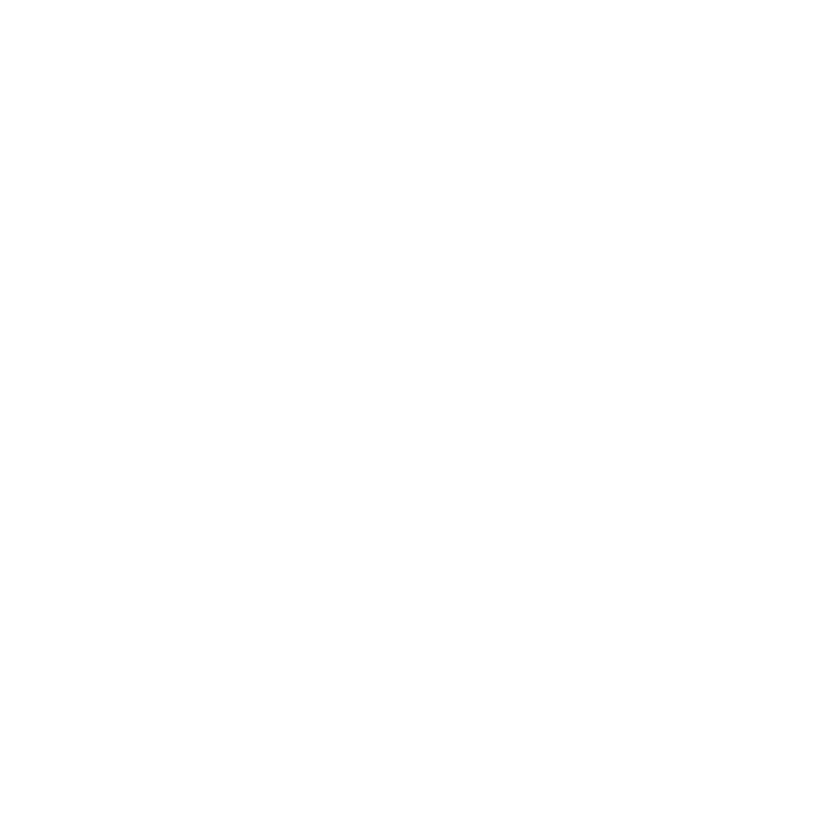 Attentes du groupe
Interaction et communication
Reconnaître et valoriser la diversité de nos expériences, de nos styles et de nos points de vue.
S’encourager mutuellement à partager nos points de vue et à écouter avec respect.
Faire preuve de curiosité sans porter de jugement. Il est normal de ne pas avoir les bonnes réponses.
Logistique
Faire des pauses si nécessaire.
Si la formation a lieu en ligne, la caméra peut être activée ou désactivée selon les besoins. Poser des questions directement ou les saisir dans le clavardage.
[Speaker Notes: Autres notes :
Fixer des attentes claires quant à la manière dont le groupe participera, contribuera et interagira les uns avec les autres nous aidera à atteindre les buts et objectifs d’aujourd’hui.

N’hésitez pas à apporter des changements en fonction de vos préférences et du format de la formation (virtuel ou en personne).]
Qu’est-ce que cela signifie pour [Organisation]?
[Insérer ici une vidéo ou une déclaration écrite :]
“Lorem ipsum dolor sit amet, consectetur adipiscing elit, sed do eiusmod tempor incididunt ut labore et dolore magna aliqua. Ut enim ad minim veniam, quis nostrud exercitation ullamco laboris nisi ut aliquip ex ea commodo consequat. Excepteur sint occaecat cupidatat non proident, sunt in culpa qui officia deserunt mollit anim id est laborum”
Jane Doe, DPRH de [Organisation]
[Speaker Notes: Exemple de notes détaillées du conférencier :
Avant de commencer cette formation, nous tenons à souligner l’engagement de [L’ORGANISATION] à devenir un employeur plus favorable à l’inclusion des personnes en situation de handicap. Nous avons une vidéo/déclaration de [LEADER].

Autres notes :
Insérez une déclaration ou une vidéo d’un leader de l’organisation qui parle de l’engagement de votre organisation en faveur de pratiques d’emploi inclusives en matière de handicap en tant que priorité en matière d’équité, de diversité et d’inclusion.

Nous vous recommandons d’ajouter une référence à un accomplissement à ce jour, le cas échéant, ou de souligner une possibilité future que votre participation au chantier de l’IHTR a inspirée.

Cette référence peut également être envoyée par écrit, mais il est préférable d’utiliser la vidéo.

Des exemples de vidéos sont disponibles à l’adresse suivante : [LIEN]

La vidéo peut traiter de l’un ou de l’ensemble des points suivants :
l’engagement de l’organisation en faveur des priorités et de la stratégie organisationnelle en matière d’équité, de diversité et d’inclusion;
une référence aux accomplissements pertinents à ce jour (le cas échéant);
l’inclusion du concept d’intentionnalité – ouverture à la détermination des obstacles avec les communautés/experts en quête d’équité et à la prise de mesures pour lever les obstacles –, afin de souligner qu’il faudra du temps pour atteindre ces objectifs;
des exemples pertinents sur le plan organisationnel des raisons pour lesquelles l’inclusion des personnes en situation de handicap est importante.]
Mise en contexte
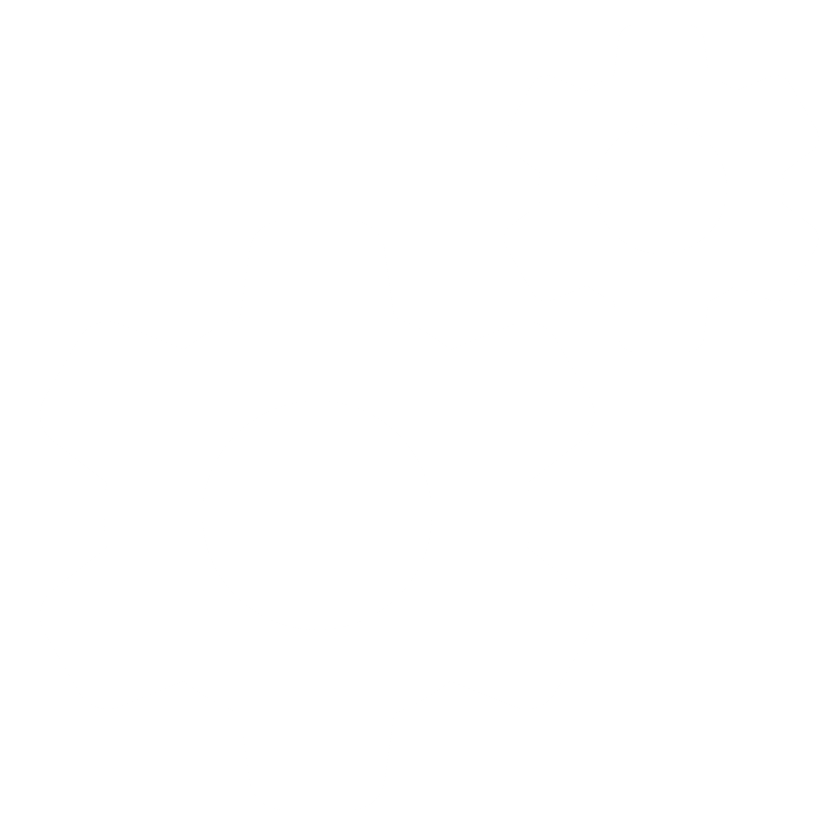 [Speaker Notes: Notes complètes de l’animateur :
Commençons la formation en nous assurant que nous avons tous la même compréhension des termes et des concepts utilisés aujourd’hui.]
De qui parle-t-on?
Demandeur d’emploi
Personne à la recherche d’un emploi, candidat, personne passant une entrevue de travail.
[Speaker Notes: Notes complètes de l’animateur :
La première discussion porte sur la question de savoir de qui nous parlons.

Lorsqu’on parle de « demandeur d’emploi », on entend une personne qui essaie d’obtenir un emploi. Dans le cas présent, l’accent est mis sur les demandeurs d’emploi en situation de handicap.]
De qui parle-t-on?
Demandeur d’emploi
Personne à la recherche d’un emploi, candidat, personne passant une entrevue de travail.
Employé
Personne travaillant pour l’organisation à temps plein, à temps partiel, occasionnellement, en formation ou à titre bénévole.
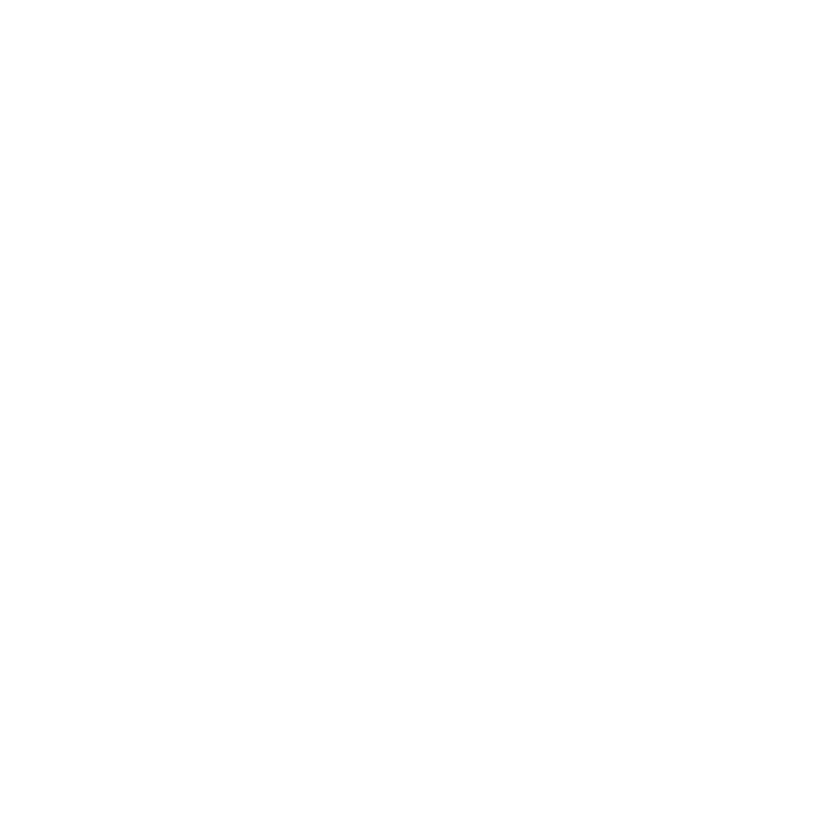 [Speaker Notes: Notes complètes de l’animateur :
Les employés sont des personnes qui travaillent dans une organisation. Il peut s’agir d’un emploi rémunéré, d’un stage ou d’un bénévolat.]
De qui parle-t-on?
Leader humain
Les gestionnaires ou leaders au sein de votre organisation qui jouent un rôle dans l’embauche, la formation et la fidélisation des employés.
Demandeur d’emploi
Personne à la recherche d’un emploi, candidat, personne passant une entrevue de travail.
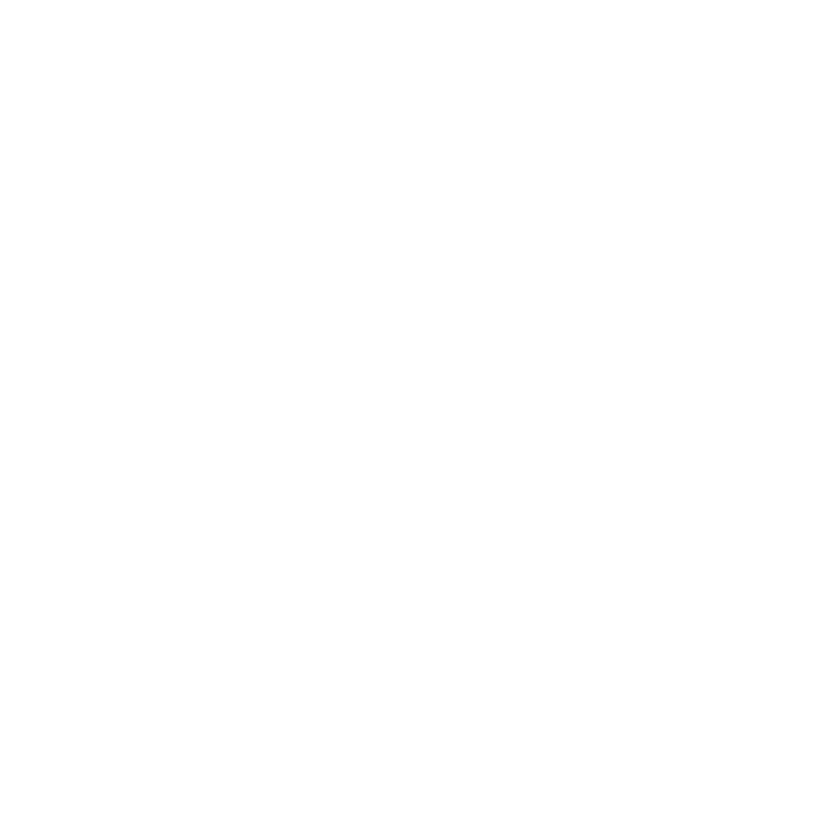 Employé
Personne travaillant pour l’organisation à temps plein, à temps partiel, occasionnellement, en formation ou à titre bénévole.
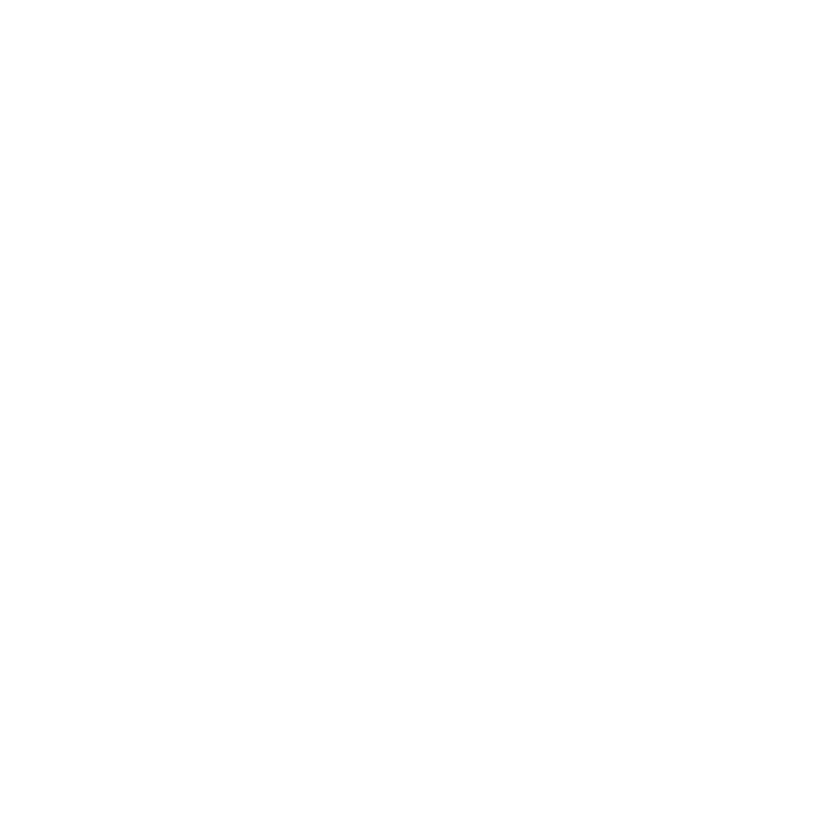 [Speaker Notes: Notes complètes de l’animateur :
Les leaders humains, c’est vous, le groupe que nous essayons de sensibiliser avec ces informations. 

Les leaders humains au sein d’une organisation sont tous ceux qui ont un impact sur l’embauche, la formation et la fidélisation du personnel. Il peut s’agir de chefs d’équipe, de gestionnaires, de directeurs, d’équipes de ressources humaines, de services de santé et de sécurité au travail, de services d’équité, de diversité et d’inclusion, de hauts responsables ou d’autres personnes.]
De qui parle-t-on?
Leader humain
Les gestionnaires ou leaders au sein de votre organisation qui jouent un rôle dans l’embauche, la formation et la fidélisation des employés.
Demandeur d’emploi
Personne à la recherche d’un emploi, candidat, personne passant une entrevue de travail.
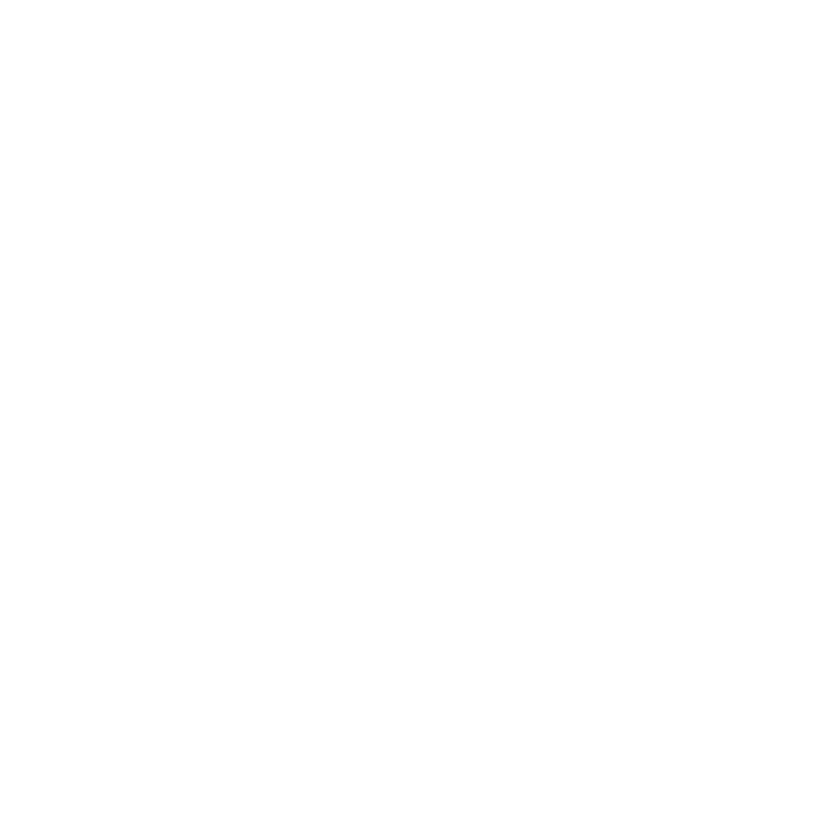 Employé
Personne travaillant pour l’organisation à temps plein, à temps partiel, occasionnellement, en formation ou à titre bénévole.
Organisation
L’employeur ou l’organe de direction des employés en question.
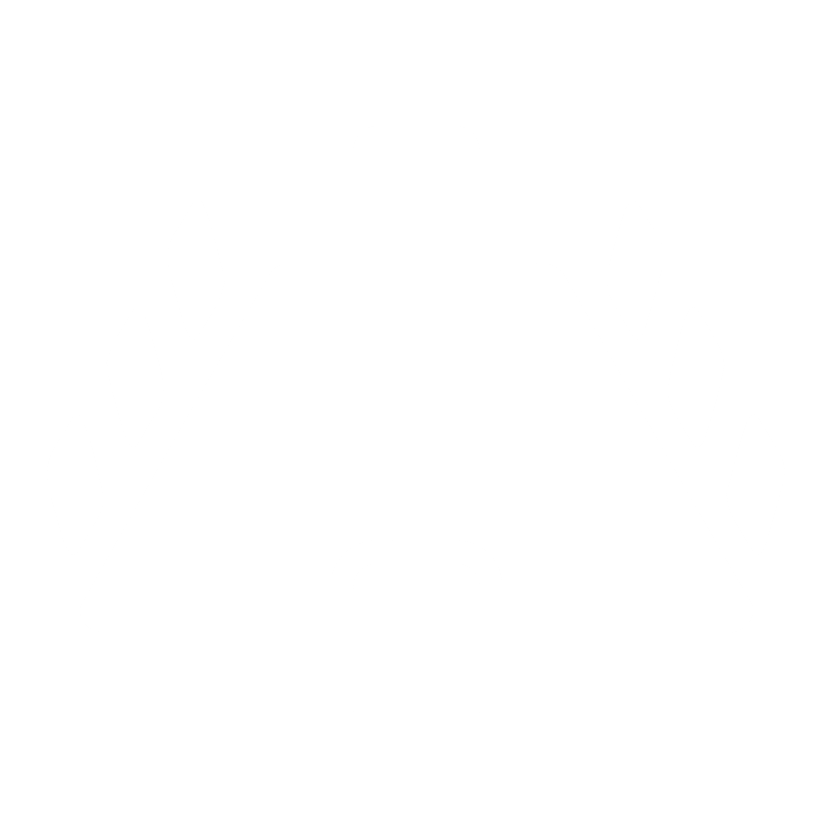 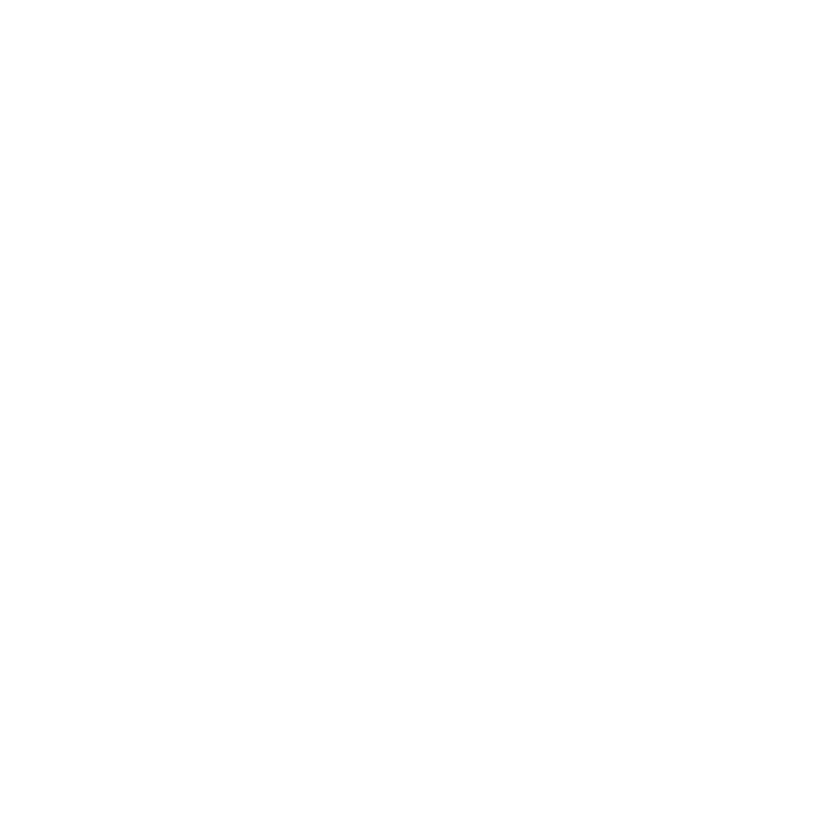 [Speaker Notes: Notes complètes de l’animateur :
Lorsqu’on parle d’« organisation », on entend l’employeur ou l’organe de direction de l’ensemble des employés. 

Grâce à cette formation, nous travaillons avec des leaders humains pour créer des équipes, des pratiques et des organisations d’emploi qui sont plus inclusives pour les demandeurs d’emploi et les employés en situation de handicap.]
De qui parle-t-on?
?
Le handicap dans le contexte professionnel
[Speaker Notes: Notes complètes de l’animateur :
Le handicap est un terme qui recouvre de multiples définitions, politiques, faits et émotions.

Avant d’entamer cette formation, nous souhaitons préciser ce qui est inclus dans notre discussion sur le handicap dans le contexte professionnel.

Il existe un certain nombre de points à examiner…]
Maggie
Une suggestion pour améliorer l’accessibilité et l’inclusion en emploi dans le secteur de la santé est de promouvoir davantage l’éducation et la sensibilisation, afin de faire comprendre que tous les handicaps ne sont pas visibles et ne correspondent pas à une norme « stéréotypée ». 

Maggie travaille dans un hôpital de soins de courte durée et a des handicaps visibles et invisibles.
[Speaker Notes: Maggie parle de la diversité des handicaps et de la nécessité de reconnaître que chaque personne est unique.]
De qui parle-t-on?
Modèle social
?
Le handicap dans le contexte professionnel
[Speaker Notes: Notes complètes de l’animateur :
En premier lieu, nous travaillons avec un modèle social du handicap. Dans le modèle biomédical plus traditionnel, un handicap existe à l’intérieur d’un individu, et les symptômes ou les capacités personnelles déterminent sa capacité à participer à son environnement physique, social et productif. 
Dans un modèle social du handicap, chaque personne existe dans le monde à sa manière. Ce sont les espaces, les environnements, les attitudes et la discrimination qui sont handicapants en créant des obstacles à leur participation à la vie sociale. Dans ce modèle, plutôt que de se concentrer sur la « réparation » d’un individu, nous cherchons à créer des espaces de travail, de vie et de communauté dans lesquels tout le monde peut s’intégrer.

Notes du conférencier sous forme de points :
Modèle social du handicap
Chaque personne existe dans le monde à sa manière.
L’environnement, l’espace, les attitudes et les politiques sont autant d’éléments qui peuvent constituer des handicaps pour les personnes en créant des barrières à la participation à la vie sociale.
Plutôt que de « réparer » un individu, nous aspirons à adapter la société afin d’inclure tout le monde.

Référence :
Commission ontarienne des droits de la personne : Politique sur le capacitisme et la discrimination fondée sur le handicap. (2016). 2. Qu’entend-on par handicap? 2.4 Évolution de la définition légale du handicap. Extrait du site Web de la Commission ontarienne des droits de la personne : https://www3.ohrc.on.ca/fr/policy-ableism-and-discrimination-based-disability/2-quentend-par-handicap]
De qui parle-t-on?
Modèle social
?
Types de handicap : présentation
Le handicap dans le contexte professionnel
[Speaker Notes: Notes complètes de l’animateur :
Compte tenu du modèle social du handicap, nous pouvons observer qu’il existe certaines présentations des capacités et du handicap qui peuvent être prises en compte lors de la planification des adaptations et de l’inclusion. Il s’agit d’un large éventail, qui peut inclure les travailleurs à mobilité réduite, les personnes sourdes ou malentendantes, aveugles ou malvoyantes, d’autres handicaps sensoriels, les personnes atteintes de neurodiversité, y compris les déficiences intellectuelles et développementales, les troubles du spectre de l’autisme, les troubles déficitaires de l’attention avec hyperactivité, les problèmes de santé mentale, dont la dépression et l’anxiété, les maladies chroniques telles que le syndrome post-COVID-19 ou la fibromyalgie. 

Il est important de comprendre que la présentation ou les caractéristiques du handicap d’une personne contribueront à son style de travail, mais nous ne pouvons pas supposer que toutes les personnes ayant une présentation ou un diagnostic similaire auront les mêmes besoins ou les mêmes désirs. 

Notes du conférencier sous forme de points :
Il existe certaines présentations des capacités et des handicaps qui peuvent être prises en compte lors de la planification des adaptations et de l’inclusion.
Il peut s’agir d’une atteinte physique, sensorielle, neurologique, développementale, cognitive, mentale et émotionnelle.
Il est important de comprendre que la présentation ou les caractéristiques du handicap d’une personne contribueront à son style de travail, mais nous ne pouvons pas supposer que toutes les personnes ayant une présentation ou un diagnostic similaire auront les mêmes besoins ou les mêmes désirs.]
De qui parle-t-on?
Modèle social
?
Types de handicap : présentation
Types de handicap : temps
Le handicap dans le contexte professionnel
[Speaker Notes: Notes complètes de l’animateur :
Un autre aspect à prendre en compte lorsque l’on travaille avec des employés en situation de handicap est celui de leurs besoins en termes de temps. Certains handicaps sont chroniques ou de longue durée, tandis que d’autres sont épisodiques, avec des besoins qui peuvent fluctuer au fil du temps. Certains employés commencent à travailler avec un handicap qui existe depuis leur naissance, tandis que d’autres peuvent l’avoir acquis avant ou pendant leur emploi. Certains handicaps évolueront avec le temps, tandis que d’autres resteront relativement stables avec des besoins similaires. 

Le handicap est un phénomène global et il est essentiel de prendre en compte les besoins de l’employé avant d’agir, et non de faire des suppositions sur ce dont il a ou aura besoin, quand et comment il en aura besoin ou envie.

Notes du conférencier sous forme de points :
Le handicap peut également obéir à des temporalités différentes. 
Il peut être chronique ou à long terme, ou épisodique.
Il peut précéder la prise de poste ou être acquis en cours d’emploi.
Il peut évoluer avec le temps ou rester relativement stable avec des besoins similaires. 
Évitez de faire de suppositions sur les besoins.]
De qui parle-t-on?
Modèle social
?
Types de handicap : présentation
Types de handicap : temps
Le handicap dans le contexte professionnel
Rôle de l’employeur
[Speaker Notes: Notes complètes de l’animateur :
Au vu de tous ces éléments sur la manière dont nous abordons le handicap dans le contexte professionnel, quel est le rôle de l’employeur ou du leader humain? 

Notre rôle n’est pas de poser des diagnostics, de supposer des besoins ou de porter des jugements. Notre rôle, comme le mettra en évidence cette formation, est de travailler avec nos employés pour les aider à donner le meilleur d’eux-mêmes dans le cadre de leurs fonctions. Des adaptations, de la flexibilité et l’exploration de nouvelles façons de faire s’avérer nécessaires pour le plus grand bien de notre équipe!

Notes du conférencier sous forme de points :
Notre rôle n’est pas de poser des diagnostics, de supposer des besoins ou de porter des jugements.
Notre rôle est de travailler avec nos employés pour les aider à donner le meilleur d’eux-mêmes dans le cadre de leurs fonctions.
Des adaptations, de la flexibilité et l’exploration de nouvelles façons de faire s’avérer nécessaires.

Référence :
ACSE et MentorHabiletés Canada. (2020). Trousse d’outils des politiques inclusives en matière de RH. Extrait du site Web de l’ACSE : https://www.supportedemployment.ca/fr/resources/employers/hrtoolkit/]
Quel est le public visé?
Chefs d’équipe directs
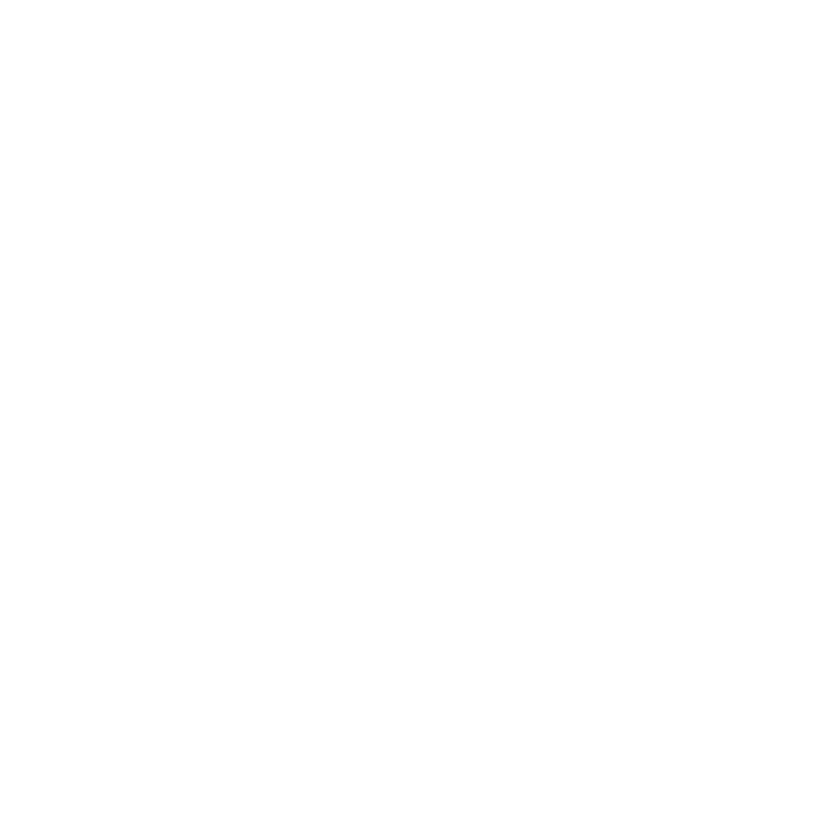 Leadership organisationnel
Leader humain
Approche collaborative du leadership
[Speaker Notes: Notes complètes de l’animateur :
Il existe de nombreux types de leadership. Nous avons présenté les leaders par les rôles qu’ils occupent, mais il y a d’autres façons de les définir et nous aimerions prendre un moment pour clarifier les différents types de leadership nécessaires à la création d’environnements adoptant des pratiques d’emploi inclusives en matière de handicap.

Il est plus facile de procéder à des changements d’envergure lorsque les membres de la haute direction donnent le ton. Grâce à leur soutien et à leur investissement, le changement peut être plus facilement intégré dans les politiques et les pratiques.

Nous reconnaissons également qu’il existe un leadership à plusieurs niveaux et que le partage de points de vue avec un large groupe peut être crucial pour susciter des changements directement au sein de nos équipes et de nos services. Parmi ceux-ci, on peut citer le service des personnes et de la culture, les ressources bénévoles, le service de la formation et de la sensibilisation, le service d’inclusion, de diversité, d’équité, d’accessibilité et d’antiracisme, les chefs d’équipe, les coordonnateurs et d’autres encore. 

Mais l’un des éléments les plus importants du leadership est le leadership par l’action. Les participants à cette formation ont la possibilité d’apporter des changements dans leur pratique, de montrer comment les différences peuvent être faites, et de commencer à créer une dynamique pour l’inclusion des personnes en situation de handicap au sein de l’organisation. Les objectifs d’apprentissage d’aujourd’hui nous amènent à considérer le leadership comme une responsabilité partagée dans l’ensemble de l’hôpital. 


Notes du conférencier sous forme de points :
Il existe plusieurs types de leadership.
Les membres de la haute direction donnent le ton à l’organisation. Leur participation peut être essentielle à la mise en place de nouvelles politiques et pratiques.
Les structures de leadership partagées au sein d’une organisation peuvent comprendre les ressources humaines/le service des personnes et de la culture, les ressources bénévoles, le service de la formation et de la sensibilisation, le service d’inclusion, de diversité, d’équité, d’accessibilité et d’antiracisme, les chefs d’équipe, les coordonnateurs et d’autres encore. Celles-ci peuvent concerner les équipes individuelles ou l’ensemble des organisations.
Il y a également le leadership par l’action. Les objectifs d’apprentissage d’aujourd’hui nous amènent à considérer le leadership comme une responsabilité partagée dans l’ensemble de l’hôpital.]
Que signifie pour vous l’inclusion au travail?
1 min
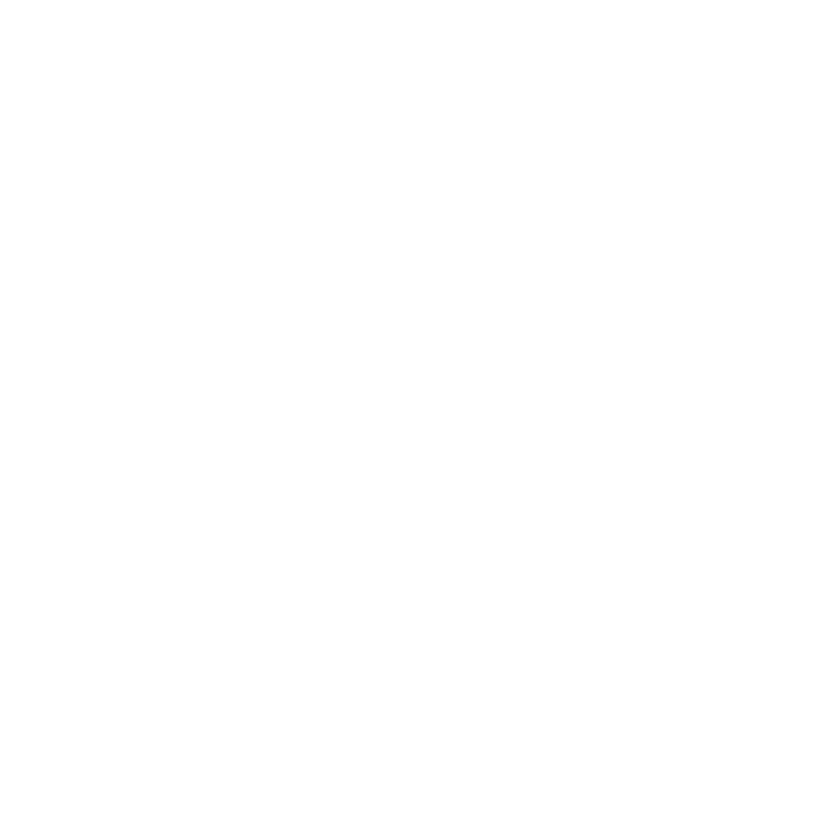 [Speaker Notes: Notes complètes de l’animateur :

Prenez une minute pour réfléchir à cette question : que signifie pour vous l’inclusion au travail? À quoi ressemble-t-elle? Quel est votre sentiment à cet égard? Prenez une minute pour y réfléchir ou pour le formuler par écrit. 


Autres notes :
Cette activité peut être réalisée individuellement ou collectivement.
Vous pouvez inviter les apprenants à partager leurs exemples s’ils le souhaitent.]
Inspirer la connaissance : Introduction aux pratiques d’emploi inclusives
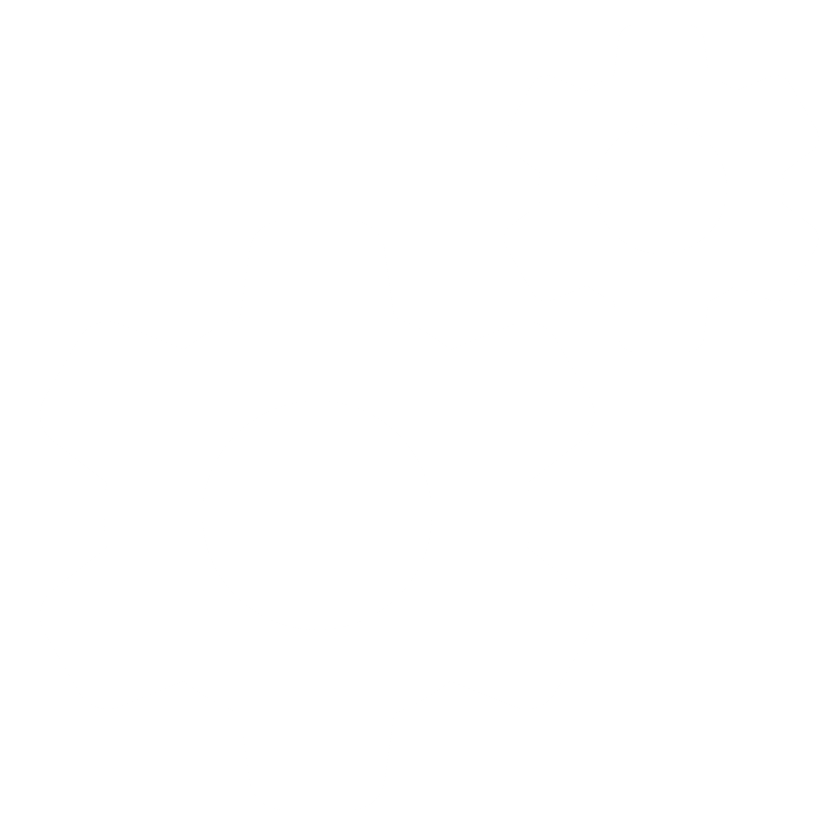 [Speaker Notes: Notes complètes de l’animateur :
Commençons par comprendre l’état actuel des pratiques d’emploi inclusives en matière de handicap.]
L’analyse de rentabilisation
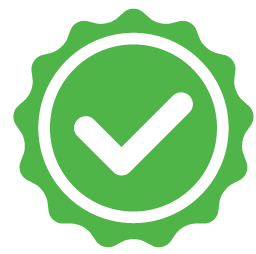 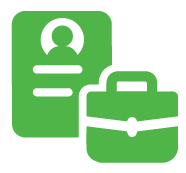 1 Ontarien sur 4 
est en situation de handicap.

70 % des handicaps sont invisibles
90%
ont obtenu un rendement au travail égal ou supérieur à la moyenne.

Les entreprises qui ont investi dans des pratiques d’emploi accessibles rapportent  en  des principaux indicateurs de rendement
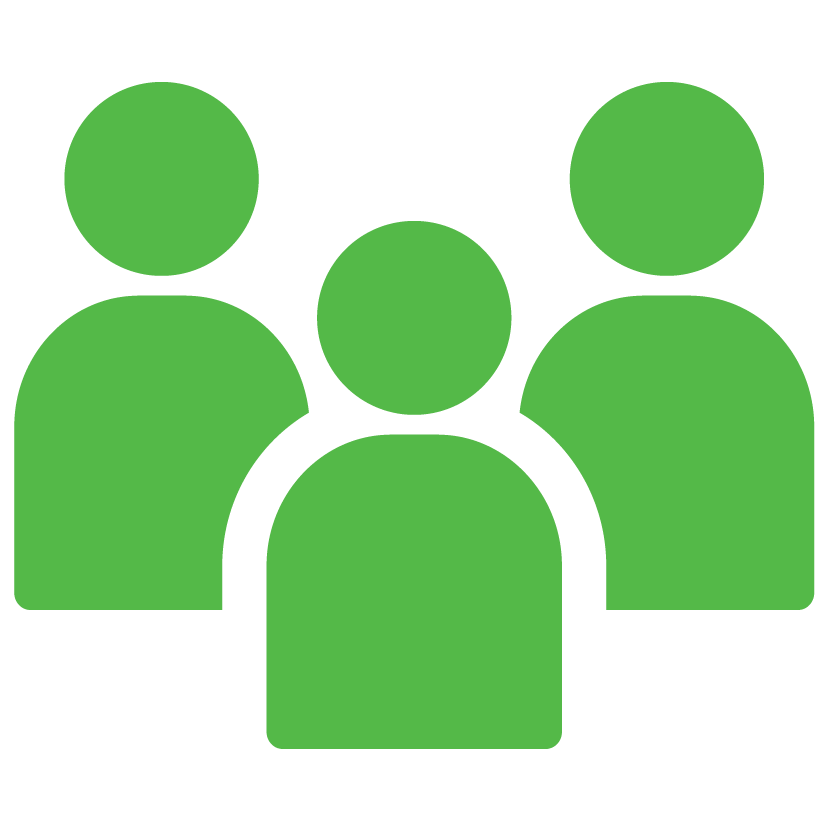 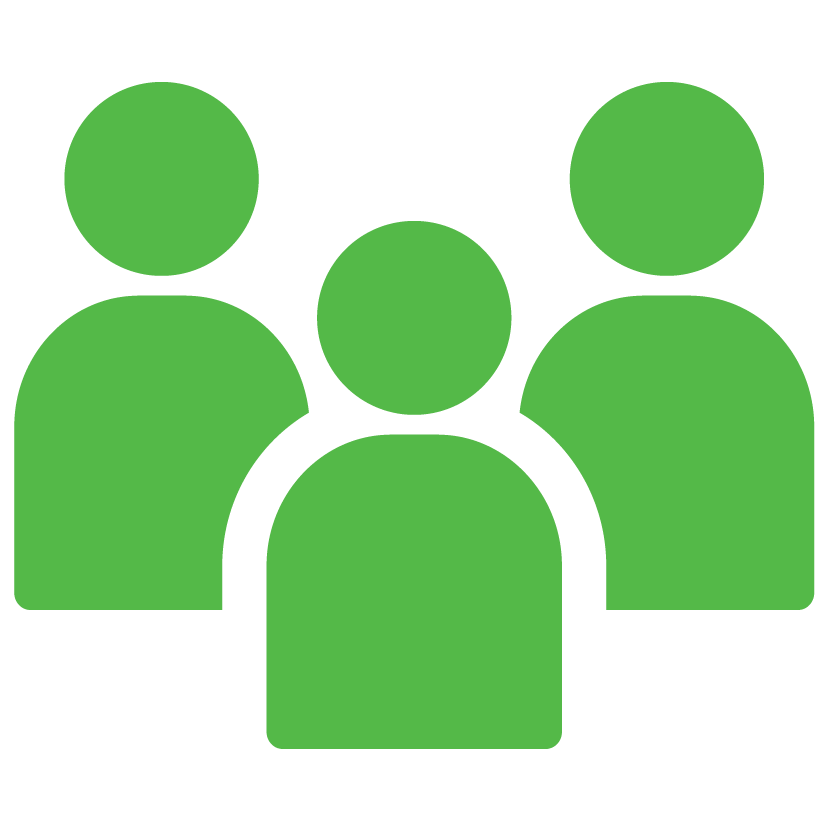 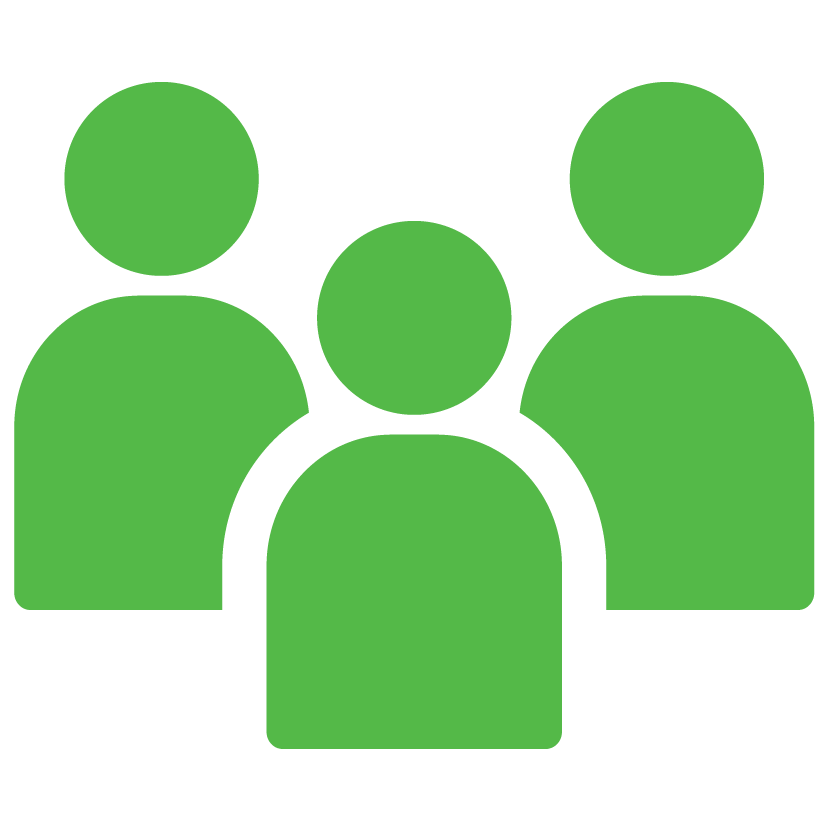 https://accessibilitycanada.ca/get-help/resources/business-benefits-of-accessibility-infographic/
https://www150.statcan.gc.ca/n1/pub/11-627-m/11-627-m2023063-eng.htm
[Speaker Notes: Notes complètes de l’animateur :
Il existe de solides arguments économiques en faveur de pratiques d’embauche inclusives en Ontario. Comme l’indique Accessibilité Canada, les avantages sont les suivants :

Augmenter votre bassin potentiel de main-d’œuvre. 1 Ontarien sur 4 est en situation de handicap. Ce groupe représente un vaste marché d’employés et de consommateurs de soins de santé. Comprendre les besoins, les compétences et la variabilité de ce groupe peut non seulement élargir notre réserve de personnel dans le domaine de la santé, mais aussi notre capacité à servir au mieux un large segment de la population. 

Il ne s’agit cependant pas d’un acte de charité. Nous savons également que les personnes en situation de handicap obtiennent des résultats égaux ou supérieurs à la moyenne en matière d’assiduité, de sécurité et de rendement au travail lorsqu’elles bénéficient d’une formation, d’adaptations et d’un soutien appropriés. Dans le secteur des soins de santé, ces compétences sont essentielles chez nos employés.

Au-delà de l’embauche directe et du rendement de chaque employé, les entreprises qui ont investi dans des pratiques d’emploi inclusives en matière de handicap – comme vous le faites aujourd’hui – ont rapporté une augmentation des principaux indicateurs de rendement, tels que la satisfaction de la clientèle, la sécurité et le maintien dans l’emploi, l’assiduité et le rendement. 

La formation d’aujourd’hui n’a pas pour but de vous convaincre de compromettre la qualité du rendement de votre équipe ou de votre organisation pour une cause, mais de vous montrer comment vous pouvez intégrer des pratiques qui apporteront un bénéfice universel à vos employés et – comme vous pouvez le voir dans les chiffres affichés à l’écran – à votre organisation. 

Notes du conférencier sous forme de points :
Il existe de solides arguments économiques en faveur de pratiques d’embauche inclusives en Ontario.
Vous pouvez augmenter votre bassin potentiel de main-d’œuvre.
1 Ontarien sur 5 est en situation de handicap.
Ce groupe représente un vaste marché d’employés et de consommateurs de soins de santé.
Lorsqu’elles bénéficient d’une formation, d’adaptations et d’un soutien appropriés, les personnes en situation de handicap obtiennent des résultats égaux ou supérieurs à la moyenne en matière de : 
assiduité;
la sécurité;
rendement au travail.
Les entreprises qui ont investi dans des pratiques d’emploi inclusives en matière de handicap ont rapporté une augmentation des principaux indicateurs de rendement, tels que :
la satisfaction de la clientèle;
la sécurité;
le maintien dans l’emploi, l’assiduité et le rendement. 

Référence : 
Accessibilité Canada (2016). Business Benefits of Accessibility (InfoGraphic) (Avantages de l’accessibilité pour les entreprises [infographie]). Extrait du site Web d’Accessibilité Canada : https://accessibilitycanada.ca/get-help/resources/business-benefits-of-accessibility-infographic/   

Statistics Canada. (2023). New Data on Disability in Canada, 2022. Retrieved from Statistics Canada website: https://www150.statcan.gc.ca/n1/pub/11-627-m/11-627-m2023063-eng.htm]
Dissiper les idées fausses
$
Coût des adaptations
[Speaker Notes: Notes complètes de l’animateur :
Malgré des arguments économiques clairs et solides en faveur de la promotion d’environnements de travail inclusifs en matière de handicap, un certain nombre d’idées fausses sur les employés en situation de handicap sont encore omniprésentes dans la pensée capacitiste et constituent des obstacles systémiques à la mise en place de milieux de travail pleinement inclusifs.

Avant d’aborder la question de l’embauche, de la formation et du maintien dans l’emploi de notre personnel en situation de handicap, mettons les choses au clair.  

Coût des adaptations : 

[Vote à main levée ou sondage par Zoom]

Levez la main et maintenez-la en l’air : qui pense qu’une adaptation coûte en moyenne 5000 $?

1000 $?

500 $?

Gratuit?

Beaucoup de gens entendent le mot « adaptation » et se disent « oh là là! Mon équipe ne peut pas se le permettre! »  Nous tenons à souligner que la plupart des adaptations coûtent moins de 500 $ et qu’il s’agit généralement d’un investissement ponctuel. De nombreuses adaptations reposent sur la gestion des flux de travail ou du temps et ne vous coûteront rien – elles peuvent même s’avérer bénéfiques pour le reste de votre équipe! S’il y a un coût, vous pouvez avoir accès à des fonds publics ou à des fonds d’organisation pour vous aider à l’assumer. 


Notes du conférencier sous forme de points :
Le coût des adaptations du milieu de travail est en moyenne inférieur 500 $. 
Il s’agit généralement d’un investissement ponctuel.
La plupart sont gratuites et reposent sur la gestion des flux de travail et du temps.

Référence :
Commission ontarienne des droits de la personne. (2016). Politique et directives concernant le handicap et l’obligation d’accommodement, section 5 : Préjudice injustifié. Extrait de :
 https://www.ohrc.on.ca/fr/policy-and-guidelines-disability-and-duty-accommodate/5-prejudice-injustifie]
Dissiper les idées fausses
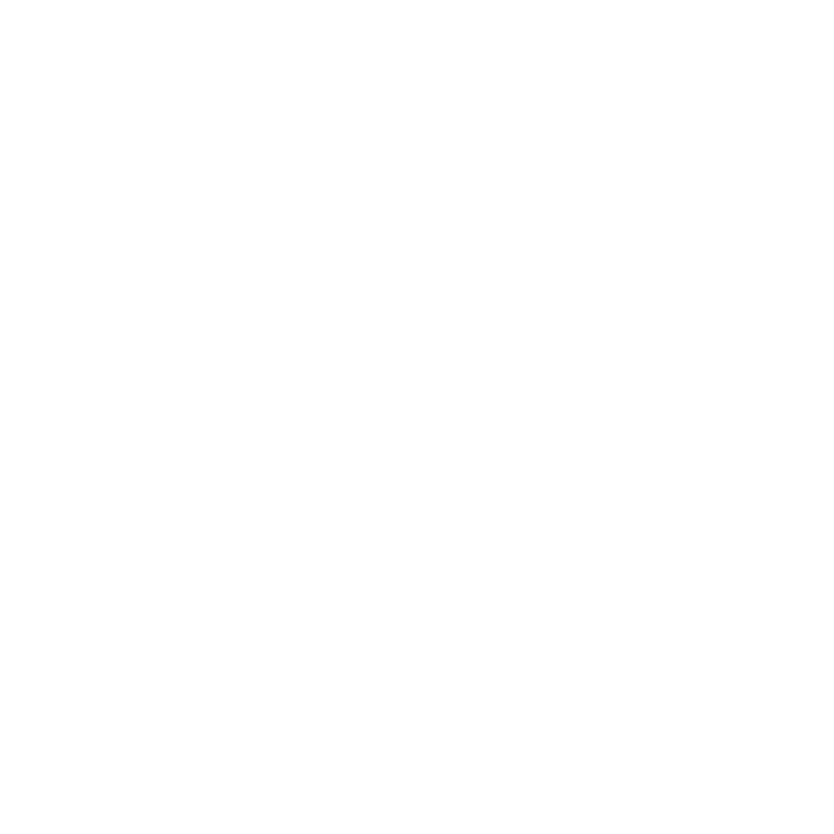 $
Coût des adaptations
Gestion du rendement
[Speaker Notes: Notes complètes de l’animateur :
Les employés en situation de handicap peuvent-ils faire le « vrai » travail?

Les adaptations vous aident-elles à embaucher des personnes sous-qualifiées afin de diversifier votre main-d’œuvre?

 Il est de votre responsabilité d’embaucher une personne que vous estimez capable de remplir les fonctions essentielles du poste. Les pratiques d’embauche inclusives en matière de handicap ne consistent pas à embaucher des personnes sous-qualifiées, bien qu’il puisse être utile à votre équipe de réfléchir à la signification réelle de la notion d’« aspects essentiels ». Ne vous en faites pas, nous y reviendrons plus tard. Tous les membres du personnel peuvent demander des adaptations raisonnables et font l’objet d’une gestion du rendement. 


Notes du conférencier sous forme de points :
Tout candidat approuvé doit être en mesure de satisfaire aux exigences réelles ou essentielles du poste.
L’embauche d’une personne en situation de handicap ne doit pas compromettre le rendement ou l’intégrité du poste.
Demander des adaptations aide les employés à effectuer les tâches qui leur incombent.]
Dissiper les idées fausses
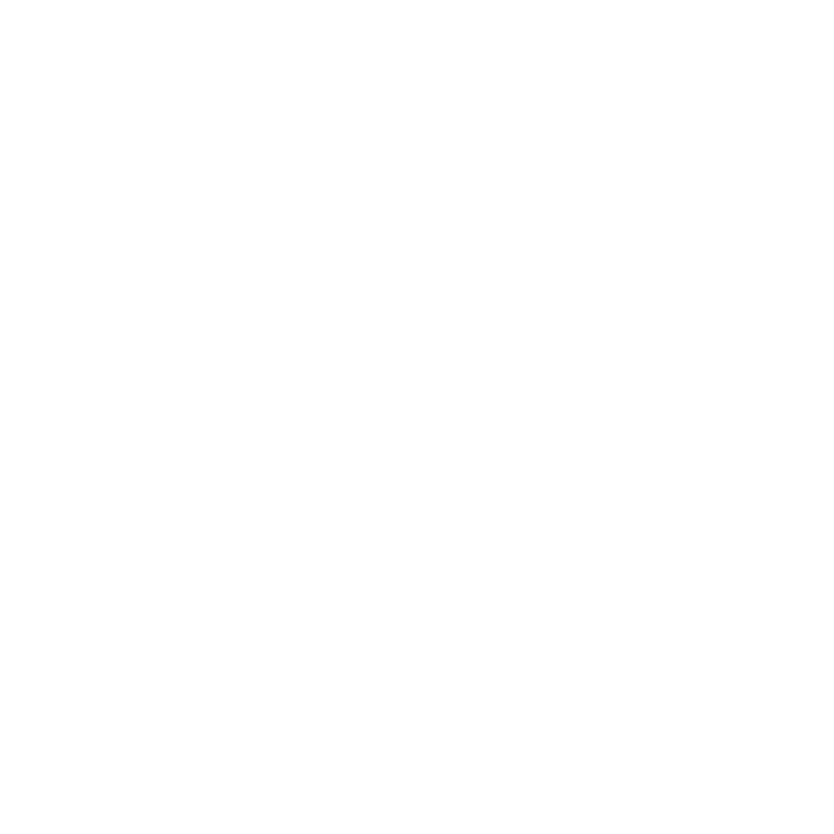 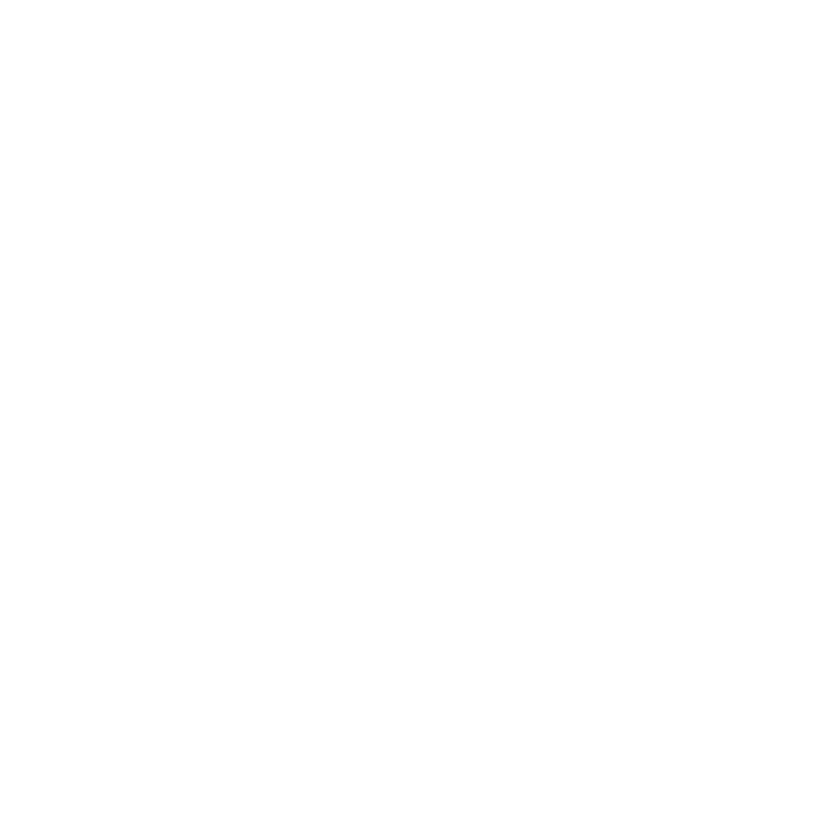 $
Coût des adaptations
Gestion du rendement
Gestion du rendement et cessation d’emploi
[Speaker Notes: Notes complètes de l’animateur :
Avez-vous le droit de congédier une personne qui bénéficie d’une adaptation?

Comme nous venons de le dire, tous les employés doivent satisfaire aux exigences de leur poste et sont soumis à la gestion du rendement. Certains handicaps peuvent être épisodiques ou évoluer avec le temps. Même si des adaptations doivent être envisagées, un employé en situation de handicap n’en reste pas moins un employé. Ne laissez pas l’idée de ne pas pouvoir congédier une personne en situation de handicap vous empêcher de l’embaucher.


Notes du conférencier sous forme de points :
Tous les employés sont tenus de satisfaire aux exigences essentielles du poste.
En tant que leader humain, vous continuez à gérer le rendement et à fournir des rétroactions.
Ne laissez pas la crainte de ne pas pouvoir congédier quelqu’un vous empêcher de l’embaucher.]
Dissiper les idées fausses
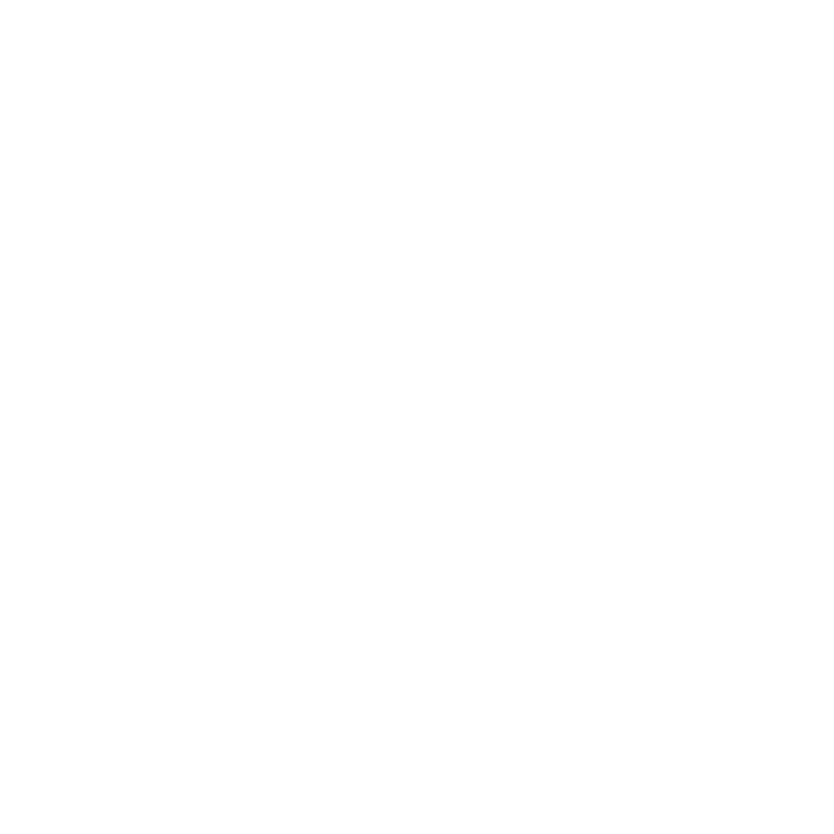 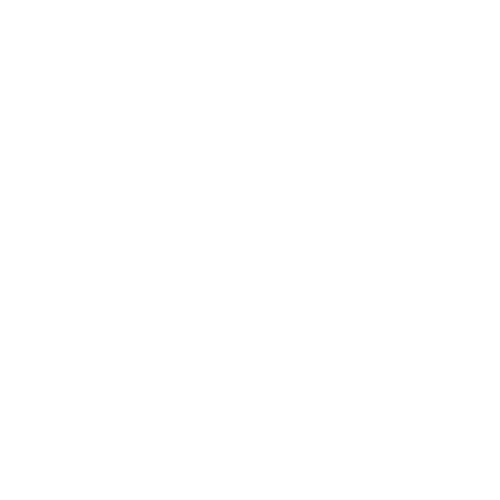 !
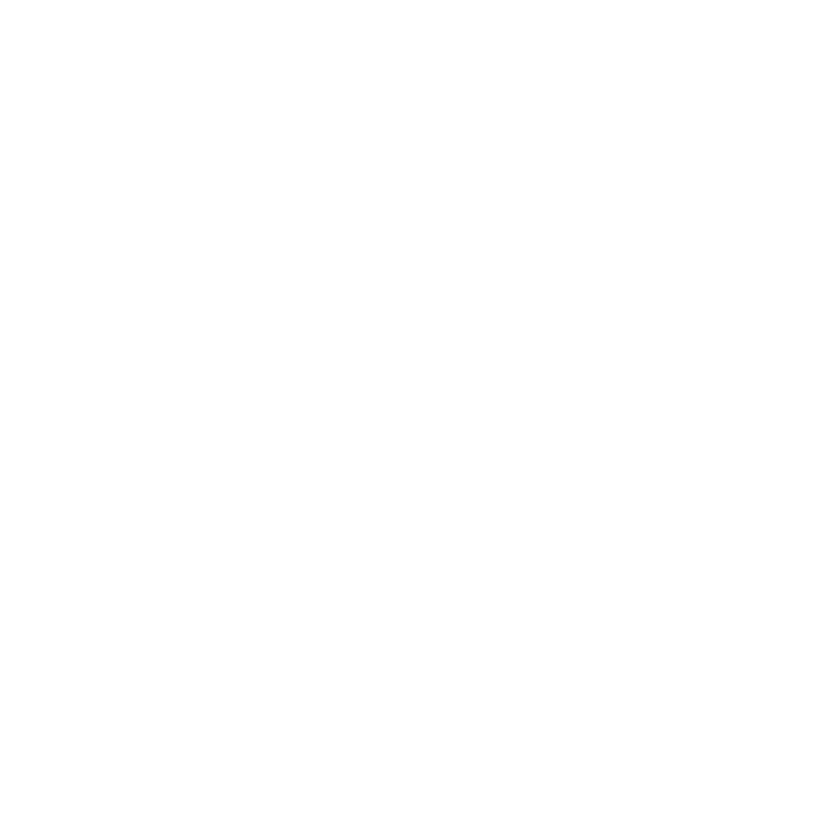 $
Coût des adaptations
Gestion du rendement
Gestion du rendement et cessation d’emploi
Préoccupations en matière de responsabilité
[Speaker Notes: Notes complètes de l’animateur :
C’est un secteur où la vie et la mort sont en jeu : nous savons que les organismes de santé visent l’excellence en matière de sécurité, de qualité et d’efficacité. Nous répétons que tous les employés doivent être en mesure de remplir leurs fonctions moyennant des adaptations raisonnables. Les employés doivent se conformer aux spécificités du poste, mais les employeurs ne peuvent pas supposer qu’une personne est incapable de travailler en raison d’un handicap. 

Je tiens également à rappeler que les entreprises qui recrutent davantage de travailleurs en situation de handicap affichent de meilleurs résultats en matière de sécurité.

Il existe de nombreux mythes et idées reçues sur l’embauche des personnes en situation de handicap qui – consciemment ou non – influencent nos décisions d’embauche et s’alignent sur les pratiques discriminatoires. La formation d’aujourd’hui fournira des informations et des ressources concrètes pour vous aider, vous et votre organisation, à prendre des mesures en faveur d’un environnement de travail inclusif en matière de handicap.


Notes du conférencier sous forme de points :
Les employés doivent effectuer des tâches conformes aux spécificités du poste. 
Les employeurs ne doivent pas supposer qu’un employé en situation de handicap sera inefficace ou exposé à des risques sans en avoir une compréhension claire de sa situation.
Les entreprises qui ont augmenté leur taux d’embauche de personnes en situation de handicap ont amélioré leurs résultats en matière de sécurité.
Ces idées fausses et d’autres encore influencent nos décisions d’embauche et conduisent à des pratiques discriminatoires.
La formation d’aujourd’hui fournit des ressources et des informations pour soutenir un environnement de travail inclusif en matière de handicap.]
État actuel des pratiques d’emploi inclusives en matière de handicap en Ontario, Canada
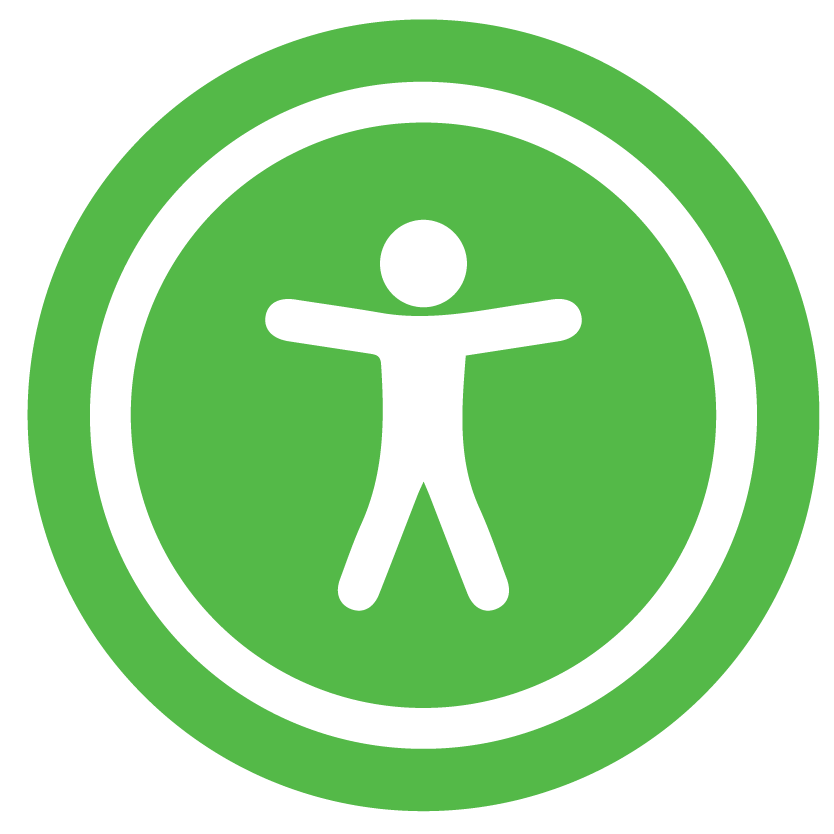 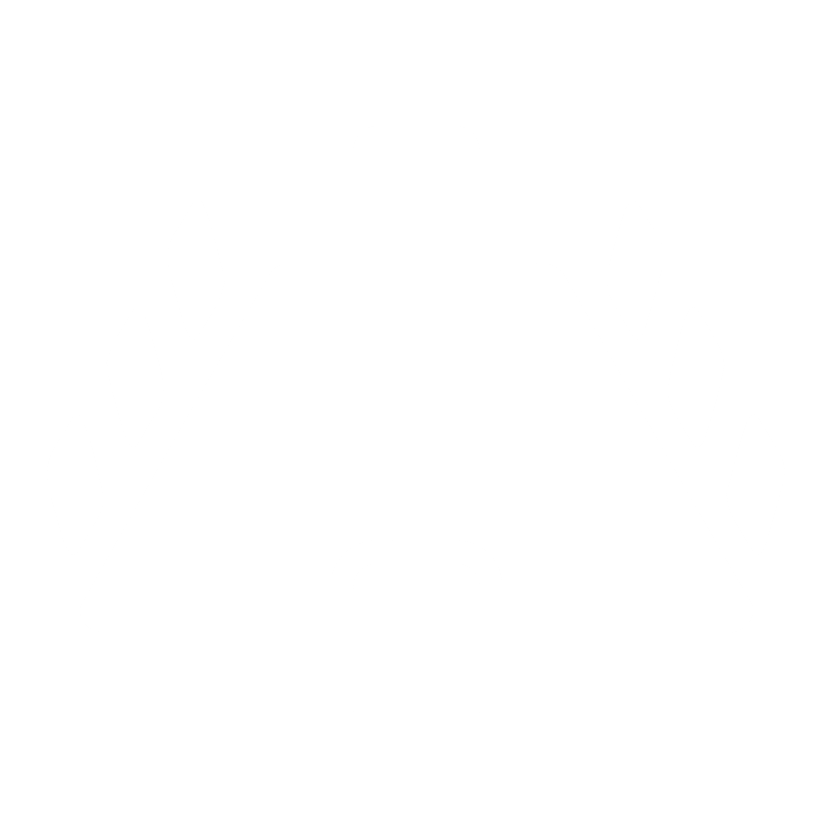 Pour les soins de santé
Pour les employés
Le secteur de la santé en Ontario est confronté à une pénurie de main-d’œuvre et à un taux élevé de roulement du personnel.
Au Canada, environ 741 000 Canadiens âgés de 15 à 64 ans ont le potentiel de travailler et ne sont actuellement ni scolarisés ni employés.
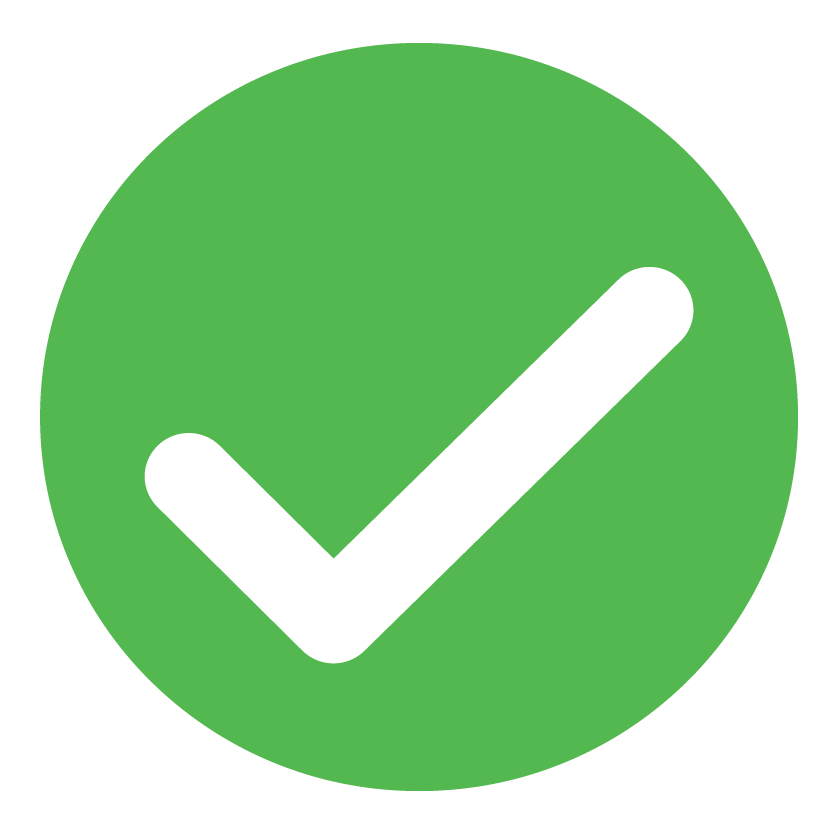 Source : https://www.odenetwork.com/what-to-understand-about-the-power-of-inclusive-hiring/
[Speaker Notes: Notes complètes de l’animateur :
En gardant à l’esprit ces solides arguments économiques, penchons-nous sur le potentiel des pratiques d’emploi inclusives en matière de handicap dans le secteur des soins de santé de l’Ontario en examinant ce qui se passe dans notre industrie médicale et avec nos demandeurs d’emploi et nos employés en situation de handicap.
Au Canada, le secteur des soins de santé est confronté à des pénuries de main-d’œuvre et à un fort roulement du personnel.
Nous avons également environ 741 000  Canadiens âgés de 15 à 64 ans qui ont le potentiel de travailler et ne sont actuellement ni scolarisés ni employés.


Notes du conférencier sous forme de points :
Au Canada, le secteur des soins de santé est confronté à des pénuries de main-d’œuvre et à un fort roulement du personnel.
Le Canada compte également environ 741 000 Canadiens âgés de 15 à 64 ans qui ont le potentiel de travailler et ne sont actuellement ni scolarisés ni employés.

Référence :
Ontario Disability Employment Network (Réseau ontarien pour l’emploi des personnes en situation de handicap). (s.d.) What to understand about the power of inclusive hiring (Ce qu’il faut comprendre sur le pouvoir de l’embauche inclusive). Extrait de : https://www.odenetwork.com/what-to-understand-about-the-power-of-inclusive-hiring/ 
Hébert, B.P., Kevins, C., Mofidi, A., Morris, S., Simionescu, D., et Thicke, M. (28 mai 2024). Profil démographique, d’emploi et de revenu des personnes ayant une incapacité âgées de 15 ans et plus au Canada, 2022. Extrait de : https://www150.statcan.gc.ca/n1/pub/89-654-x/89-654-x2024001-fra.htm]
État actuel des pratiques d’emploi inclusives en matière de handicap en Ontario, Canada
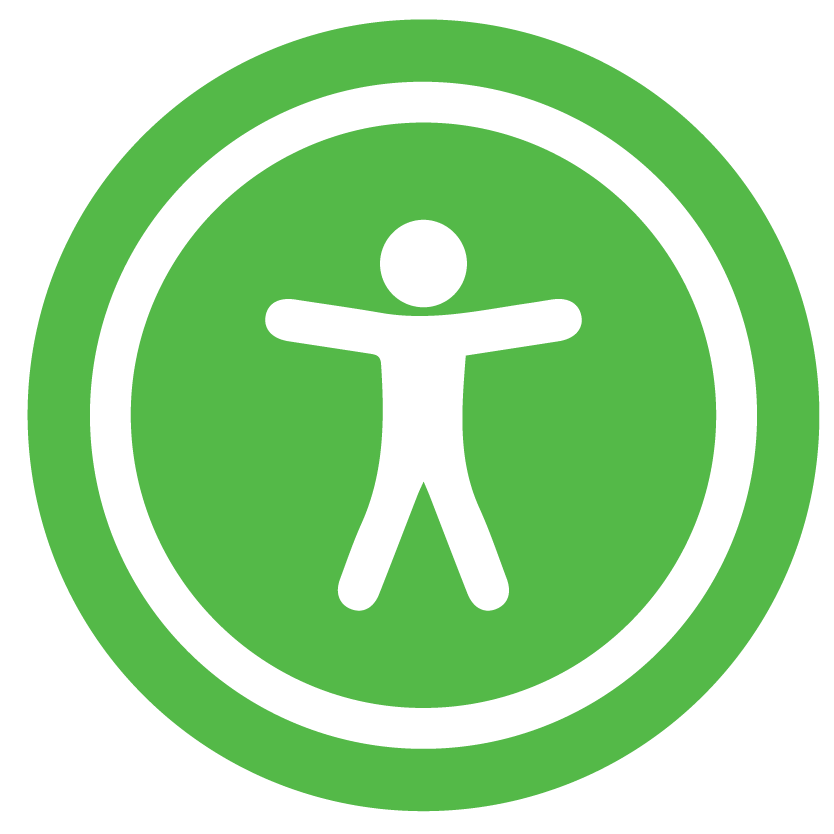 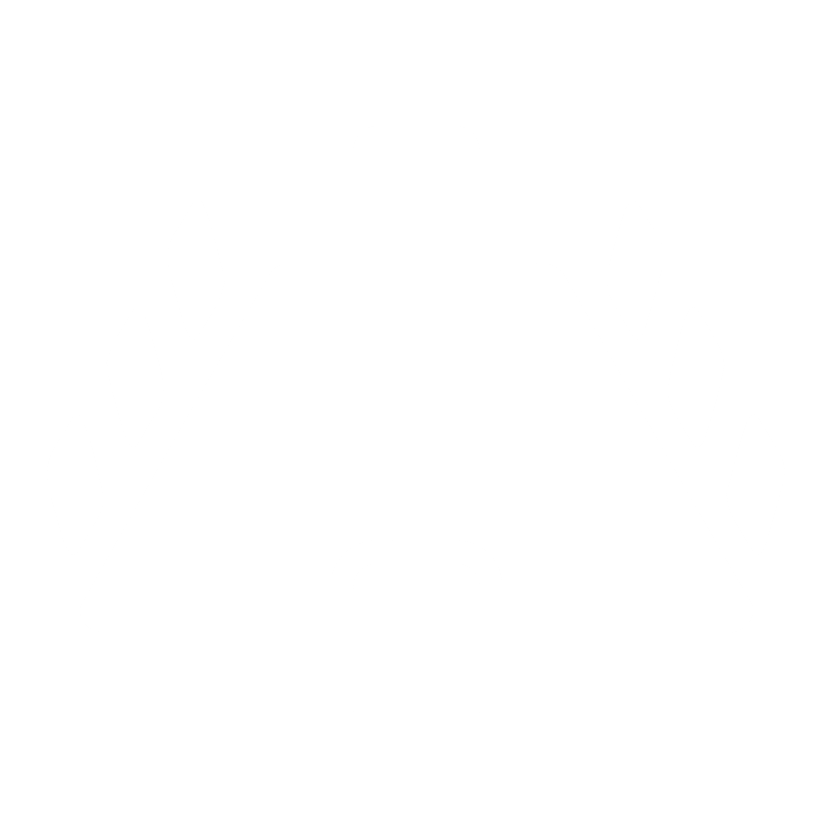 Pour les soins de santé
Pour les employés
Le secteur de la santé en Ontario est confronté à une pénurie de main-d’œuvre et à un taux élevé de roulement du personnel.
Attirer les talents et les maintenir dans l’emploi est essentiel pour la santé et le bien-être des Ontariens.
Au Canada, environ 741 000 Canadiens âgés de 15 à 64 ans ont le potentiel de travailler et ne sont actuellement ni scolarisés ni employés.
L’obtention d’un emploi et son maintien ont des effets positifs sur les personnes en situation de handicap et sur leur communauté.
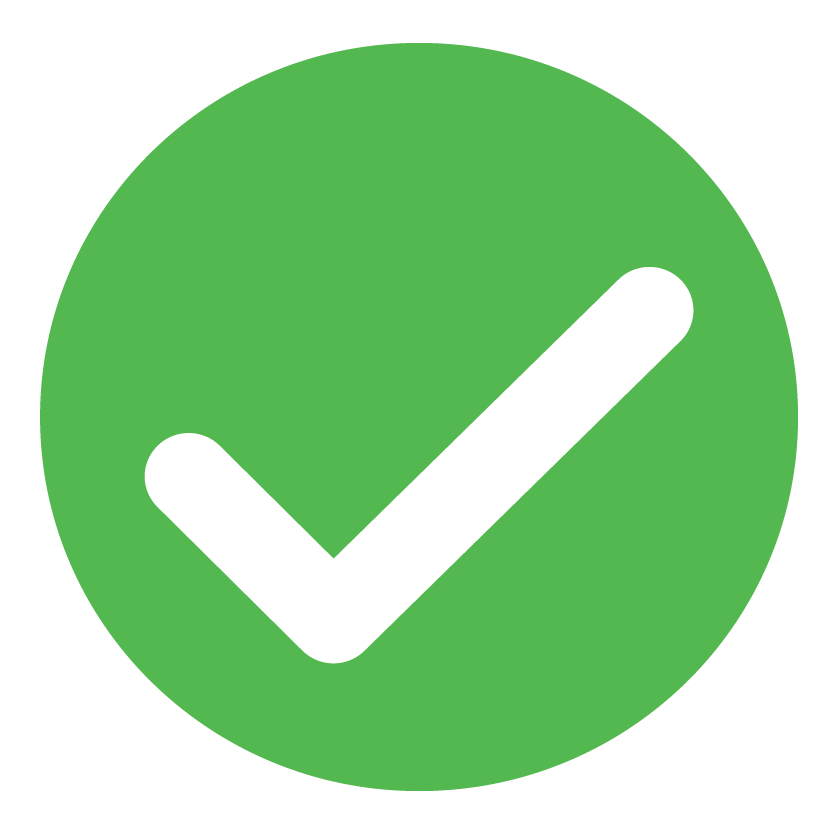 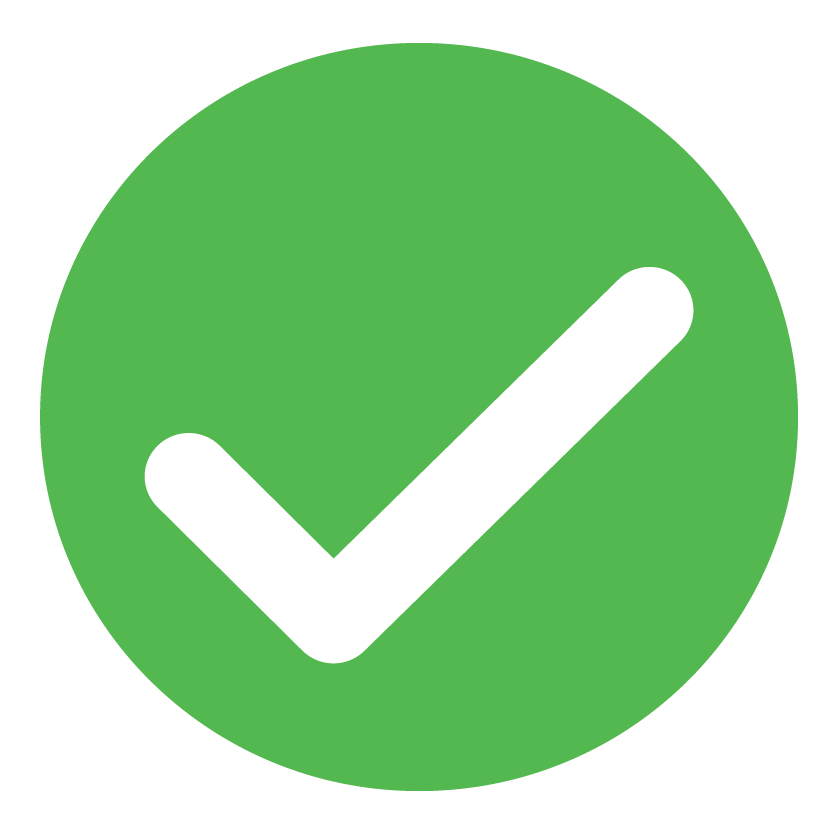 Source : https://www.odenetwork.com/what-to-understand-about-the-power-of-inclusive-hiring/
[Speaker Notes: Notes complètes de l’animateur :
Attirer les talents et les maintenir dans l’emploi est essentiel pour la santé et le bien-être des Ontariens. 
Dans le même temps, l’obtention d’un emploi et son maintien ont des effets positifs sur les personnes en situation de handicap et sur leur communauté.  

Référence :
Ontario Disability Employment Network (Réseau ontarien pour l’emploi des personnes en situation de handicap). (s.d.) What to understand about the power of inclusive hiring (Ce qu’il faut comprendre sur le pouvoir de l’embauche inclusive). Extrait de : https://www.odenetwork.com/what-to-understand-about-the-power-of-inclusive-hiring/]
État actuel des pratiques d’emploi inclusives en matière de handicap en Ontario, Canada
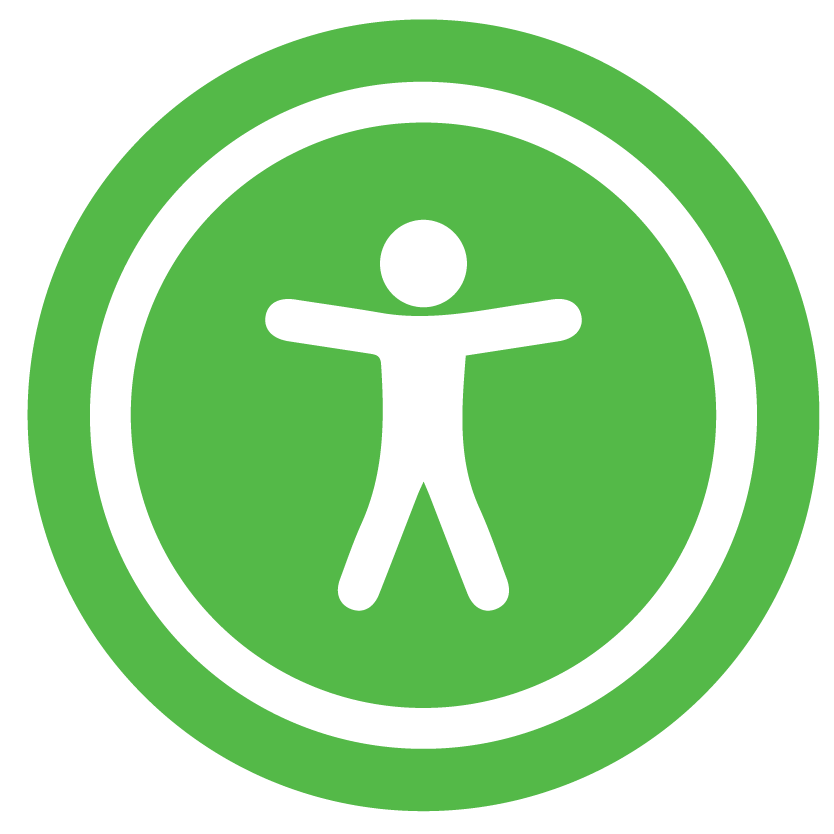 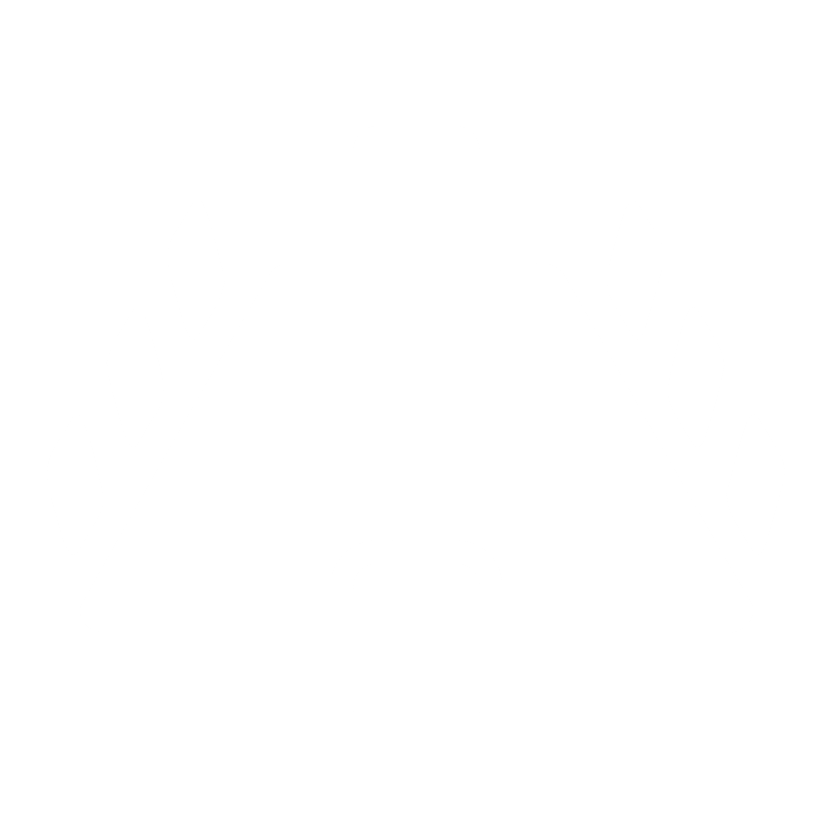 Pour les soins de santé
Pour les employés
Au Canada, environ 741 000 Canadiens âgés de 15 à 64 ans ont le potentiel de travailler et ne sont actuellement ni scolarisés ni employés.
L’obtention d’un emploi et son maintien ont des effets positifs sur les personnes en situation de handicap et sur leur communauté.
Pourtant, des obstacles empêchent actuellement les demandeurs d’emploi et les employés en situation de handicap d’entrer sur le marché du travail.
Le secteur de la santé en Ontario est confronté à une pénurie de main-d’œuvre et à un taux élevé de roulement du personnel.
Attirer les talents et les maintenir dans l’emploi est essentiel pour la santé et le bien-être des Ontariens. 
Les organismes de santé veulent promouvoir des pratiques d’emploi inclusives en matière de handicap, mais ont besoin de « repères » pour savoir comment s’y prendre
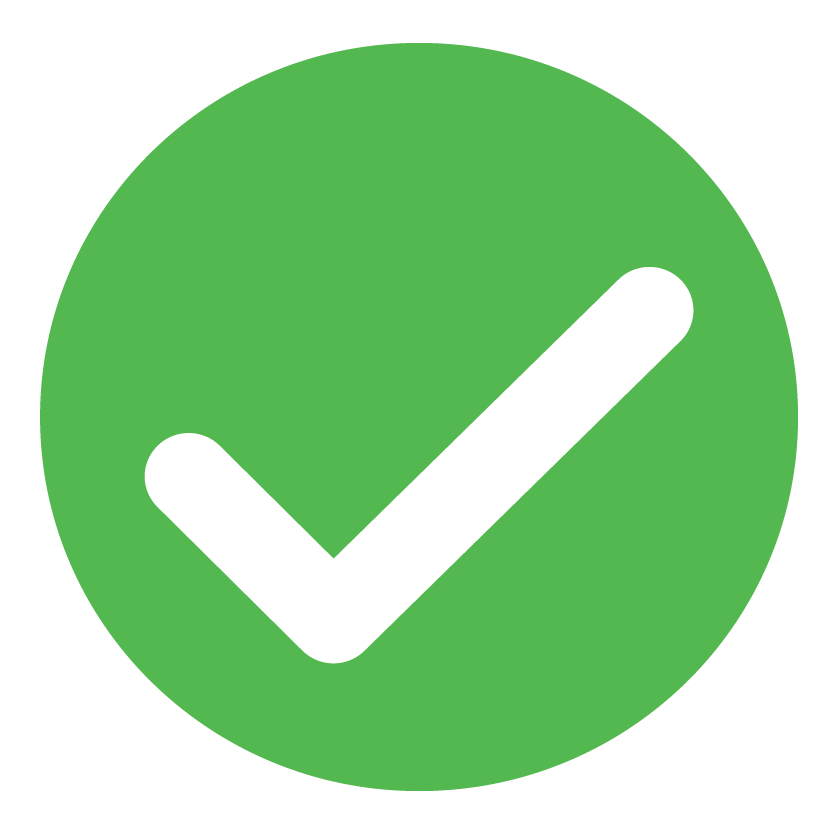 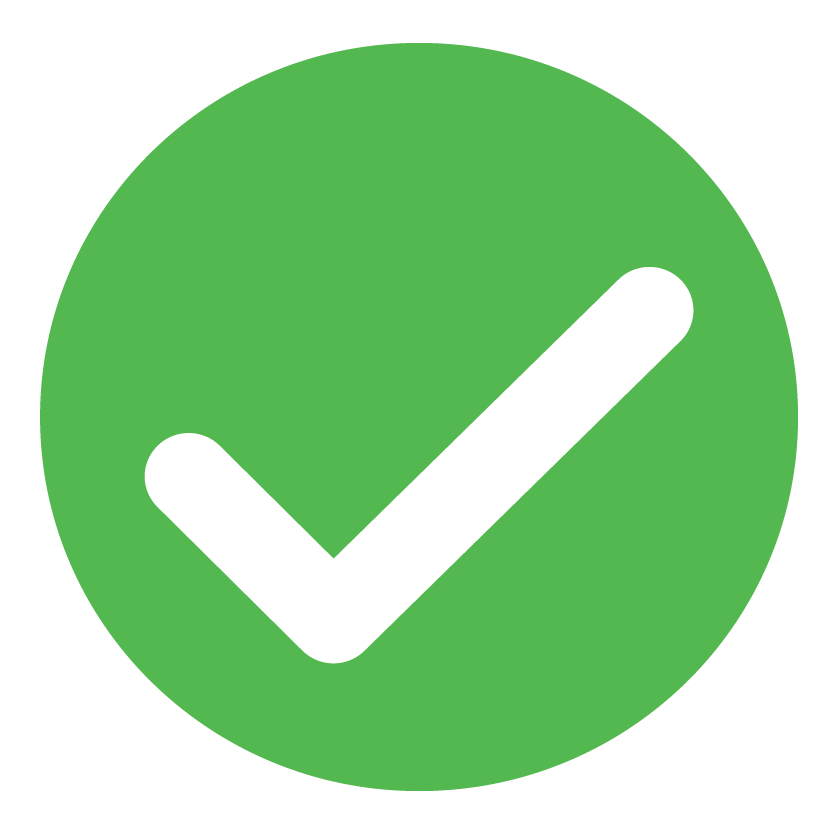 Source : https://www.odenetwork.com/what-to-understand-about-the-power-of-inclusive-hiring/
[Speaker Notes: Notes complètes de l’animateur :
De nombreux organismes de santé veulent promouvoir des pratiques d’emploi inclusives en matière de handicap dans le cadre de leur engagement en faveur de la diversité, de l’équité et de l’inclusion, mais ont besoin de « repères » pour savoir comment s’y prendre.

Les demandeurs d’emploi et les employés en situation de handicap sont confrontés à des obstacles qui les empêchent d’entrer sur le marché du travail et notamment :
la façon dont les postes sont annoncés;
le recensement des candidats pour les entrevues;
les processus de sélection;
la formation et l’avancement professionnel.


Notes du conférencier sous forme de points :
Les organismes de santé ne savent pas comment promouvoir des pratiques d’emploi inclusives en matière de handicap dans le cadre de leur engagement en faveur de la diversité, de l’équité et de l’inclusion.
Les demandeurs d’emploi et les employés en situation de handicap sont limités par des obstacles tels que :
la façon dont les postes sont annoncés;
le recensement des candidats pour les entrevues;
les processus de sélection;
la formation et l’avancement professionnel.

Référence :
Ontario Disability Employment Network (Réseau ontarien pour l’emploi des personnes en situation de handicap). (s.d.) What to understand about the power of inclusive hiring (Ce qu’il faut comprendre sur le pouvoir de l’embauche inclusive). Extrait de : https://www.odenetwork.com/what-to-understand-about-the-power-of-inclusive-hiring/]
Remue-méninges spontané

Quels rôles dans le secteur des soins de santé bénéficieraient particulièrement d’une « expérience vécue » du handicap?
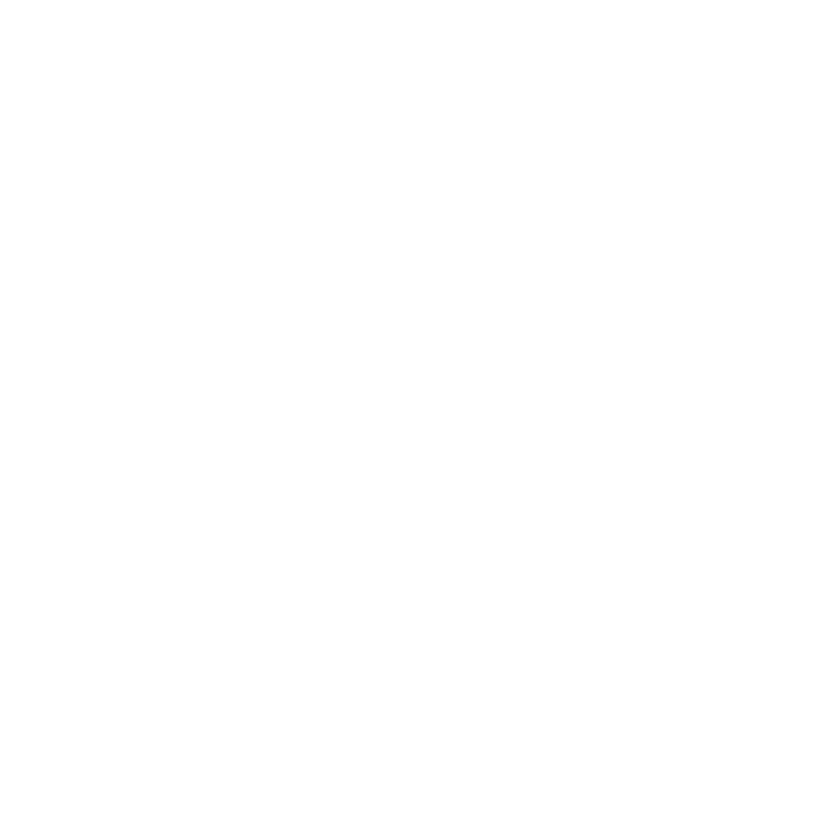 2 min
[Speaker Notes: Notes complètes de l’animateur :
Les employés en situation de handicap peuvent constituer un atout inestimable pour les organismes de santé.

Prenons un moment pour examiner les types de rôles dans le secteur des soins de santé pour lesquels une expérience vécue du handicap pourrait s’avérer utile. 

Citez simplement un rôle. Cela peut être, par exemple, les coordonnateurs des relations avec les patients.

<Accordez aux participants du temps pour cette activité (environ 90 secondes).>

En réalité, cette perspective est pertinente dans n’importe quel rôle et peut favoriser la représentation, l’échange et la compréhension des clients. 

Notes du conférencier sous forme de points :
Les employés en situation de handicap sont un atout inestimable pour les organismes de santé.
Posez la question sur la diapositive et accordez 90 secondes pour les réponses.
Réponse : cette perspective est précieuse dans tous les rôles.

Exemples de rôles :
mentor entre pairs;
intervenant-pivot;
infirmier en santé du travail;
travailleur social;
docteur;
directeur; 
technicien de maintenance; 
tous!]
Préjugés inconscients
Les préjugés inconscients sont des préjugés dont nous n’avons pas conscience et qui échappent à notre contrôle. C’est un préjugé automatique, déclenché par notre cerveau qui porte des jugements et des évaluations rapides sur les personnes et les situations, sous l’influence de nos antécédents, de notre environnement culturel et de nos expériences personnelles.
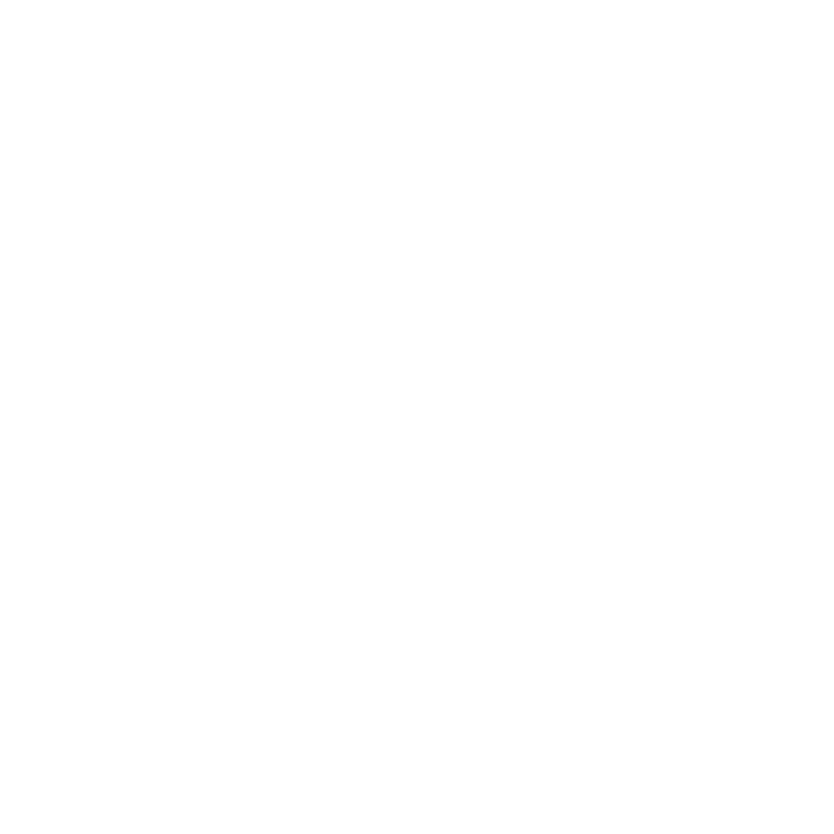 [Speaker Notes: Notes complètes de l’animateur :
Avant d’aller plus loin, prenons le temps de parler des préjugés inconscients. Comme nous l’avons vu dans l’activité précédente, nous avons des idées préconçues sur « la place » des différentes catégories de personnes – en particulier sur la manière dont les personnes en situation de handicap pourraient « trouver leur place » dans une organisation donnée. Il est naturel d’avoir des pensées ou des réactions immédiates, mais il est important de reconnaître et de questionner ces réactions.

Les préjugés inconscients sont un vaste sujet qui pourrait nécessiter une formation à part entière. Chez [ORGANISATION], d’autres ressources sont disponibles sur [insérez l’emplacement ici].

Les préjugés inconscients consistent à catégoriser instinctivement des personnes ou des choses sans en être conscient.

Ils peuvent provenir d’expériences passées, de messages omniprésents ou d’autres sources. 

Il n’existe pas de personne « sans préjugé » – ce n’est pas l’objectif. L’objectif est d’essayer d’utiliser des stratégies ciblées pour interrompre les préjugés avant qu’ils ne perturbent le processus d’embauche ou la relation de travail.

[Consultez l’activité sur la diapositive suivante ou passez les deux diapositives suivantes]

Notes du conférencier sous forme de points :
Les préjugés inconscients consistent à catégoriser instinctivement des personnes ou des choses sans en être conscient.
Tout le monde a des préjugés inconscients, ils sont naturels. 
Notre objectif est d’essayer d’utiliser des stratégies ciblées pour interrompre les préjugés avant qu’ils ne perturbent le processus d’embauche ou la relation de travail.
Chez [insérez votre organisation], des ressources supplémentaires sont disponibles sur [insérez l’emplacement ici].


Références :
Tiré de : https://www.linkedin.com/pulse/unconscious-bias-3-great-exercises-use-your-training-debra-stevens/ 

Ressources externes : https://creativeequitytoolkit.org/topic/organisational-culture/unconscious-bias/ Collection australienne de ressources sur le thème et réflexions autour des préjugés inconscients. 

Ressource organisationnelle : référence si vous avez ]
Notez : 

Une peur que vous avez eue (rationnelle ou irrationnelle)
Une expérience d’inclusion des personnes en situation de handicap dans le milieu de travail qui a façonné votre point de vue de manière positive ou négative.
3 min
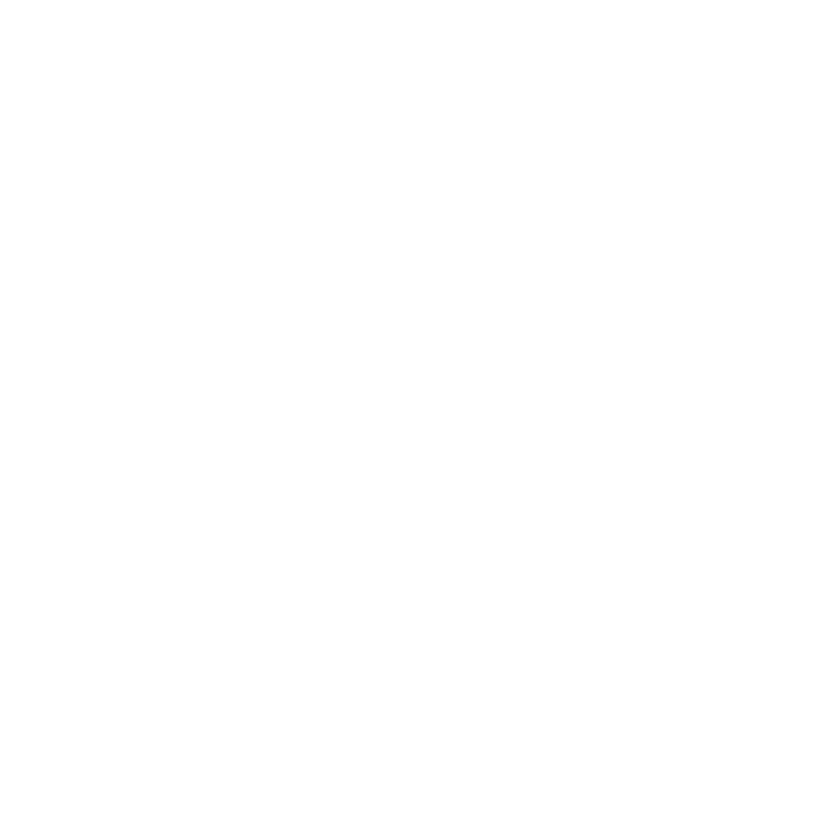 [Speaker Notes: ACTIVITÉ FACULTATIVE

Notes complètes de l’animateur :
Faisons une petite activité. 

Lorsqu’on vous a dit que vous participiez aujourd’hui à une formation sur les pratiques d’emploi inclusives en matière de handicap, comment imaginiez-vous ce que vous alliez apprendre? 

– Notez une peur que vous avez eue (rationnelle ou irrationnelle).

– Notez une expérience d’inclusion des personnes en situation de handicap dans le milieu de travail qui a façonné votre point de vue de manière positive ou négative.

<Accordez 1 à 2 minutes pour la discussion.>

Y a-t-il quelqu’un qui souhaite partager ses réponses?]
Préjugés inconscients
Les préjugés inconscients sont des préjugés dont nous n’avons pas conscience et qui échappent à notre contrôle. C’est un préjugé automatique, déclenché par notre cerveau qui porte des jugements et des évaluations rapides sur les personnes et les situations, sous l’influence de nos antécédents, de notre environnement culturel et de nos expériences personnelles.
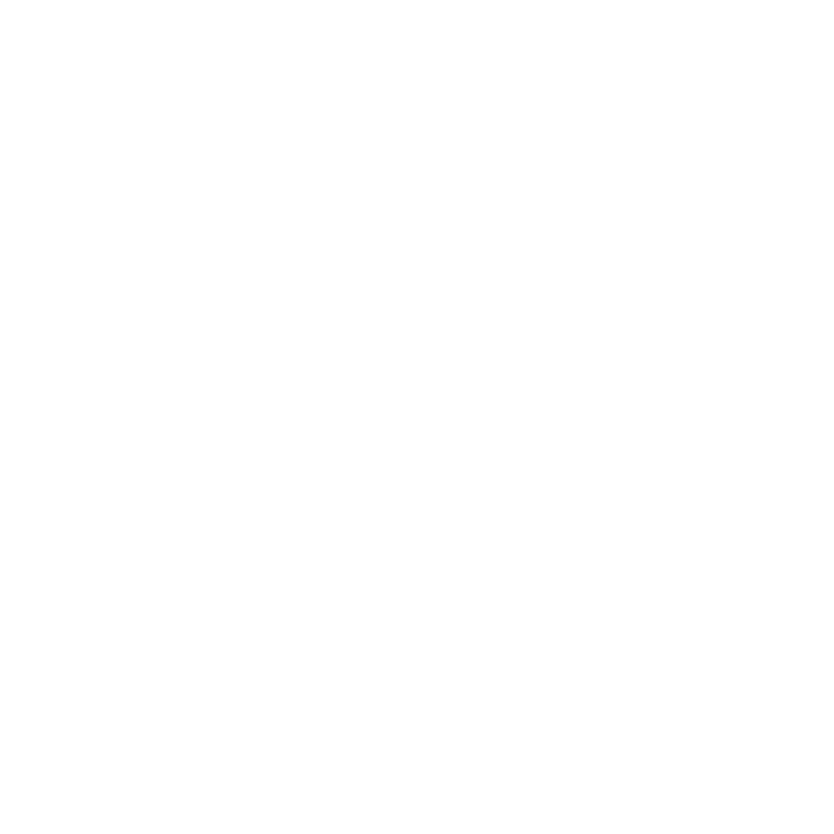 [Speaker Notes: Notes complètes de l’animateur :
La bonne nouvelle, c’est qu’une réaction initiale ne détermine pas tout. Nous avons tous des préjugés inconscients, et nous avons tous la capacité de les examiner et d’agir avec logique, avec des faits et avec de l’empathie. Au cours de la séance d’aujourd’hui, nous aimerions parler de la manière dont nous pouvons dissiper nos préjugés inconscients à l’aide de faits et de pratiques. 


Références :
Tiré de : https://www.linkedin.com/pulse/unconscious-bias-3-great-exercises-use-your-training-debra-stevens/ 

Ressources externes : https://creativeequitytoolkit.org/topic/organisational-culture/unconscious-bias/ Collection australienne de ressources sur le thème et réflexions autour des préjugés inconscients. 

Ressource organisationnelle : référence si vous avez ]
Comment pouvons-nous mettre en relation ces travailleurs compétents et motivés avec une main-d’œuvre qui a besoin d’eux?
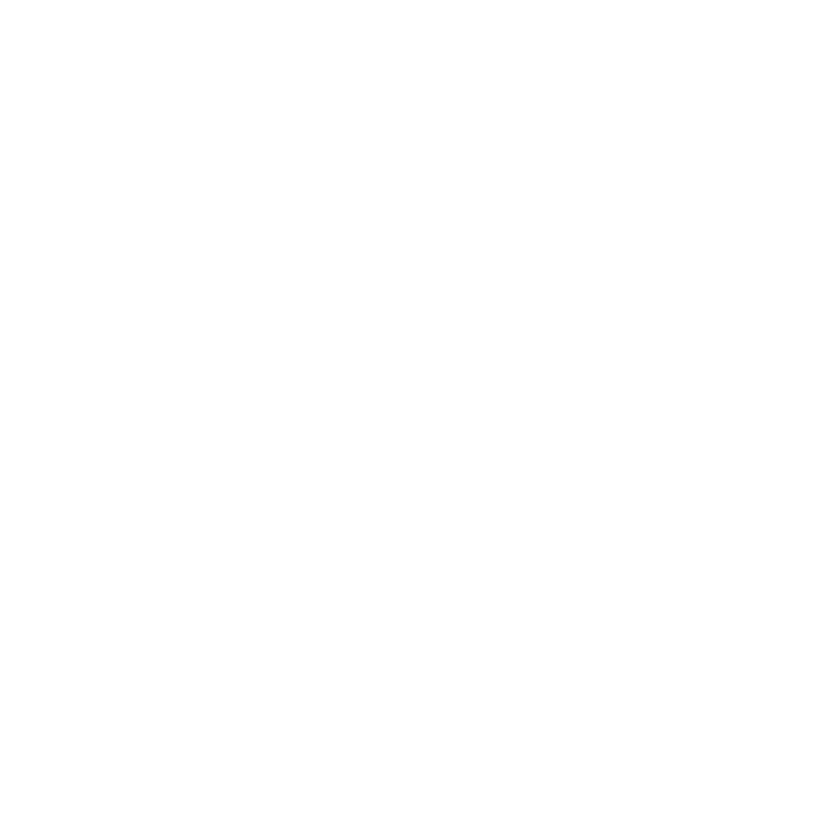 [Speaker Notes: Notes complètes de l’animateur :
Pour en revenir à la question qui nous occupe, comment pouvons-nous mettre en relation les demandeurs d’emploi et les employés en situation de handicap avec la main-d’œuvre et maintenir des pratiques d’emploi inclusives en matière de handicap pour notre personnel? 

Tout au long de cette formation, nous présenterons des informations et des ressources qui nous aideront à répondre à cette question.]
L’embauche est le processus par lequel nous attirons, sélectionnons et employons des individus en fonction des postes ou des besoins de notre organisation.

PublicationsEntrevuesSélection
Partie 1 :
Embaucher
Embaucher
[Speaker Notes: Notes complètes de l’animateur :
L’embauche est le processus par lequel nous attirons, sélectionnons et employons des individus en fonction des postes ou des besoins de notre organisation et comprend des éléments tels que les avis de postes à pourvoir, les entrevues avec les candidats et, en définitive, la sélection du candidat possédant les qualités, les compétences et les attitudes nécessaires à la réalisation du travail.]
Que recouvre la notion d’« embauche »?
1
Recrutement
Attraction
Élaboration de descriptions et d’offres d’emploi inclusives
Présélection des candidats
2
Réalisation d’entrevues
Adaptations pour l’entrevue
Réalisation de l’entrevue
Sélection des candidats
3
[Speaker Notes: Notes complètes de l’animateur :
Aujourd’hui, nous allons aborder quelques éléments de l’embauche, dont le recrutement, les entrevues et la sélection des candidats.

Les processus d’embauche comprennent également d’autres éléments, tels que la détermination d’un besoin ou d’un poste à pourvoir, l’exploration de la dynamique de l’équipe et des besoins.]
Points de vue fondés sur l’expérience
Les employeurs et les leaders humains disent…
Les demandeurs d’emploi et les employés en situation de handicap disent…
Je ne suis pas sûr de ce que je peux ou ne peux pas demander lors d’une entrevue. 
Je ne veux pas « dire ce qu’il ne faut pas » ou « poser la mauvaise question ».
Les décisions d’embauche sont des enjeux importants.
Pas d’orientation organisationnelle.
Il existe des obstacles dans les systèmes de recrutement. 
En général, on me déconseille même de poser ma candidature.
[Speaker Notes: Notes complètes de l’animateur :
Les demandeurs d’emploi en situation de handicap peuvent être confrontés à de multiples obstacles dans les systèmes de recrutement et éprouver des difficultés à arriver jusqu’à la phase d’entrevue.  Les candidats en situation de handicap peuvent également être dissuadés de présenter leur candidature, parce qu’ils ont l’impression de ne pas répondre à toutes les exigences et à toutes les qualifications énumérées dans l’avis de poste à pourvoir.  L’élimination des obstacles dans le processus de candidature est une mesure qui profiterait à tous les demandeurs d’emploi. 

Les leaders humains du secteur de la santé déclarent vouloir adopter des pratiques de recrutement plus inclusives; cependant, ils se heurtent souvent à des obstacles tels que l’absence de structures organisationnelles, de processus et de politiques favorisant le recrutement inclusif, le manque d’adhésion, d’engagement et de responsabilité de la part de la haute direction, ainsi que les idées fausses et les attitudes à l’égard des compétences et des capacités des personnes en situation de handicap. Les leaders humains ont également fait part de leurs craintes de prendre une mauvaise décision en matière d’embauche parce que la sécurité, la qualité et le rendement des patients sont essentiels et qu’il existe une forte probabilité que des situations à haut risque se produisent dans les soins aux patients, ainsi que des conséquences potentielles graves des erreurs (la vie et le bien-être des clients sont en jeu). Enfin, les leaders humains peuvent se sentir mal à l’aise à l’idée d’aborder le sujet du handicap avec un candidat et craindre de dire ce qu’il ne faut pas ou de poser la mauvaise question.

Notes du conférencier sous forme de points :
Les demandeurs d’emploi en situation de handicap :
sont confrontés à de multiples obstacles dans les systèmes de recrutement; 
éprouvent des difficultés à arriver jusqu’à la phase d’entrevue;
se sentent dissuadés de présenter leur candidature lorsqu’ils ne répondent pas à toutes les exigences et à toutes les qualifications énumérées dans l’avis de poste à pourvoir;
l’élimination des obstacles dans le processus de candidature est une mesure qui profiterait à tous les demandeurs d’emploi.
Leaders humains du secteur de la santé :
souhaitent s’engager dans des pratiques d’embauche plus inclusives;
sont confrontés à des obstacles à l’embauche inclusive, tels que l’absence de structures organisationnelles, de processus et de politiques favorisant l’embauche inclusive, le manque d’adhésion, d’engagement et de responsabilité de la part de la haute direction;
se heurtent à de idées fausses et à des attitudes négatives à l’égard des compétences et des capacités des personnes en situation de handicap;
craignent de prendre une mauvaise décision en matière d’embauche en raison des situations à haut risque dans le domaine des soins aux patients et des conséquences potentielles graves des erreurs; 
se sentent mal à l’aise à l’idée d’aborder le sujet du handicap avec un candidat et craignent de dire ce qu’il ne faut pas ou de poser la mauvaise question.]
1
MEILLEURES PRATIQUES EN MATIÈRE DE RECRUTEMENT
Recrutement
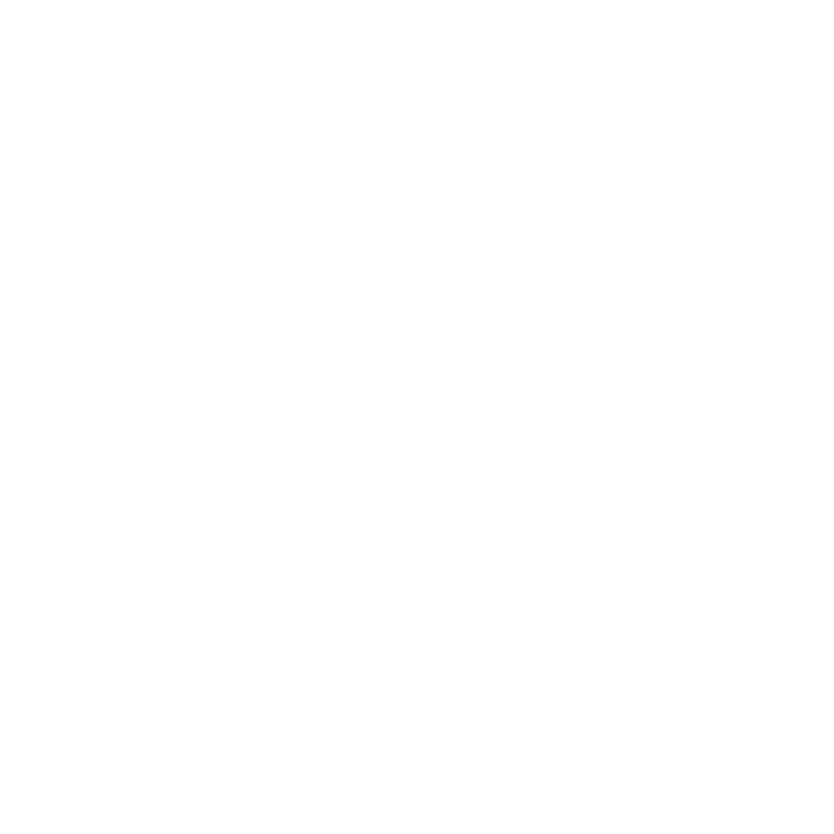 Cas : Le recrutement, ça marche!
[Speaker Notes: Notes complètes de l’animateur :
Commençons notre discussion sur le recrutement et l’embauche par un exemple de meilleure pratique en matière de recrutement et d’embauche inclusifs. Ce cas provient du Centre de toxicomanie et de santé mentale (CAMH).  Écoutons ce que John a à dire, puis discutons de la manière dont nous pouvons prendre en compte certains des enseignements tirés pour notre propre organisation. 

Remarque pour les animateurs : activez le sous-titrage codé.]
Discutez : 
1. Notre organisation dispose-t-elle déjà d’une aide à l’embauche?
2. Quels avantages notre organisation pourrait-elle tirer de la mise en place d’une ressource ou d’un processus dédié pour accompagner les demandeurs d’emploi en situation de handicap tout au long des étapes de recrutement?
5 min
[Speaker Notes: Période d’échange : En groupe, réfléchissons à la manière dont une pratique telle que « L’emploi, ça marche » pourrait être mise en œuvre dans nos propres équipes ou organisations. 

Pour commencer, notre organisation dispose-t-elle déjà d’un tel système de manière informelle ou formelle? 

Quels avantages notre organisation pourrait-elle tirer de la mise en place d’une ressource ou d’un processus dédié pour accompagner les demandeurs d’emploi en situation de handicap tout au long des étapes de recrutement?

Les animateurs peuvent insister sur les points suivants :
Cette meilleure pratique peut faire partie des fonctions d’un employé (pas équivalent temps plein).
Nous pourrions collaborer avec un organisme d’aide à l’emploi pour remplir cette fonction.
Comment tirer parti de ce qui fonctionne déjà dans notre organisation?
Où pourrions-nous poursuivre cette conversation pour faire avancer les choses?]
Recrutement
MEILLEURES PRATIQUES EN MATIÈRE DE RECRUTEMENT
1.
Fixer les priorités
Mettre l’accent sur les exigences essentielles ou véritables et sur ce qui doit être réalisé (résultats), et non sur la manière dont cela doit être réalisé.
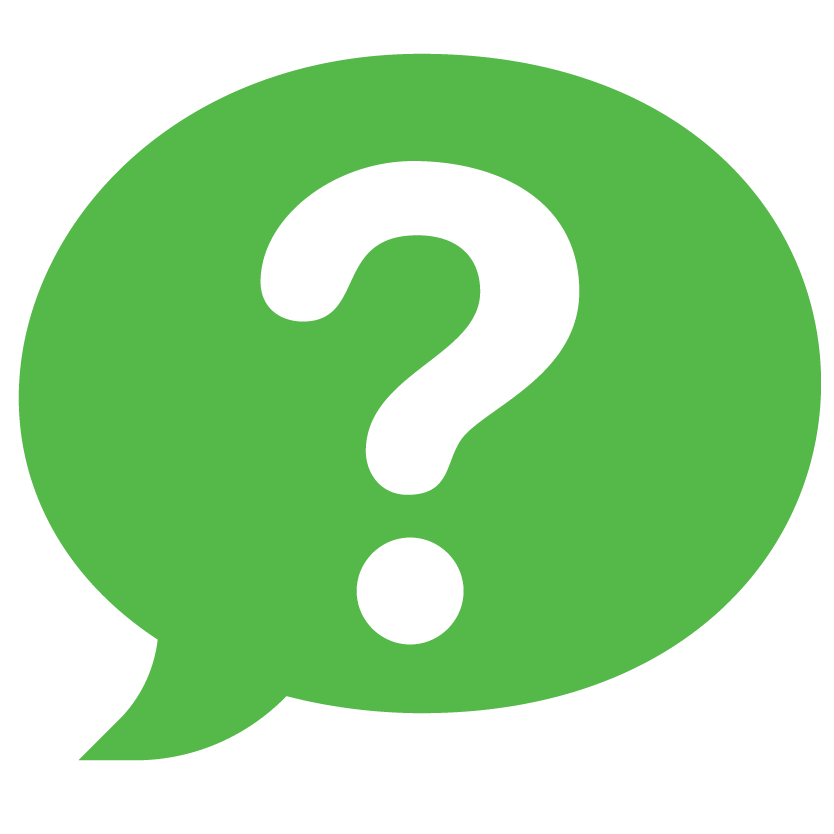 Élaboration de descriptions et d’offres d’emploi inclusives
Les avis de postes à pourvoir spécialisés peuvent encourager les candidats en situation de handicap à présenter leur candidature et devraient toujours inclure une adresse de courriel et un numéro de téléphone, afin que des adaptations puissent être facilement demandées lors du recrutement ou de l’entrevue.
Partager
Partager les avis de postes à pourvoir avec les organisations de votre communauté qui mettent en relation les demandeurs d’emploi en situation de handicap et les employeurs.
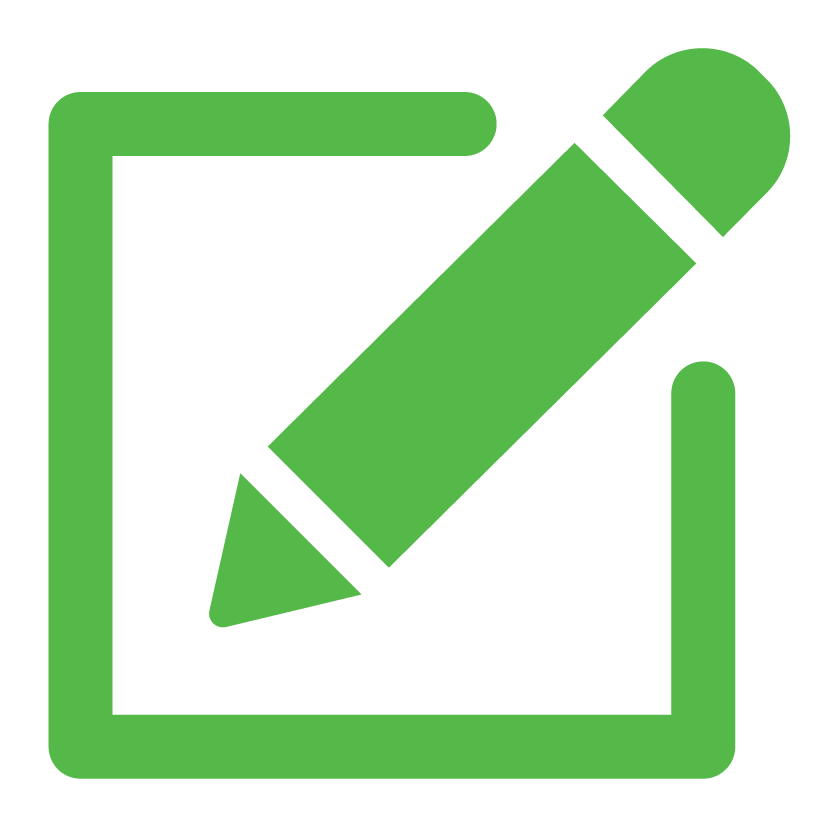 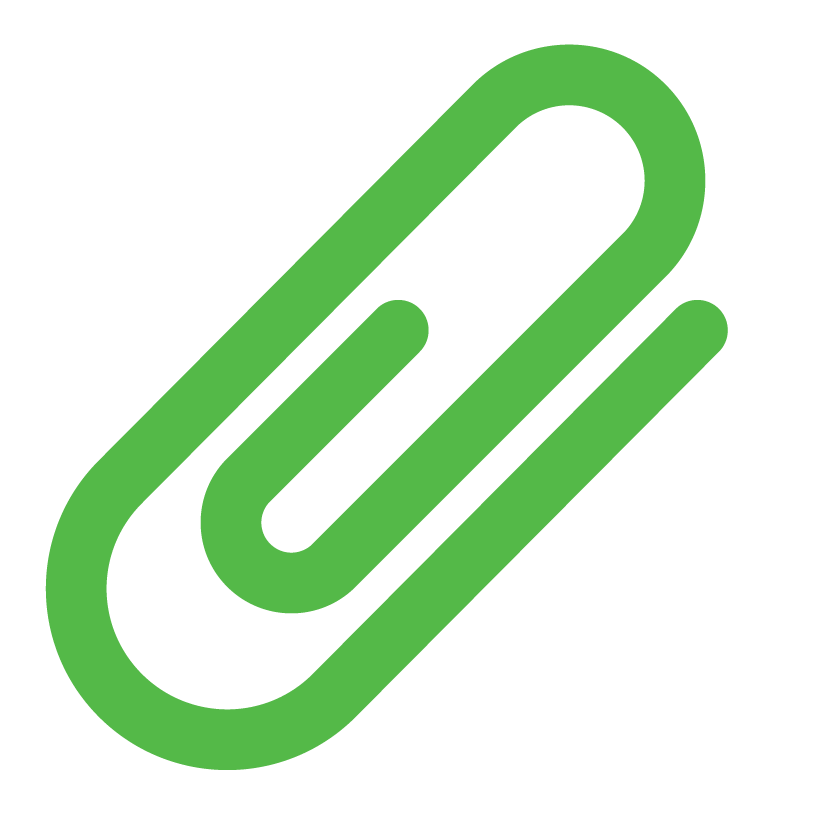 Ressource
Pour les étapes et les exemples, consultez la boîte à outils des RH de l’ACSE
[Speaker Notes: Notes complètes de l’animateur :
Un autre aspect important du recrutement est l’élaboration de descriptions d’emploi inclusives. Pourquoi les descriptions d’emploi inclusives sont-elles importantes? La façon dont un poste est décrit peut attirer des candidats aux parcours et expériences divers et peut encourager ou décourager les candidats en situation de handicap à présenter leur candidature. Les avis de postes à pourvoir doivent toujours comporter une adresse de courriel et un numéro de téléphone, afin que les candidats en situation de handicap puissent demander des adaptations pour le recrutement ou l’entrevue.

Les descriptions d’emploi doivent se fonder sur les compétences et être axées sur les objectifs à atteindre, et non sur la manière dont la tâche sera accomplie. L’accent est mis sur les compétences et les qualités dont une personne a besoin pour réussir dans ce rôle et sur les objectifs qu’elle doit atteindre. Certaines exigences professionnelles sont considérées comme absolument essentielles à l’emploi et ne sont ni facultatives ni flexibles; elles sont connues sous le nom d’exigences professionnelles véritables. Examinez attentivement ce qui est absolument nécessaire pour un emploi et, s’il ne s’agit pas d’une exigence véritable, ne la publiez pas. 

Par exemple, indiquer dans un avis de poste à pourvoir de secrétaire d’unité que « soulever et porter jusqu’à 20 livres » pourrait être considéré comme discriminatoire, car il ne s’agit pas d’un aspect essentiel de l’emploi. Toutefois, pour un emploi tel que celui d’agent de gestion des déchets et du linge, des exigences physiques telles que « doit être capable de soulever répétitivement des charges allant jusqu’à 60 livres » seraient considérées comme absolument nécessaires et donc comme une exigence professionnelle véritable.  

Une autre meilleure pratique consiste à partager les avis de postes à pourvoir avec les organisations de votre communauté qui font le lien entre les demandeurs d’emploi en situation de handicap et les employeurs. 

La boîte à outils des RH de l’ACSE, mentionnée dans le document de ressources, contient plus de détails sur la création et la publication de descriptions d’offres d’emploi inclusives. 

Notes du conférencier sous forme de points :
La façon dont un poste est décrit peut attirer des candidats aux parcours et expériences divers et peut encourager ou décourager les candidats en situation de handicap à présenter leur candidature. 
Les avis de postes à pourvoir doivent toujours comporter une adresse de courriel et un numéro de téléphone, afin que les candidats en situation de handicap puissent demander des adaptations pour le recrutement ou l’entrevue.
Les descriptions d’emploi doivent se fonder sur les compétences et être axées sur les objectifs à atteindre. L’accent est mis sur les compétences et les qualités dont une personne a besoin pour réussir dans ce rôle et sur les objectifs qu’elle doit atteindre. 
Les exigences essentielles du poste ne sont ni facultatives ni flexibles. Celles-ci sont connues sous le nom d’exigences professionnelles véritables. Examinez attentivement ce qui est absolument nécessaire pour un emploi et, s’il ne s’agit pas d’une exigence véritable, ne la publiez pas. 
Une autre meilleure pratique consiste à partager les avis de postes à pourvoir avec les organisations de votre communauté qui font le lien entre les demandeurs d’emploi en situation de handicap et les employeurs. 
La boîte à outils des RH de l’ACSE, mentionnée dans le document de ressources, contient plus de détails sur la création et la publication de descriptions d’offres d’emploi inclusives. 


FACULTATIF POUR LES ANIMATEURS : 

Les participants peuvent faire un remue-méninges et discuter des organisations dont ils ont entendu parler. Nous pensons que la boîte à outils des RH de l’ACSE, dont le lien figure ici, est une bonne ressource pour élaborer des descriptions d’offres d’emploi inclusives.

FACULTATIF POUR LES ANIMATEURS : 

L’animateur peut ouvrir le lien et se rendre au bas de la page pour examiner les exemples de descriptions de postes et les « 4 questions clés que vous pouvez vous poser lors de l’élaboration de descriptions d’offres d’emploi inclusives ».

Ressources :
Association canadienne de soutien à l’emploi. (2020). Boîte à outils des RH de l’ACSE. https://www.supportedemployment.ca/fr/hrtoolkit/job-descriptions/]
1
MEILLEURES PRATIQUES EN MATIÈRE DE RECRUTEMENT
Recrutement
Outil de planification d’accommodements pour répondre aux exigences liées au travail (OPA-ET)
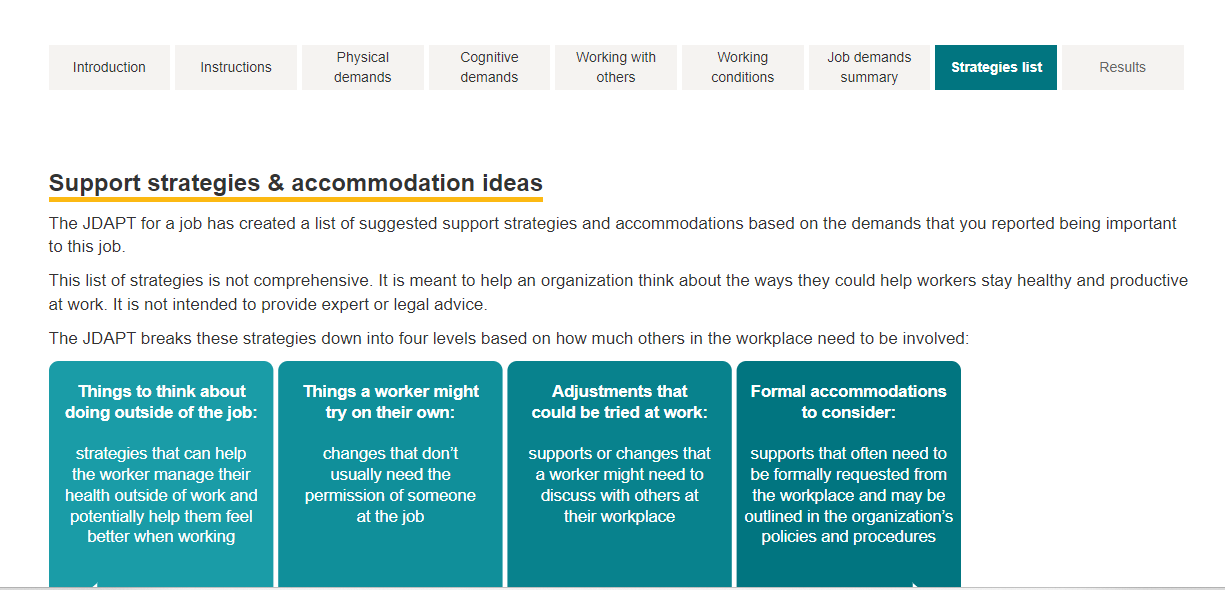 https://aced.iwh.on.ca/jdapt/organization-fr
[Speaker Notes: Notes complètes de l’animateur :
Il est important d’examiner les exigences réelles d’un emploi et les mesures de soutien qui pourraient être mises en place pour aider les personnes à accomplir leur travail. 

L’un des instruments disponibles est l’outil de planification d’accommodements pour répondre aux exigences liées au travail destiné aux organisations (OPA-ET). Il s’agit d’un outil en ligne gratuit qui aide les leaders à prendre en compte les éléments importants du poste et les stratégies qu’ils peuvent mettre en place pour rendre le travail plus inclusif pour les employés en situation de handicap. 

L’outil vous guide à travers des questions portant sur les tâches physiques et cognitives du travail, ainsi que sur celles liées au travail avec les autres et aux conditions de travail. Il fournit une liste de stratégies de soutien ou d’adaptations suggérées en fonction des exigences liées au travail. 

Par exemple, si le travail exige d’être attentif aux détails ou de se souvenir d’informations, il peut être suggéré de demander aux travailleurs de créer une liste de vérification pour les tâches, de mettre en place des alertes ou des rappels, et de décomposer les tâches en plus petits éléments. 

L’OPA-ET prend environ 15 minutes à remplir. 

Notes du conférencier sous forme de points :
Il est important d’examiner les exigences réelles d’un emploi et les mesures de soutien qui pourraient être mises en place pour aider les personnes à accomplir leur travail. 
L’OPA-ET est un outil en ligne gratuit qui permet de recenser les éléments clés d’un poste et les stratégies pour rendre les emplois plus inclusifs pour les employés en situation de handicap. 
Il fournit une liste de stratégies de soutien ou d’adaptations suggérées en fonction des exigences liées au travail. 
L’OPA-ET prend environ 15 minutes à remplir. 

Ressource :
Outil de planification d’accommodements pour répondre aux exigences liées au travail. JDAPThttps://aced.iwh.on.ca/jdapt/organization-fr]
1
Recrutement
MEILLEURES PRATIQUES EN MATIÈRE DE RECRUTEMENT
Scénario : Offres d’emploi inclusives
Scénario : Offres d’emploi inclusives
Dans le secteur de la santé, il est courant de mentionner le « diplôme de fin d’études secondaires » comme qualification minimale. Pourquoi? 
Scénario : Vous créez une offre d’emploi pour un aide en diététique. Les aides en diététique sont responsables de la préparation et du service des repas aux clients et contribuent à la sécurité et à la propreté des aires de travail. 
Discutez : Qu’est-ce qui est réellement nécessaire? Pouvez-vous citer des exemples de termes plus spécifiques et plus inclusifs que nous pourrions utiliser?
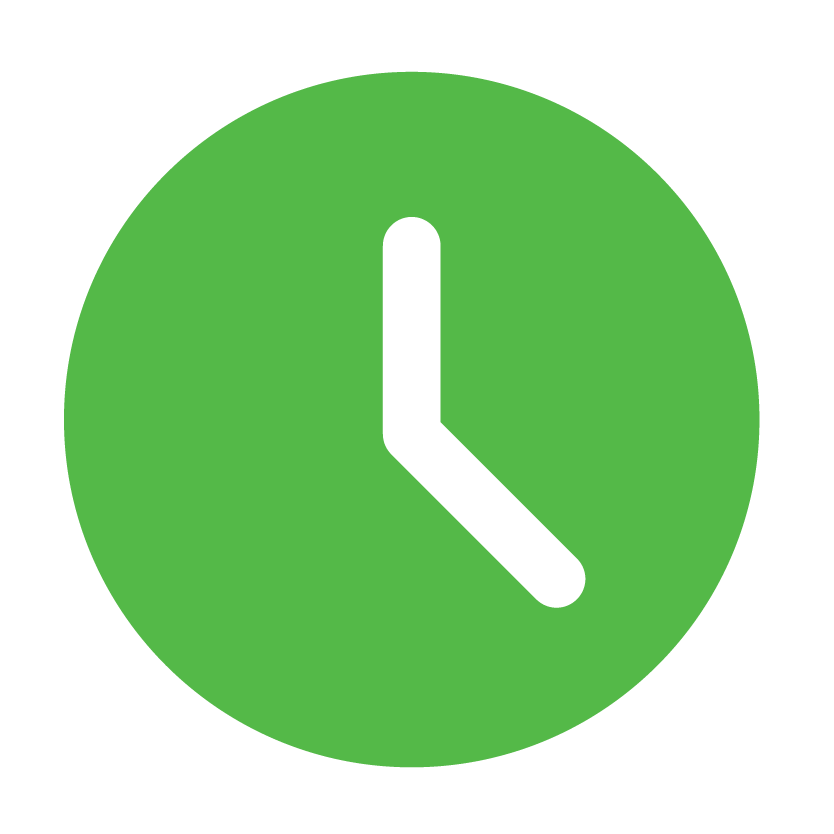 5 min
[Speaker Notes: Notes complètes de l’animateur :
Chaque occasion d’embaucher est une possibilité précieuse de réfléchir à ce qui est réellement nécessaire pour un poste et à la manière dont il est décrit. 

Dans ce scénario, nous verrons comment réécrire une offre d’emploi de manière à encourager les demandeurs d’emploi appropriés à présenter leur candidature sans se sentir exclus. 

Certains organismes de santé ont commencé à examiner avec un regard critique la manière dont ils décrivent les exigences en matière d’éducation dans les offres d’emploi pour les postes de services de soutien. Les postes de services de soutien sont essentiels dans les soins de santé et comprennent des rôles dans de nombreux domaines tels que les services environnementaux, les services alimentaires, la gestion du matériel, le linge, l’assistance aux patients et le soutien administratif.

Dans le secteur de la santé, il est courant de mentionner le « diplôme de fin d’études secondaires » comme qualification minimale. Pourquoi? De nombreux demandeurs d’emploi compétents n’ont pas de « diplôme » d’études secondaires. Ils peuvent avoir terminé leurs études secondaires avec un autre type de diplôme ou ne pas en avoir du tout. Par exemple, un certificat d’études secondaires de l’Ontario, un certificat de réussite ou un certificat d’équivalence d’études secondaires de l’Ontario. Que vous exigiez ou non la preuve d’un diplôme, les candidats aux parcours divers peuvent être dissuadés de postuler lorsqu’ils lisent ces mots. 

Réfléchissons ensemble : Qu’est-ce qui est réellement nécessaire? Pouvez-vous citer des exemples de termes plus spécifiques et plus inclusifs que nous pourrions utiliser?

(Pour cette activité, on pourra former des groupes)

L’animateur peut commencer par poser des questions telles que :
Qu’est-ce que ce travail peut impliquer?
Quel est le résultat le plus important du poste?
Quelles sont les exigences « véritables » de l’emploi ? (voir les questions ci-dessous)

Les animateurs peuvent donner des exemples tels que :
– lire la signalétique de l’hôpital et livrer les commandes de restauration et les repas des patients;
– lire les choix de repas et de menus des patients ainsi que les étiquettes relatives aux régimes alimentaires particuliers;
– lire et respecter le programme de nettoyage et les directives d’hygiène;
– prendre et noter la température des aliments dans la cuisine conformément aux procédures et directives établies en matière de sécurité;
– dater, étiqueter et conserver correctement les aliments; 
– prendre les commandes des résidents en notant leur nom et leur choix de préférence.

Notes du conférencier sous forme de points :
Dans ce scénario, nous verrons comment réécrire une offre d’emploi de manière à encourager les demandeurs d’emploi appropriés à présenter leur candidature sans se sentir exclus. 
Dans le secteur de la santé, il est courant de mentionner le « diplôme de fin d’études secondaires » comme qualification minimale. 
De nombreux demandeurs d’emploi compétents n’ont pas de « diplôme » d’études secondaires.
Que vous exigiez ou non la preuve d’un diplôme, les candidats aux parcours divers peuvent être dissuadés de postuler lorsqu’ils lisent ces mots. 
Qu’est-ce qui est réellement nécessaire? Pouvez-vous citer des exemples de termes plus spécifiques et plus inclusifs que nous pourrions utiliser?]
1
MEILLEURES PRATIQUES EN MATIÈRE DE RECRUTEMENT
Recrutement
Présélection des candidats
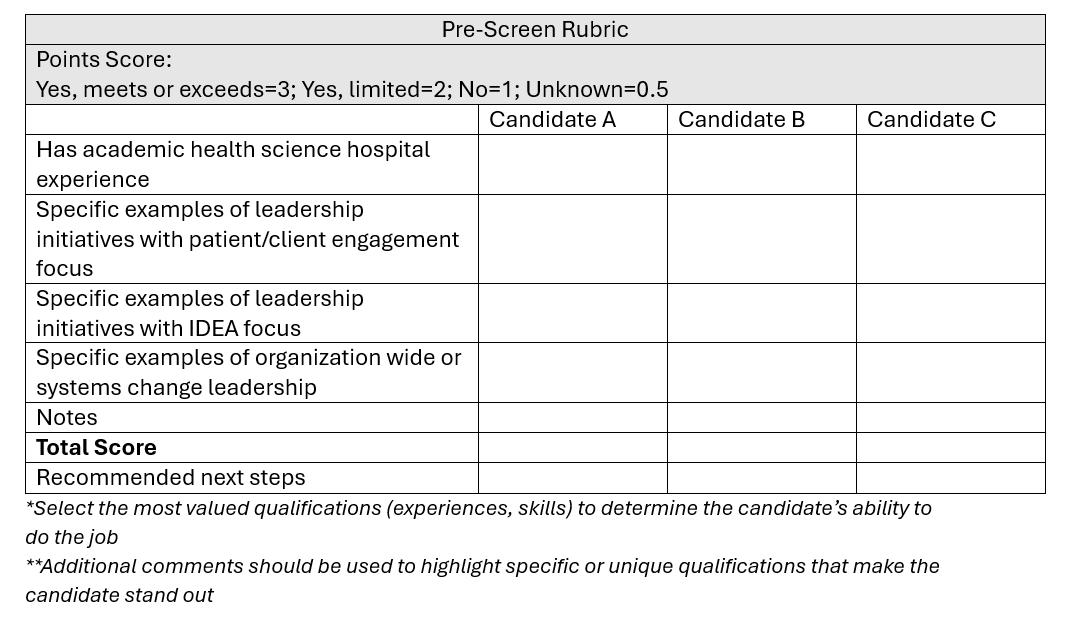 Utilisez une méthode systématique. 

Exemple : recherche d’un nouveau poste de directeur.
Source : Holland Bloorview's Toolkit for Equitable Recruitment & Selection Process (Boîte à outils de Holland Bloorview pour un processus de recrutement et de sélection équitable)
[Speaker Notes: Notes complètes de l’animateur :
Lors de la sélection des candidats à une entrevue, la meilleure pratique consiste à utiliser une méthode systématique et cohérente pour réduire les préjugés. Les critères doivent s’aligner sur les exigences essentielles ou « véritables » de l’emploi. 

Parallèlement à votre description de l’emploi, déterminez les qualifications essentielles pour le poste. Lors de la présélection des candidats, réfléchissez à la raison pour laquelle un candidat n’a pas été retenu pour une entrevue.

Nous avons ici un exemple tiré d’une recherche récente pour un nouveau poste de directeur. Les grilles suivantes ont été utilisées pour analyser les CV :
– possède une expérience dans un hôpital universitaire de sciences de la santé; 
– exemples concrets d’initiatives de leadership axées sur l’engagement des patients/clients;
– exemples concrets d’initiatives de leadership axées sur l’inclusion, la diversité, l’équité et l’accessibilité (IDEA);
– exemples concrets de leadership en matière de changement à l’échelle de l’organisation ou des systèmes.

Si vous souhaitez que les candidats mettent l’accent sur certains éléments dans leur candidature, vous pouvez le préciser et rendre le processus plus fluide et plus transparent pour tous.

Notes du conférencier sous forme de points :
En vue de la sélection des candidats pour une entrevue, utilisez une méthode systématique et cohérente afin de réduire les préjugés. 
Les critères doivent s’aligner sur les exigences essentielles ou « véritables » de l’emploi. 
Lors de la présélection des candidats, réfléchissez à la raison pour laquelle un candidat n’a pas été retenu pour une entrevue.
Cet exemple est tiré d’une recherche récente pour un nouveau poste de directeur.
Si vous souhaitez que les candidats mettent l’accent sur certains éléments dans leur candidature, vous pouvez le préciser et rendre le processus plus fluide et plus transparent pour tous.

Source : 
Source : Holland Bloorview's Toolkit for Equitable Recruitment & Selection Process (Boîte à outils de Holland Bloorview pour un processus de recrutement et de sélection équitable)]
1
Recrutement
MEILLEURES PRATIQUES EN MATIÈRE DE RECRUTEMENT
Scénario : Offres d’emploi inclusives
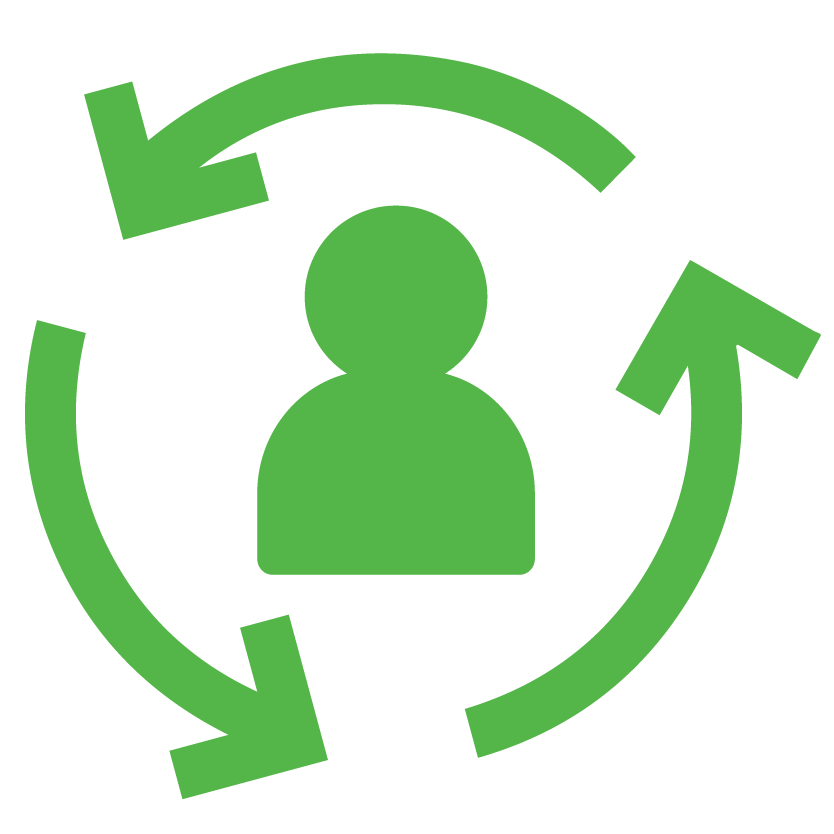 Entrevues inclusives
Demandez aux candidats s’ils ont besoin d’adaptations.
Montrez-vous ouvert à tout changement de format, de lieu, de matériel et des procédures de l’entrevue.
Il n’y a pas d’approche unique en matière d’adaptations pour le recrutement.
[Speaker Notes: Notes complètes de l’animateur :
Une fois que vous avez sélectionné les candidats qui passeront une entrevue, demandez-leur s’ils ont des besoins d’adaptation et montrez-vous ouvert à tout changement de format, de lieu, du matériel et des procédures de l’entrevue. Selon le Code des droits de la personne de l’Ontario, les employeurs doivent tenir compte des besoins des candidats liés à un handicap pour toute partie du processus d’entrevue ou d’embauche, y compris les tests.  

Il n’y a pas d’approche unique en matière d’adaptations pour le recrutement. Elles doivent être examinées individuellement en fonction des besoins particuliers du candidat, de la fonction et du lieu de travail. 

Il existe une idée fausse selon laquelle les adaptations confèrent un avantage injuste à certains candidats. Cependant, tous les candidats ne partent pas du même point de départ et peuvent être confrontés à des défis et à des obstacles à l’emploi qui leur sont propres.  Les adaptations sont ouvertes à tous les candidats et contribuent à garantir que chacun dispose de ce dont il a besoin pour réussir. 

Sur l’écran suivant, nous partagerons un exemple de cas dans lequel un gestionnaire d’embauche décrit ses tentatives de concevoir un processus de recrutement inclusif qui permette à tous les candidats de participer à une entrevue.

Notes du conférencier sous forme de points :
Une fois que vous avez sélectionné les candidats qui passeront une entrevue, demandez-leur s’ils ont des besoins d’adaptation.
Montrez-vous ouvert à tout changement de format, de lieu, de matériel et des procédures de l’entrevue.
Selon le Code des droits de la personne de l’Ontario, les employeurs doivent tenir compte des besoins des candidats liés à un handicap pour toute partie du processus d’entrevue ou d’embauche, y compris les tests.  
Les adaptations doivent être examinées individuellement en fonction des besoins particuliers du candidat, de la fonction et du lieu de travail. 
Les adaptations n’offrent pas d’avantage injuste aux candidats; elles sont ouvertes à tous les candidats et contribuent à garantir que chacun dispose de ce dont il a besoin pour réussir. 
Sur l’écran suivant, nous partagerons un exemple de cas dans lequel un gestionnaire d’embauche décrit ses tentatives de concevoir un processus de recrutement inclusif qui permette à tous les candidats de participer à une entrevue.]
Recruitment
MEILLEURES PRATIQUES EN MATIÈRE DE RECRUTEMENT
1
1
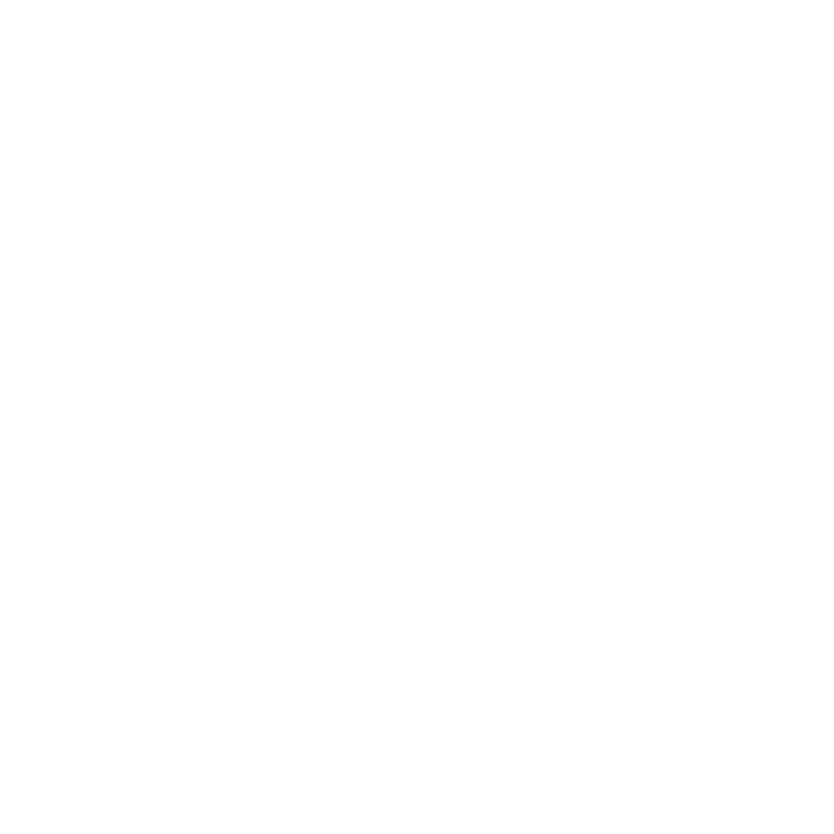 Cas : Adaptations pour l’entrevue
[Speaker Notes: Lancez la vidéo

https://www.youtube.com/watch?v=mhyQuZdRp0U

Si besoin, les sous-titres complets sont disponibles ci-dessous :
Bonjour. Je m’appelle Carolyn Mcdougall. Je suis gestionnaire d’embauche à l’Hôpital de réadaptation pour enfants Holland Bloorview.
Pendant l’été, nous embauchons de jeunes travailleurs pour nos programmes d’expérience destinés aux adolescents. Je vais vous parler un peu de notre processus d’embauche et de la manière dont nous essayons de planifier l’inclusion.
Nous commençons par une grille d’évaluation des CV. Les éléments clés que nous recherchons sont, premièrement, une expérience dans différents types d’emplois et d’industries, car nous accompagnons souvent les jeunes dans une variété d’emplois et de rôles et, deuxièmement, une expérience directe de travail avec les jeunes, par exemple en tant qu’enseignant, conseiller de camp, mentor ou dans d’autres fonctions connexes.
Une fois les candidats sélectionnés pour les entrevues, nous envoyons à chacun d’entre eux un courriel contenant un certain nombre d’informations sur la procédure d’entrevue. Par exemple, en ce qui concerne le format, nous leur disons que nous allons décrire le rôle,
leur demandons de se présenter,
les invitons à faire une activité brise-glace avec plusieurs autres candidats, puis leur disons qu’ils se rendront tour à tour dans une sous-salle virtuelle pour rencontrer un membre du personnel et répondre à une question.
Nous leur expliquons également la manière de préparer les éléments à mettre en valeur et précisons que nous attendons d’eux qu’ils donnent un exemple dans chaque réponse et décrivent leurs expériences de travail avec les jeunes,
en mettant l’accent sur leurs compétences en communication et en collaboration.
Nous envoyons à chaque candidat un document expliquant le format de réponse aux questions, avec des éléments descriptifs. Il s’agit donc d’un format STAR que beaucoup d’entre vous connaissent et où vous devez décrire la situation, la tâche, l’action et le résultat.
L’une des raisons pour lesquelles nous partageons ces renseignements à l’avance est que tous les jeunes travailleurs n’ont pas forcément la même expérience de l’entrevue, ni accès à un accompagnement par un adulte pour les aider à se préparer. Nous espérons donc que ces informations les inciteront à avancer dans le processus.
Lors d’une entrevue, nous effectuons un travail, une simulation ou un essai au début sous la forme d’une activité brise-glace. Donc, comme je l’ai dit, nous avons généralement des entrevues virtuelles avec quatre candidats. Dans ce brise-glace, une personne pense à une image, puis donne à quelqu’un d’autre des instructions pour la dessiner, après quoi tout le monde peut deviner ce dont il est question. Par exemple, dans le cas présent – un simple dessin au trait d’une
maison –, je peux commencer par demander à l’autre personne de dessiner un triangle et lui dire ensuite de tracer une ligne droite à partir du coin gauche du triangle. Ce genre d’activité nous permet de voir les candidats utiliser les types de compétences dont nous avons besoin dans la pratique : décomposer une tâche en plusieurs parties, donner des instructions claires, écouter, mais aussi travailler en équipe et démontrer des compétences interpersonnelles pour rendre l’exercice amusant pour tous les participants.
Dans chaque sous-salle, nous affichons la question en partage d’écran, afin que les candidats puissent la lire et l’avoir à disposition pour s’y référer lorsqu’ils répondent.
Ensuite, chaque responsable de l’entrevue dispose d’une grille d’évaluation des réponses des candidats, mais qui est adaptée au contenu de la question.
Par exemple, la question que nous avons entourée au préalable est la suivante : « Parlez-moi d’une fois où vous avez enseigné une compétence ou un concept à quelqu’un.
Quelles stratégies ont bien fonctionné? Donnez aussi un exemple de stratégie qui n’a pas bien fonctionné. »
Afin d’élaborer notre grille spécifique à la question, nous avons demandé à des accompagnateurs expérimentés de réfléchir à une liste de stratégies qu’ils jugent efficaces. Pour nous, dans cette question, accorder une note « Excellent » signifie que le candidat a donné un exemple tiré de son expérience
et qu’il a clairement détaillé au moins quatre stratégies efficaces pour l’enseignement et au moins une stratégie qu’il a essayée et qui n’a pas bien fonctionné. « Bien » est attribué à quelqu’un qui a uniquement donné deux ou trois exemples de stratégies.
Dans l’ensemble, j’espère que cela a été un exemple utile de ce que nous faisons en tant que point de référence ou de départ des pratiques d’inclusion. Merci!]
Discutez : 
1. Quelles pratiques inclusives avons-nous déjà intégrées?
2. Comment pouvez-vous vous adapter à...?
3 min
[Speaker Notes: (Activité axée sur la vidéo – peut être réalisée dans le cadre d’un échange en groupe ou en binôme)

Exemples de pratiques inclusives intégrées :
– Partager des informations sur le processus d’entrevue à l’avance, y compris une question et un format de réponse.
– Fournir des copies des questions posées lors de l’entrevue.
– Grille d’évaluation pour l’entrevue.
– Plusieurs responsables d’entrevue.
– Activité en conditions de travail.

Question 2 – si des adaptations sont nécessaires, consultez votre conseiller en Personnes et culture/RH.
Examinons ensemble un exemple – l’animateur en choisit un parmi :
– Approche individuelle ou en groupe?
– Adaptations visuelles?
– Adaptations auditives?
– Adaptations de traitement – toutes les questions à l’avance?
– En personne ou en ligne?

Exemples d’adaptations possibles :
– Approche individuelle ou en groupe. Expliquez que les questions sont posées individuellement, mais que la participation à une activité en conditions de travail doit se faire avec d’autres personnes parce que le rôle implique de travailler avec des jeunes en groupe (expliquez l’activité plus en détail au candidat, demandez quelles adaptations éventuelles pourraient être utiles).
– Adaptations visuelles. Envoyez les questions cinq minutes avant l’entrevue par courriel; prévoyez du temps pour le lecteur d’écran ou autre, selon les besoins du candidat; organisez une autre activité brise-glace pour l’équipe.
– Adaptations auditives. Vérifiez si le candidat préfère une interprétation en ASL ou un autre format; expliquez plus en détail les éléments de l’entrevue, afin de déterminer les adaptations qui faciliteront le plus la participation.
– Adaptations de traitement. Peuvent être demandées pour des raisons d’apprentissage, de santé mentale, etc. Envisagez soit de poser toutes les questions à tout le monde, soit de poser toutes les questions uniquement au candidat qui en fait la demande d’adaptation, soit d’accorder à ce dernier un délai de traitement supplémentaire (par exemple, le temps de réfléchir à sa réponse lorsque l’écran est éteint).
– En personne ou en ligne. Envisagez de faire passer une cohorte de candidats (4) en personne, ou tous, ou, si ce n’est pas faisable, adaptez le format aux besoins de la personne qui en fait la demande.]
MEILLEURES PRATIQUES EN MATIÈRE D’ENTREVUES
2
Entrevues inclusives
Mener l’entrevue
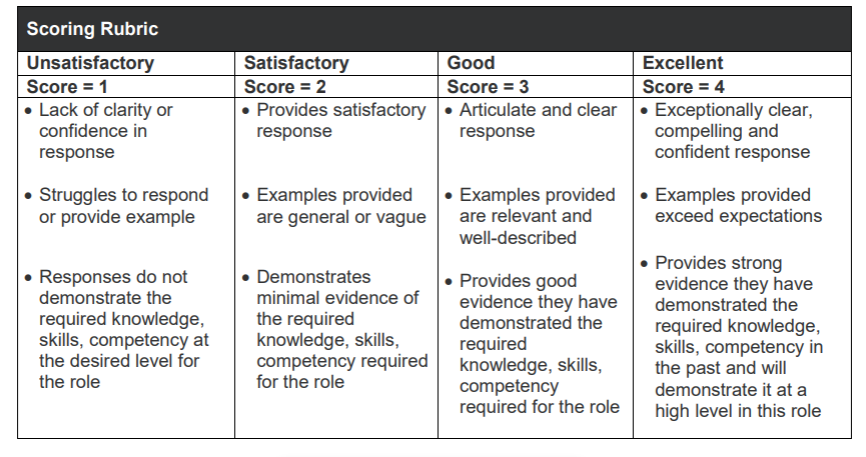 Faites appel à un comité d’entrevue composé de plusieurs membres pour diversifier les points de vue. 
Utilisez une grille d’évaluation pour assurer la cohérence. 
Vérifiez les présupposés et les préjugés personnels et culturels.
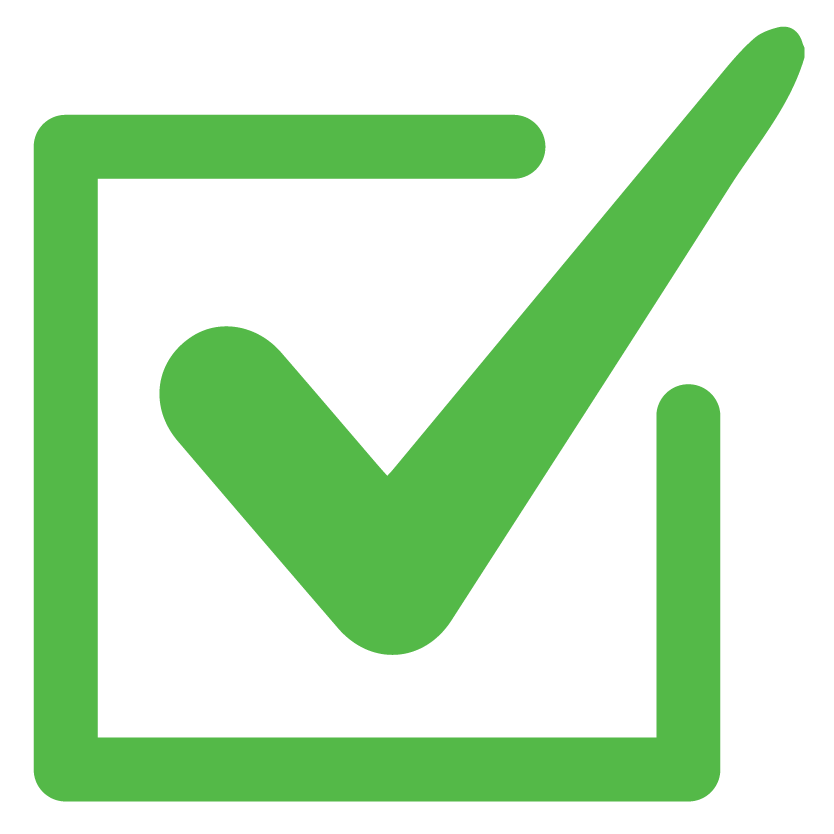 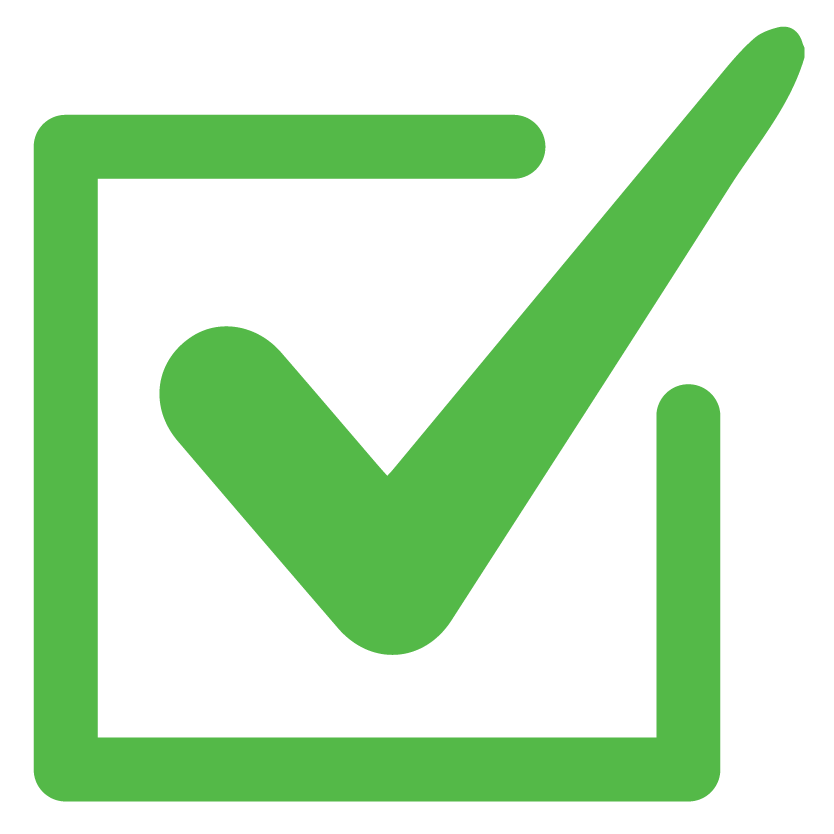 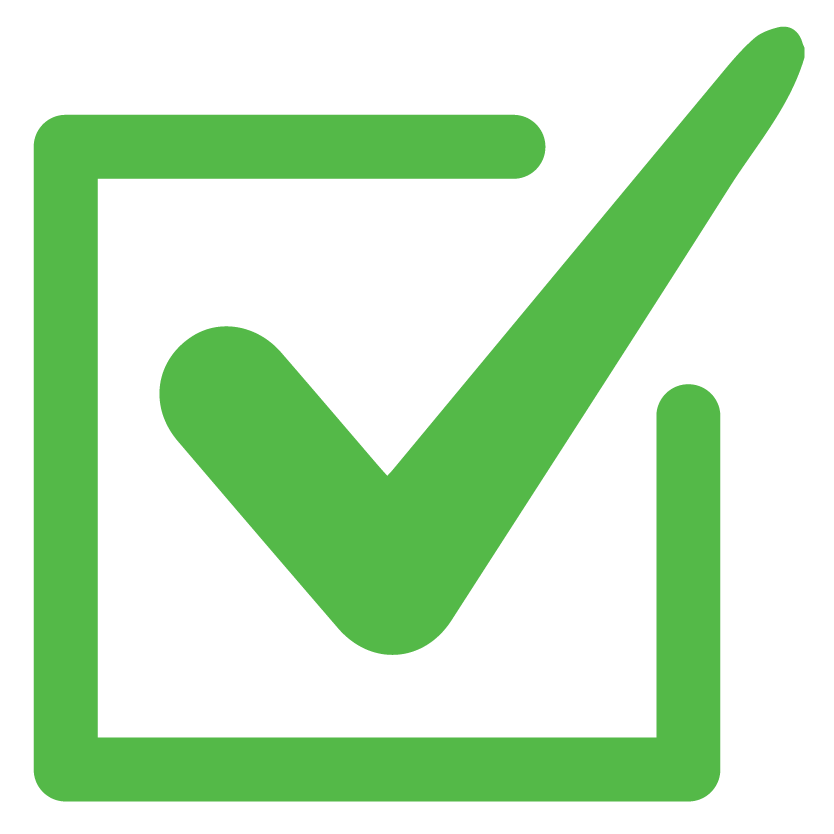 Source : Holland Bloorview's Toolkit for Equitable Recruitment & Selection Process (Boîte à outils de Holland Bloorview pour un processus de recrutement et de sélection équitable)
[Speaker Notes: Notes complètes de l’animateur :
Lors d’une entrevue, il convient de tenir compte d’un certain nombre de meilleures pratiques. Faites appel à un comité d’entrevue composé de plusieurs membres représentant la diversité de l’organisation dans son ensemble. Nous devons reconnaître que nos décisions d’embauche peuvent être influencées par des préjugés inconscients. Avoir un comité d’entrevue diversifié, composé de membres aux parcours, expertises et points de vue variés, favorise un processus d’embauche plus équitable et plus inclusif.  Comme pour la phase de présélection, vous devez adopter une approche systématique et cohérente pour évaluer chaque candidat à l’aide d’une grille d’évaluation telle que celle-ci. 

Les questions de l’entrevue doivent porter sur la capacité de chaque candidat à accomplir les tâches essentielles du poste selon des critères objectifs. Nous voulons éviter de prendre des décisions d’embauche fondées sur des critères subjectifs tels que la « confiance » ou l’« intégration ». Ces critères sont souvent influencés par nos préjugés personnels et culturels. 

Période d’échange : Quels sont les autres exemples de critères ou d’évaluations subjectifs qui peuvent être discriminatoires? (Indice : les évaluations subjectives rendraient plus difficile d’expliquer POURQUOI la personne n’était pas qualifiée pour le poste) 

Les animateurs peuvent donner des exemples tels que :
Le candidat partage vos centres d’intérêt.
Le candidat vous rappelle la personne qui a occupé le poste précédemment ou une personne à laquelle vous pensez. 
Le candidat « s’intégrerait » dans l’équipe ou l’organisation.
Affinité ou préjugé « comme moi » – préférence pour un candidat qui vous ressemble ou qui pense comme vous ou votre équipe.
Nous pouvons avoir des présupposés culturels sur ce qui est approprié ou non, par exemple le contact visuel, les poignées de main franches, l’ouverture à la discussion sur nos accomplissements. 


Notes sous forme de points :
Reconnaître que nos décisions d’embauche peuvent être influencées par des préjugés inconscients.
Faites appel à un comité d’entrevue composé de plusieurs membres représentant la diversité de l’organisation dans son ensemble. 
Évitez de prendre des décisions d’embauche fondées sur des critères subjectifs tels que la « confiance » ou l’« intégration ». Ces critères sont souvent influencés par nos préjugés personnels et culturels. 
Adoptez une approche systématique et cohérente de l’évaluation de chaque candidat à l’aide d’une grille d’évaluation telle que celle-ci. 
Les questions de l’entrevue doivent porter sur la capacité de chaque candidat à accomplir les tâches essentielles du poste en fonction de critères objectifs.
Voir l’activité ci-dessus.


Ressource :
Source : Holland Bloorview's Toolkit for Equitable Recruitment & Selection Process (Boîte à outils de Holland Bloorview pour un processus de recrutement et de sélection équitable)]
MEILLEURES PRATIQUES EN MATIÈRE D’ENTREVUES
Entrevues inclusives
2
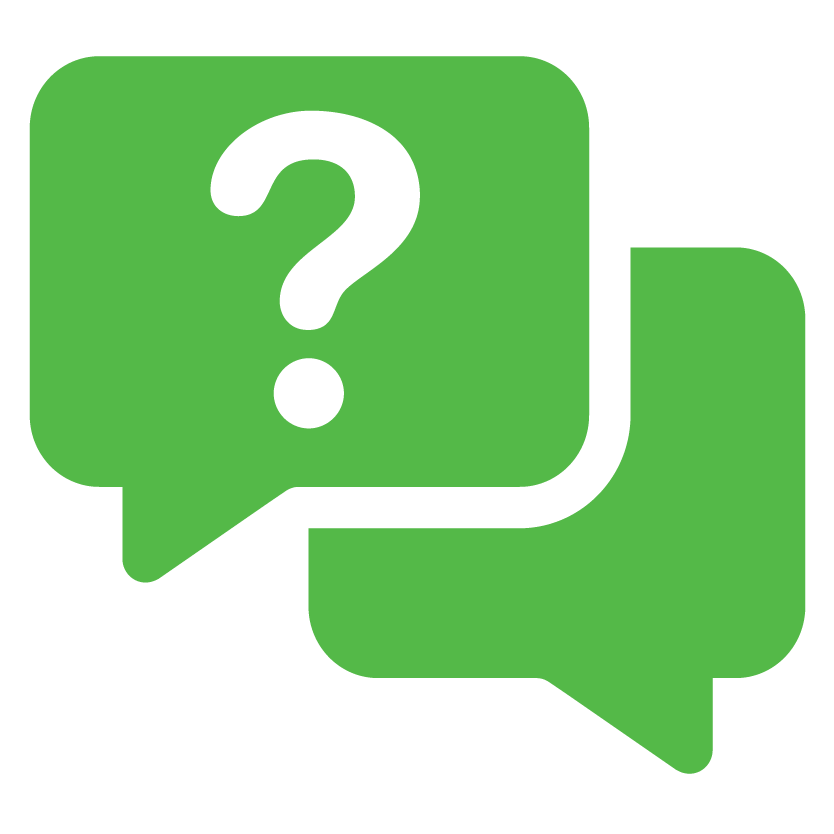 Que peut-on demander?

Renseignements concernant les exigences véritables de l’emploi.
[Speaker Notes: Notes complètes de l’animateur :
De nombreux employeurs se demandent comment savoir ce qu’ils peuvent ou ne peuvent pas demander lors d’une entrevue. Heureusement, la réponse est facilement accessible.

Selon le Code des droits de la personne de l’Ontario, si un candidat choisit de parler de son handicap lors de l’entrevue, l’employeur peut lui poser des questions sur ses besoins en matière d’adaptations et sur sa capacité à accomplir les tâches essentielles du poste moyennant des adaptations. 

Autrement dit, si un candidat fait part de son handicap, vous pouvez lui poser des questions sur les adaptations qui pourraient l’aider à faire son travail. 

Gardez à l’esprit qu’avec N’IMPORTE QUEL candidat, vous pouvez poser des questions liées à son expérience et à son expertise pour répondre aux exigences du poste. 
Accessible Employers Canada (Employeurs accessibles Canada) dispose d’une excellente ressource décrivant certaines questions que vous pouvez et ne pouvez pas poser au cours de l’entrevue. Le lien figure dans le document qui vous a été remis. 


Notes du conférencier sous forme de points :
De nombreux employeurs se demandent comment savoir ce qu’ils peuvent ou ne peuvent pas demander lors d’une entrevue. 
Selon le Code des droits de la personne de l’Ontario, si un candidat choisit de parler de son handicap lors de l’entrevue, l’employeur peut lui poser des questions sur ses besoins en matière d’adaptations et sur sa capacité à accomplir les tâches essentielles du poste moyennant des adaptations. 
Avec N’IMPORTE QUEL candidat, vous pouvez poser des questions liées à son expérience et à son expertise pour répondre aux exigences du poste. 
Accessible Employers Canada (Employeurs accessibles Canada) dispose d’une ressource décrivant certaines questions que vous pouvez et ne pouvez pas poser au cours de l’entrevue. 


Référence :
Site Web de la Commission ontarienne des droits de la personne : https://www.ohrc.on.ca/fr/iv-human-rights-issues-all-stages-employment/5-entrevues-et-decisions-dembauche 
Accessible Employers Canada : https://accessibleemployers.ca/resource/interviews-what-you-can-cannot-ask/]
Discutez : 
1. Quelles pratiques inclusives avons-nous déjà intégrées?
2. Comment pouvez-vous vous adapter à...?
3 min
[Speaker Notes: (Activité axée sur la vidéo – peut être réalisée dans le cadre d’un échange en groupe ou en binôme)

Exemples de pratiques inclusives intégrées :
– Partager des informations sur le processus d’entrevue à l’avance, y compris une question et un format de réponse.
– Fournir des copies des questions posées lors de l’entrevue.
– Grille d’évaluation pour l’entrevue.
– Plusieurs responsables d’entrevue.
– Activité en conditions de travail.

Question 2 – si des adaptations sont nécessaires, consultez votre conseiller en Personnes et culture/RH.
Examinons ensemble un exemple – l’animateur en choisit un parmi :
– Approche individuelle ou en groupe?
– Adaptations visuelles?
– Adaptations auditives?
– Adaptations de traitement – toutes les questions à l’avance?
– En personne ou en ligne?

Exemples d’adaptations possibles :
– Approche individuelle ou en groupe. Expliquez que les questions sont posées individuellement, mais que la participation à une activité en conditions de travail doit se faire avec d’autres personnes parce que le rôle implique de travailler avec des jeunes en groupe (expliquez l’activité plus en détail au candidat, demandez quelles adaptations éventuelles pourraient être utiles).
– Adaptations visuelles. Envoyez les questions cinq minutes avant l’entrevue par courriel; prévoyez du temps pour le lecteur d’écran ou autre, selon les besoins du candidat; organisez une autre activité brise-glace pour l’équipe.
– Adaptations auditives. Vérifiez si le candidat préfère une interprétation en ASL ou un autre format; expliquez plus en détail les éléments de l’entrevue, afin de déterminer les adaptations qui faciliteront le plus la participation.
– Adaptations de traitement. Peuvent être demandées pour des raisons d’apprentissage, de santé mentale, etc. Envisagez soit de poser toutes les questions à tout le monde, soit de poser toutes les questions uniquement au candidat qui en fait la demande d’adaptation, soit d’accorder à ce dernier un délai de traitement supplémentaire (par exemple, le temps de réfléchir à sa réponse lorsque l’écran est éteint).
– En personne ou en ligne. Envisagez de faire passer une cohorte de candidats (4) en personne, ou tous, ou, si ce n’est pas faisable, adaptez le format aux besoins de la personne qui en fait la demande.]
MEILLEURES PRATIQUES EN MATIÈRE D’ENTREVUES
Entrevues inclusives
2
Mener l’entrevue
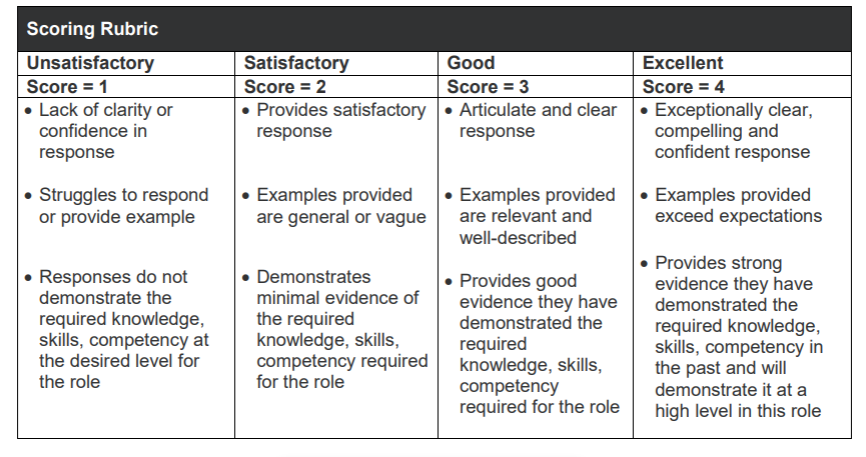 Faites appel à un comité d’entrevue composé de plusieurs membres pour diversifier les points de vue. 
Utilisez une grille d’évaluation pour assurer la cohérence. 
Vérifiez les présupposés et les préjugés personnels et culturels.
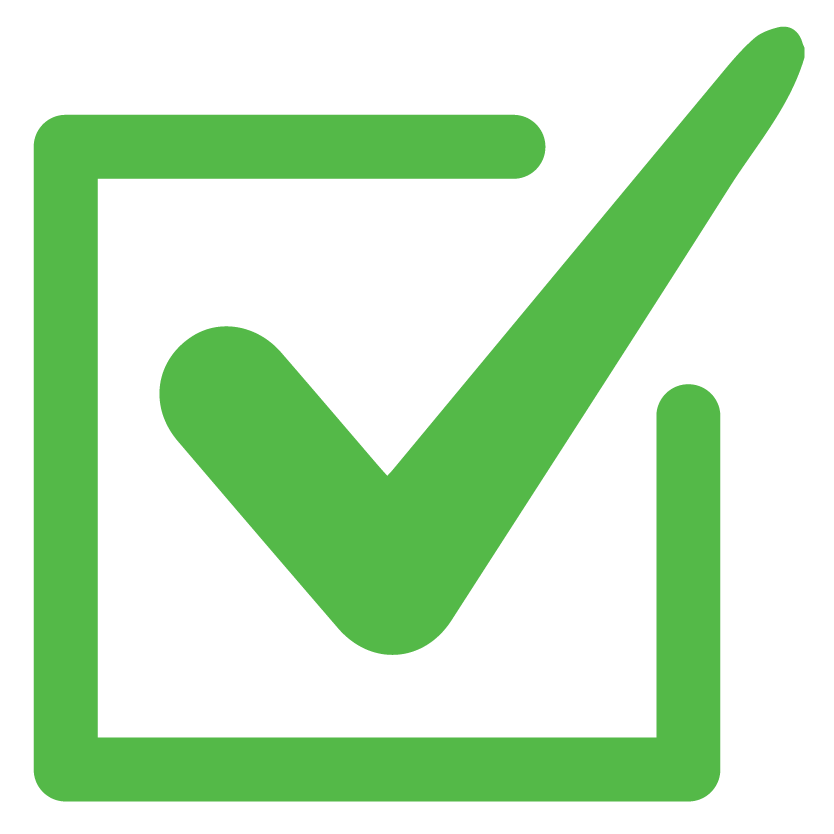 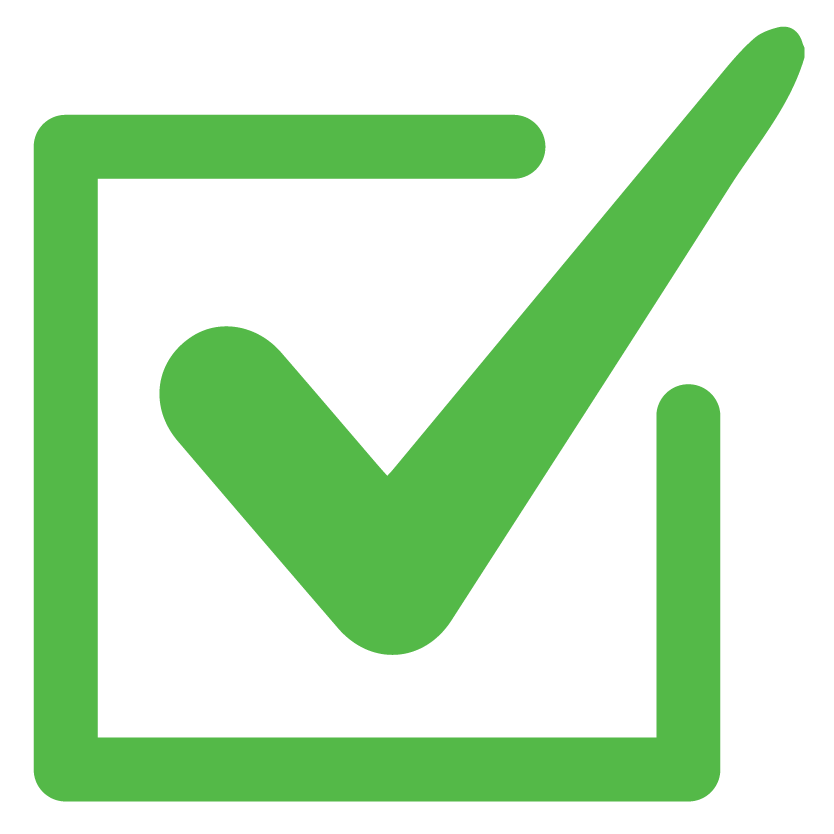 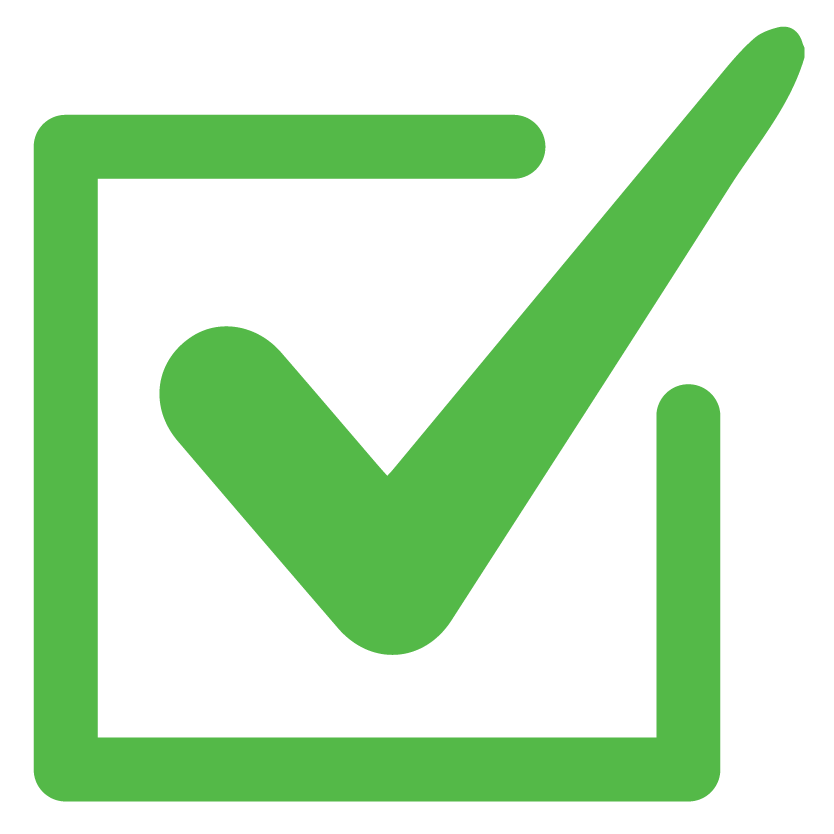 Source : Holland Bloorview's Toolkit for Equitable Recruitment & Selection Process (Boîte à outils de Holland Bloorview pour un processus de recrutement et de sélection équitable)
[Speaker Notes: Notes complètes de l’animateur :
Lors d’une entrevue, il convient de tenir compte d’un certain nombre de meilleures pratiques. Faites appel à un comité d’entrevue composé de plusieurs membres représentant la diversité de l’organisation dans son ensemble. Nous devons reconnaître que nos décisions d’embauche peuvent être influencées par des préjugés inconscients. Avoir un comité d’entrevue diversifié, composé de membres aux parcours, expertises et points de vue variés, favorise un processus d’embauche plus équitable et plus inclusif.  Comme pour la phase de présélection, vous devez adopter une approche systématique et cohérente pour évaluer chaque candidat à l’aide d’une grille d’évaluation telle que celle-ci. 

Les questions de l’entrevue doivent porter sur la capacité de chaque candidat à accomplir les tâches essentielles du poste selon des critères objectifs. Nous voulons éviter de prendre des décisions d’embauche fondées sur des critères subjectifs tels que la « confiance » ou l’« intégration ». Ces critères sont souvent influencés par nos préjugés personnels et culturels. 

Période d’échange : Quels sont les autres exemples de critères ou d’évaluations subjectifs qui peuvent être discriminatoires? (Indice : les évaluations subjectives rendraient plus difficile d’expliquer POURQUOI la personne n’était pas qualifiée pour le poste) 

Les animateurs peuvent donner des exemples tels que :
Le candidat partage vos centres d’intérêt.
Le candidat vous rappelle la personne qui a occupé le poste précédemment ou une personne à laquelle vous pensez. 
Le candidat « s’intégrerait » dans l’équipe ou l’organisation.
Affinité ou préjugé « comme moi » – préférence pour un candidat qui vous ressemble ou qui pense comme vous ou votre équipe.
Nous pouvons avoir des présupposés culturels sur ce qui est approprié ou non, par exemple le contact visuel, les poignées de main franches, l’ouverture à la discussion sur nos accomplissements. 


Notes sous forme de points :
Reconnaître que nos décisions d’embauche peuvent être influencées par des préjugés inconscients.
Faites appel à un comité d’entrevue composé de plusieurs membres représentant la diversité de l’organisation dans son ensemble. 
Évitez de prendre des décisions d’embauche fondées sur des critères subjectifs tels que la « confiance » ou l’« intégration ». Ces critères sont souvent influencés par nos préjugés personnels et culturels. 
Adoptez une approche systématique et cohérente de l’évaluation de chaque candidat à l’aide d’une grille d’évaluation telle que celle-ci. 
Les questions de l’entrevue doivent porter sur la capacité de chaque candidat à accomplir les tâches essentielles du poste en fonction de critères objectifs.
Voir l’activité ci-dessus.


Ressource :
Source : Holland Bloorview's Toolkit for Equitable Recruitment & Selection Process (Boîte à outils de Holland Bloorview pour un processus de recrutement et de sélection équitable)]
MEILLEURES PRATIQUES EN MATIÈRE D’ENTREVUES
Entrevues inclusives
2
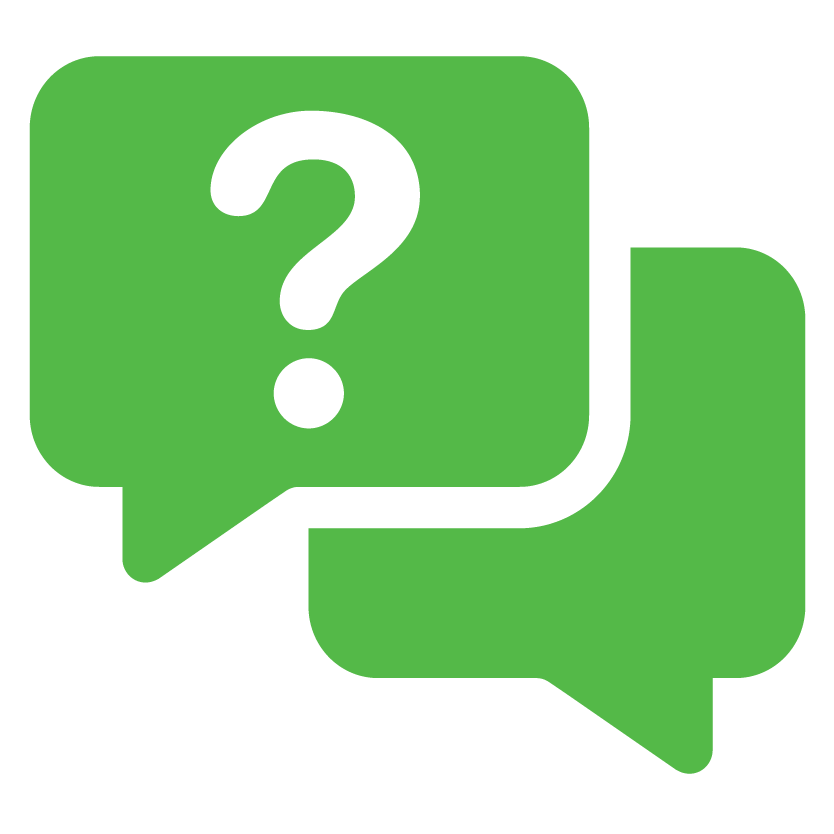 Que peut-on demander?

Renseignements concernant les exigences véritables de l’emploi.
[Speaker Notes: Notes complètes de l’animateur :
De nombreux employeurs se demandent comment savoir ce qu’ils peuvent ou ne peuvent pas demander lors d’une entrevue. Heureusement, la réponse est facilement accessible.

Selon le Code des droits de la personne de l’Ontario, si un candidat choisit de parler de son handicap lors de l’entrevue, l’employeur peut lui poser des questions sur ses besoins en matière d’adaptations et sur sa capacité à accomplir les tâches essentielles du poste moyennant des adaptations. 

Autrement dit, si un candidat fait part de son handicap, vous pouvez lui poser des questions sur les adaptations qui pourraient l’aider à faire son travail. 

Gardez à l’esprit qu’avec N’IMPORTE QUEL candidat, vous pouvez poser des questions liées à son expérience et à son expertise pour répondre aux exigences du poste. 
Accessible Employers Canada (Employeurs accessibles Canada) dispose d’une excellente ressource décrivant certaines questions que vous pouvez et ne pouvez pas poser au cours de l’entrevue. Le lien figure dans le document qui vous a été remis. 


Notes du conférencier sous forme de points :
De nombreux employeurs se demandent comment savoir ce qu’ils peuvent ou ne peuvent pas demander lors d’une entrevue. 
Selon le Code des droits de la personne de l’Ontario, si un candidat choisit de parler de son handicap lors de l’entrevue, l’employeur peut lui poser des questions sur ses besoins en matière d’adaptations et sur sa capacité à accomplir les tâches essentielles du poste moyennant des adaptations. 
Avec N’IMPORTE QUEL candidat, vous pouvez poser des questions liées à son expérience et à son expertise pour répondre aux exigences du poste. 
Accessible Employers Canada (Employeurs accessibles Canada) dispose d’une ressource décrivant certaines questions que vous pouvez et ne pouvez pas poser au cours de l’entrevue. 


Référence :
Site Web de la Commission ontarienne des droits de la personne : https://www.ohrc.on.ca/fr/iv-human-rights-issues-all-stages-employment/5-entrevues-et-decisions-dembauche 
Accessible Employers Canada : https://accessibleemployers.ca/resource/interviews-what-you-can-cannot-ask/]
MEILLEURES PRATIQUES EN MATIÈRE DE SÉLECTION
Sélection des candidats
3
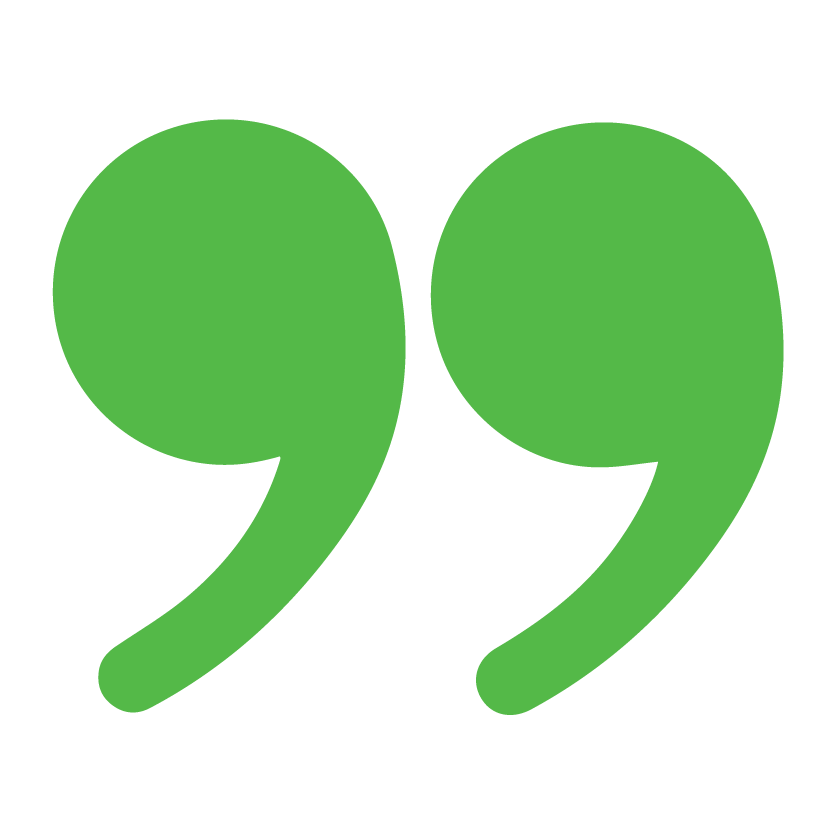 « Les employeurs devraient tâcher de trouver la meilleure personne pour l’emploi, en se fondant sur les attitudes, les habiletés, les compétences et la personnalité plutôt que de se fonder sur les limitations perçues (qui peuvent être facilement traitées par de simples mesures d’adaptation en milieu de travail). » 

Trousse d’outils de l’employeur d’Optez pour le talent
[Speaker Notes: Notes complètes de l’animateur :
En définitive, vous devez fonder votre décision d’embauche sur ce que vous avez appris au sujet de la capacité du candidat à remplir la fonction au cours des différentes étapes du processus de recrutement.  Idéalement, vous réfléchissez à vos préjugés et présupposés culturels ou personnels et ne prenez pas de décisions fondées sur des sentiments ou une préférence pour quelqu’un qui est « comme » vous ou votre équipe. Comme indiqué dans la trousse d’outils de l’employeur d’Optez pour le talent, la meilleure pratique consiste à se concentrer sur le rendement et les capacités du candidat, et non sur les limitations perçues. 

Notes du conférencier sous forme de points :
La décision d’embauche doit être fondée sur ce que vous avez appris sur la capacité du candidat à remplir la fonction au cours des différentes étapes du processus de recrutement.
Réfléchissez à vos préjugés et présupposés culturels ou personnels. Ne prenez pas de décisions fondées sur des sentiments ou sur une préférence pour quelqu’un qui est « comme » vous ou votre équipe. 
La meilleure pratique consiste à se concentrer sur le rendement et les capacités du candidat, et non sur les limitations perçues. 


Ressources :
Corporations au bénéfice du développement communautaire (CBDC) Restigouche. (2023). Trousse d’outils d’Optez pour le talent. https://optezpourletalent.ca/outils/embauche/item/6-1-les-intentions-de-recrutement-et-les-pratiques-exemplaires-des-employeurs.]
Principaux enseignements en matière d’embauche
1
Recrutement
2
Conduite
   d’entrevues
Sélection
   des candidats
3
Concentrez-vous sur les exigences véritables.
Publiez vos annonces dans des espaces où les demandeurs d’emploi les trouveront.
Utilisez une grille d’évaluation des candidatures
Utilisez une grille d’évaluation et un panel de plusieurs personnes
Limitez la conversation à la capacité d’effectuer le travail
Tenez compte de vos préjugés inconscients
Mettez l’accent sur les capacités et les compétences, et non sur la « compatibilité » ou le « ressenti ».
Section Embauche : Outils
Dans le segment « Embaucher » de notre formation, nous nous sommes concentrés sur les ressources développées par :
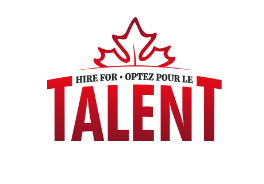 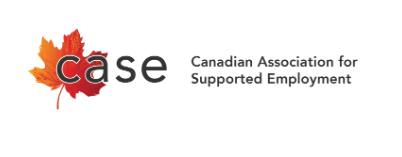 Boîte à outils des RH
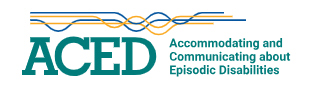 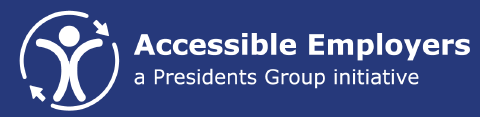 Outil de planification d’accommodements pour répondre aux exigences liées au travail destiné aux organisations (OPA-ET)
Boîte à outils d’Accessible Employers
[Speaker Notes: Notes complètes de l’animateur :
Cette section s’inspire des outils listés. Vous les trouverez dans la liste de ressources fournie.


Ressources :
Accessible Employers Canada : https://accessibleemployers.ca/resource/interviews-what-you-can-cannot-ask/ 

Association canadienne de soutien à l’emploi. (2020). Boîte à outils des RH de l’ACSE. https://www.supportedemployment.ca/fr/hrtoolkit/job-descriptions/   

Corporations au bénéfice du développement communautaire (CBDC) Restigouche. (2023). Trousse d’outils d’Optez pour le talent. https://optezpourletalent.ca/outils/embauche/item/6-1-les-intentions-de-recrutement-et-les-pratiques-exemplaires-des-employeurs 

Outil de planification d’accommodements pour répondre aux exigences liées au travail. https://aced.iwh.on.ca/jdapt/organization-fr]
Temps de pause
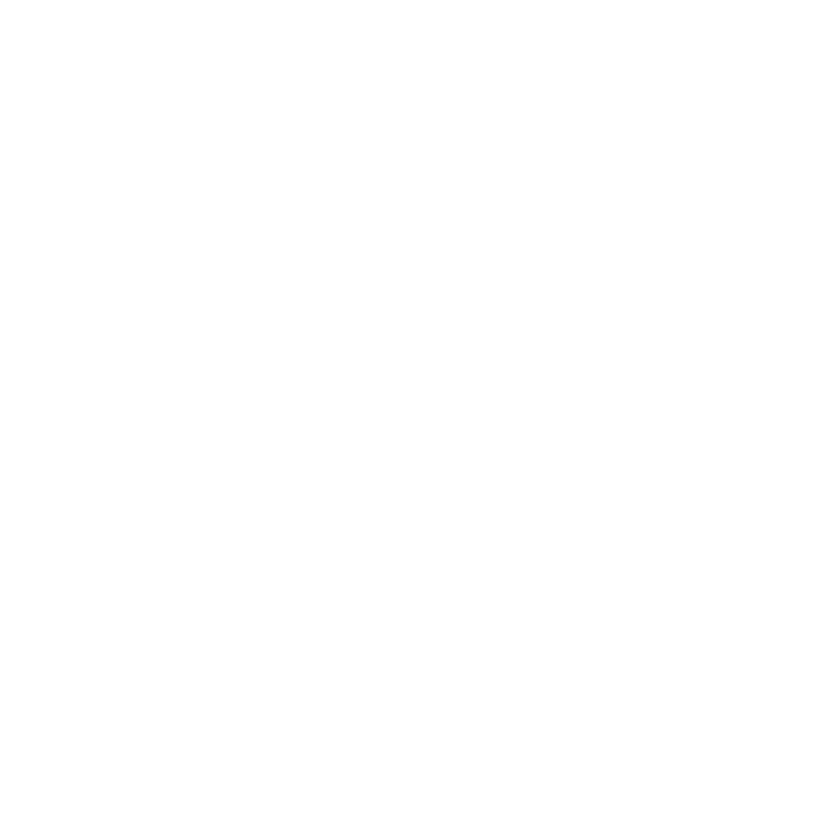 Veuillez revenir dans 5 minutes
[Speaker Notes: Nous allons faire une pause avant de passer à la section suivante.]
Partie 2 :
La formation est un processus continu qui aide les employés à participer pleinement à leur travail, à leur équipe et à l’organisation.
Accueil et intégration
Adaptation
Accompagnement et perfectionnement
Former
[Speaker Notes: Notes complètes de l’animateur :
Nous allons maintenant nous concentrer sur la formation. 

Dans ce contexte, la formation comprend tout ce qui permet à l’employé de se familiariser avec les attentes du poste et du lieu de travail. La formation est un processus continu qui aide les employés à participer pleinement à leur travail, à leur équipe et à l’organisation. Notez que nous parlons d’« employé », car nous estimons que la formation commence une fois que le candidat a été embauché.  

Alors que la formation implique généralement un apprentissage ou une exploration de la part de l’employé, nous entendons ici un processus d’apprentissage et de découverte partagé visant à optimiser la manière dont l’employé peut donner le meilleur de lui-même dans son rôle. 

En l’occurrence, la formation comprend à la fois l’apprentissage et le perfectionnement initiaux et réguliers. 

Notes du conférencier sous forme de points :
Nous allons maintenant nous concentrer sur la formation. 
La formation comprend tout ce qui permet à l’employé de se familiariser avec les attentes du poste et du lieu de travail.
La formation est un processus continu qui aide les employés à participer pleinement à leur travail, à leur équipe et à l’organisation. 
La formation peut prendre la forme d’un processus d’apprentissage et de découverte partagé visant à optimiser la manière dont l’employé peut donner le meilleur de lui-même dans son rôle. 
Elle comprend à la fois l’apprentissage et le perfectionnement initiaux et réguliers.]
Que comprend la « formation »?
1
Accueil et intégration
Pour le rôle
Pour l’équipe
Pour l’organisation
2
Adaptation et changement
3
Consultation et accompagnement en matière d’adaptation
[Speaker Notes: Notes complètes de l’animateur :
Bien que la formation comporte de nombreux aspects, nous nous intéresserons à trois d’entre eux.

Le premier est l’accueil et l’intégration des nouveaux employés. L’accueil et intégration des employés dans l’organisation et dans le rôle comprennent : la présentation, l’enseignement et la familiarisation des employés avec les attentes.

Les adaptations ou changements comprennent : des modifications de l’espace, de la technologie, des attentes ou du rôle qui permettent une meilleure adéquation entre l’employé et les exigences du rôle.

L’accompagnement et l’amélioration des compétences sont des possibilités ciblées (et généralement assistées) de renforcer les compétences, de déterminer les besoins de l’employé pour remplir son rôle et de procéder à des vérifications éventuelles lorsque les fonctions, les tâches ou les attentes changent.

Ressources :
https://hirefortalent.ca/toolkit/accommodations/item/13-4-onboarding-and-working-with-disability-service-providers

https://www.supportedemployment.ca/fr/hrtoolkit/orientation-onboarding/]
Points de vue fondés sur l’expérience
Les employés en situation de handicap disent…
Les employeurs et les leaders humains disent…
Je sais ce dont j’ai besoin pour donner le meilleur de moi-même. Demandez-le-moi. Croyez-moi. 
Il est dégradant de devoir constamment expliquer ma demande d’adaptations simples.
Je ne sais pas comment m’y prendre pour effectuer des adaptations ni comment les financer.
J’ai des questions sur la façon dont nous devons nous adapter à l’accueil et à la formation et sur l’incidence que cela aura sur notre équipe.
[Speaker Notes: Notes complètes de l’animateur :
Les demandeurs d’emploi et les employés en situation de handicap ont souvent une idée ou une compréhension de ce dont ils auront besoin pour donner le meilleur d’eux-mêmes au travail, et peuvent constituer un atout précieux pour leur permettre de réussir dans leur rôle. Les travailleurs en situation de handicap veulent qu’on les croie lorsqu’ils disent avoir besoin d’une adaptation, et que les demandes simples soient honorées. Tous les employés bénéficieraient de la prise en compte de leurs besoins d’adaptation. 

Les leaders humains du secteur de la santé ont tendance à ne pas bien comprendre la réalité des adaptations. Les leaders humains ne savent pas comment favoriser les adaptations et les financer, ce qui peut conduire à une mise en œuvre inefficace ou retardée. Il existe également des inquiétudes quant à l’incidence des adaptations sur le flux et le fonctionnement de l’équipe. Le niveau d’incertitude et d’hésitation est élevé. 


Notes du conférencier sous forme de points :
Employés en situation de handicap :
savent ce dont ils ont besoin pour donner le meilleur d’eux-mêmes au travail;
constituent un atout pour leur permettre de réussir dans leur rôle;
veulent qu’on les croie lorsqu’ils disent avoir besoin d’une adaptation, et que les demandes simples soient honorées.
Leaders humains du secteur de la santé :
ne comprennent pas bien la réalité des adaptations;
ne savent pas comment favoriser les adaptations et les financer, ce qui peut conduire à une mise en œuvre inefficace ou retardée;
ont des inquiétudes quant à l’incidence des adaptations sur le flux et le fonctionnement de l’équipe.
Le niveau d’incertitude et d’hésitation est élevé.]
1
MEILLEURES PRATIQUES EN MATIÈRE DE FORMATION
Accueil et intégration
Accueil et intégration universellement inclusifs des nouveaux employés
« Tous les lieux de travail ont leurs propres processus d’orientation des nouveaux employés et, souvent, aucun changement significatif n’est nécessaire pour une personne en situation de handicap. Généralement, l’orientation est la même que pour les salariés non handicapés tout en tenant compte de « l’accessibilité » à chaque étape du processus. »
– Boîte à outils des RH de l’ACSE
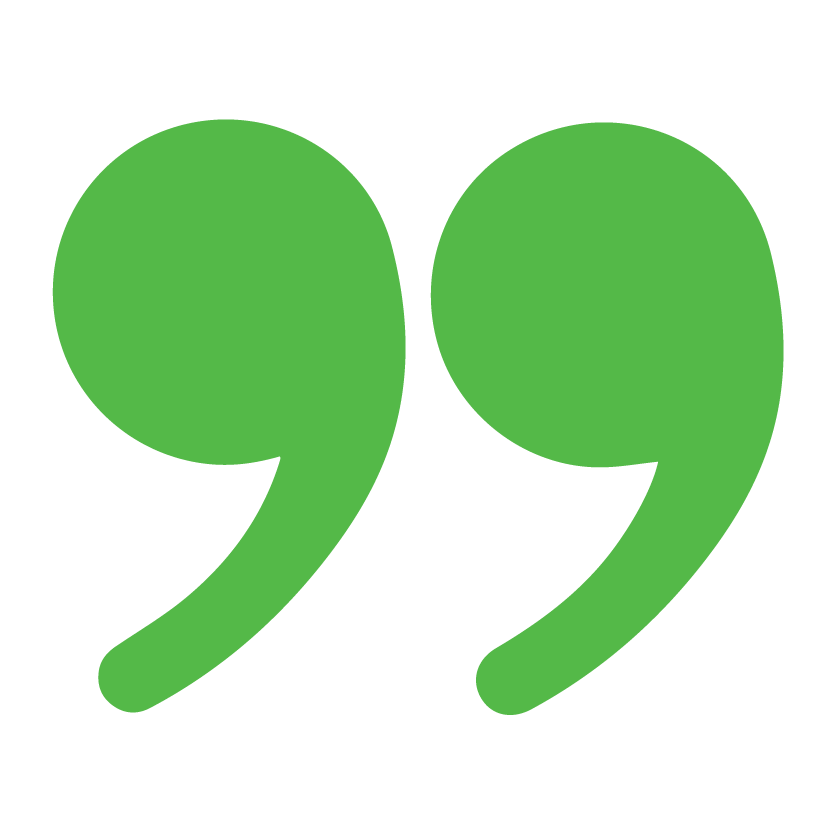 [Speaker Notes: Notes complètes de l’animateur :
Tous les milieux de travail ont des pratiques d’accueil et intégration, y compris [ORGANISATION]. Pensez à votre premier jour ici et à ce qui vous a permis de mieux connaître l’organisation. 

Pensez-vous que d’autres personnes ont eu la même expérience? 

Les pratiques d’accueil et d’intégration devraient être universelles. Autrement dit, la manière dont vous accueillez les nouveaux employés dans votre organisation doit permettre à chacun de débuter dans un climat de soutien et de réussite. Des éléments peuvent être intégrés pour répondre aux besoins variés des employés en matière d’apprentissage, de communication, de socialisation et d’accès. 

L’examen de nos pratiques générales d’accueil et d’intégration offre la possibilité de rendre l’apprentissage plus largement applicable au niveau de l’organisation et de l’équipe. 

Par exemple, nos ressources d’accueil et d’intégration, telles que les guides et les codes de conduite des employés, les plans de construction et les formations, sont-elles disponibles dans plusieurs formats (écrit, visuel et présentation)? Comment mettre les ressources à disposition du personnel pour qu’il puisse y accéder à nouveau et les revoir régulièrement?


Notes du conférencier sous forme de points :
Tous les milieux de travail ont des pratiques d’accueil et d’intégration.
Les pratiques d’accueil et d’intégration devraient être universelles. Autrement dit, la manière dont vous accueillez les nouveaux employés dans votre organisation doit permettre à chacun de débuter dans un climat de soutien et de réussite. 
Des éléments peuvent être intégrés pour répondre aux besoins variés des employés en matière d’apprentissage, de communication, de socialisation et d’accès. 
L’examen de nos pratiques générales d’accueil et d’intégration offre la possibilité de rendre l’apprentissage plus largement applicable au niveau de l’organisation et de l’équipe. 


Ressources :
Association canadienne de soutien à l’emploi. (2020). Trousse d’outils RH de l’ACSE. https://www.supportedemployment.ca/fr/hrtoolkit/orientation-onboarding/]
Julia
Une suggestion pour améliorer l’accessibilité et l’inclusion en emploi dans le secteur de la santé est d’adapter les formations et les documents de référence (tels que les politiques organisationnelles) pour les rendre accessibles dans plusieurs formats. Cela permettra également d’accroître les connaissances générales du personnel sur la manière de rendre le matériel de travail accessible en utilisant les fonctionnalités logicielles existantes. 

Julia travaille dans une organisation de réadaptation et a des handicaps visibles et invisibles
[Speaker Notes: Julia parle des mesures d’adaptation et de l’accessibilité universelle.]
MEILLEURES PRATIQUES EN MATIÈRE DE FROMATION
Accueil et intégration
1
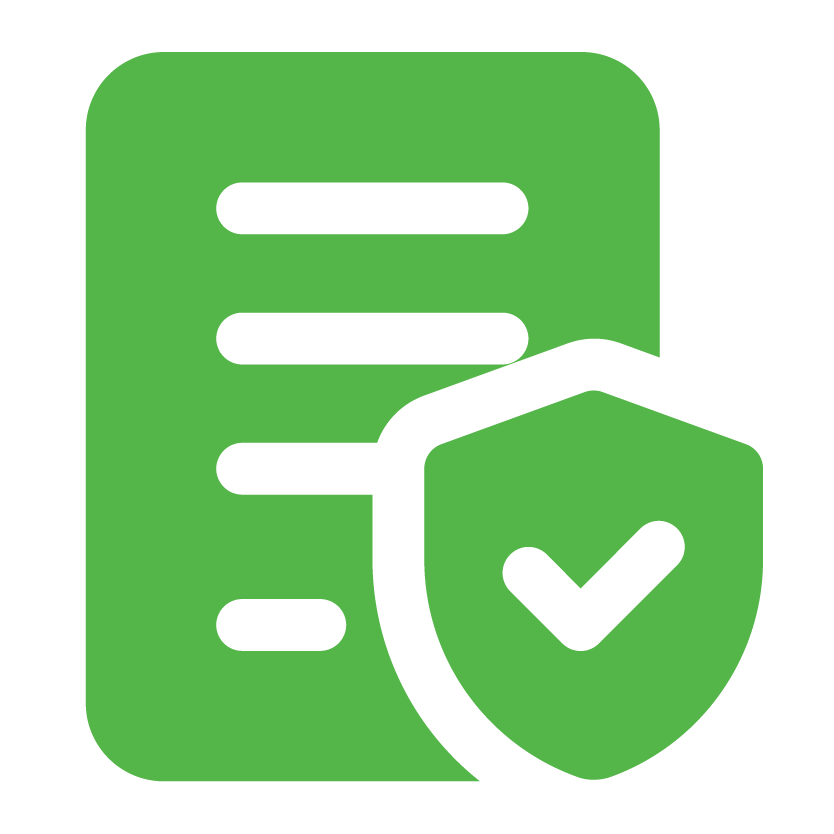 Politiques et procédures
Des politiques et des procédures structurées pour des pratiques d’intégration inclusives en matière de handicap aideront les leaders à défendre cette valeur organisationnelle.
[Speaker Notes: Notes complètes de l’animateur :
Il est essentiel de disposer de politiques et de procédures structurées pour aider nos leaders humains à créer un programme d’accueil et d’intégration cohérent qui soit inclusif, efficace, cohérent et accueillant. 

Nous avons déjà des procédures d’accueil et d’intégration chez [ORGANISATION], et vous avez probablement vous-même un flux d’intégration pour les nouveaux membres de l’équipe, de sorte que cette idée ne devrait pas être complètement nouvelle pour vous. 

Les procédures doivent s’aligner sur nos approches en matière de formation continue et de gestion du rendement. Donner à nos employés les connaissances et les attentes relatives à leur travail permet une communication plus claire et des processus plus fiables pour la gestion du personnel. 

Il est essentiel de disposer d’une politique écrite sur les pratiques d’accueil et d’intégration inclusives pour en faire une valeur organisationnelle, dès le premier jour. Notre politique est disponible sur : [EMPLACEMENT/EST EN COURS DE DÉVELOPPEMENT/EST UN SUJET ENVISAGÉ PAR L’ORGANISATION]. 


Notes du conférencier sous forme de points :
Il est essentiel de disposer de politiques et de procédures structurées pour aider nos leaders humains à créer un programme d’accueil et d’intégration cohérent qui soit inclusif, efficace, cohérent et accueillant. 
Les procédures d’accueil et d’intégration doivent s’aligner sur nos approches en matière de formation continue et de gestion du rendement. 
Donner à nos employés les connaissances et les attentes relatives à leur travail permet une communication plus claire et des processus plus fiables pour la gestion du personnel. 
Il est essentiel de disposer d’une politique écrite sur les pratiques d’accueil et d’intégration inclusives pour en faire une valeur organisationnelle, dès le premier jour. Notre politique est disponible sur : [EMPLACEMENT/EST EN COURS DE DÉVELOPPEMENT/EST UN SUJET ENVISAGÉ PAR L’ORGANISATION].]
MEILLEURES PRATIQUES EN MATIÈRE DE FORMATION
1
Accueil et intégration
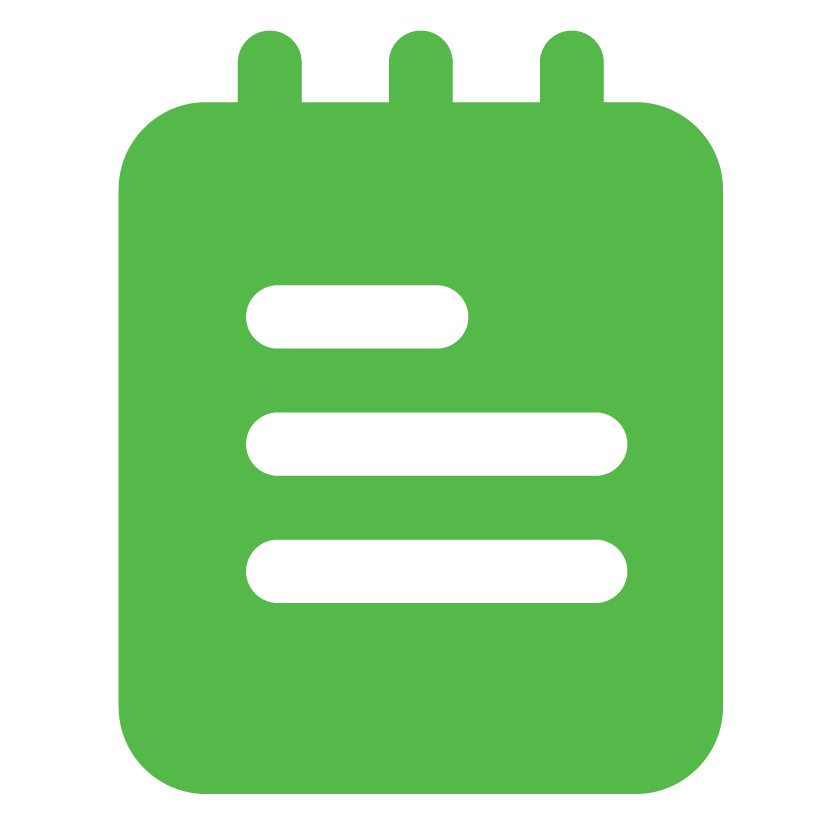 Politiques et procédures
Liste de contrôle de l’intégration des employés

Avant l’entrée en fonction de l’employé
--------
--------

Premier jour de travail
--------
--------
--------

Dans les 30 jours suivant l’embauche
--------
--------
--------
Ressources disponibles :
Trousse d’outils du CCRT sur la confiance des personnes en situation de handicap
Trousse d’outils d’Optez pour le talent
[Speaker Notes: Notes complètes de l’animateur :
En ce qui concerne les procédures utiles, il existe de nombreuses ressources qui peuvent aider nos équipes et nos organisations à planifier l’inclusion des employés qui auront besoin d’adaptations. 

Par exemple, la boîte à outils « Confiance envers les personnes handicapées » du Conseil Conseil canadien de la réadaptation et du travail comporte une section qui répond aux besoins du nouvel employé ainsi qu’à ceux de l’équipe lorsqu’elle accueille celui-ci. 

Il s’agit d’une liste de contrôle gratuite pour les employeurs et les gestionnaires afin de vous guider tout au long du parcours d’inclusion des employés en situation de handicap. 
Elle comporte des suggestions pour les éléments à préparer à chaque étape de l’inclusion, y compris avant l’arrivée de l’employé, le premier jour et la première semaine, ainsi que durant le premier mois, afin de soutenir le processus et l’expérience d’inclusion de l’employé et de l’équipe. Bon nombre de ces suggestions correspondent à ou enrichissent notre propre processus d’inclusion chez [ORGANISATION].

Notes du conférencier sous forme de points :
Il existe des ressources permettant de planifier l’inclusion des employés qui auront besoin de mesures d’adaptation. 
La boîte à outils « Confiance envers les personnes handicapées » du Conseil Conseil canadien de la réadaptation et du travail répond aux besoins du nouvel employé ainsi qu’à ceux de l’équipe lorsqu’elle accueille celui-ci. 
Il y a des suggestions pour les éléments à préparer à chaque étape de l’inclusion, y compris avant l’arrivée de l’employé, le premier jour et la première semaine, ainsi que durant le premier mois, afin de soutenir le processus d’inclusion de l’employé et de l’équipe.


Ressources :
Conseil canadien de la réadaptation et du travail. (2024). Boîte à outils « Confiance envers les personnes handicapées ». https://toolkit.ccrw.org.

Corporations au bénéfice du développement communautaire (CBDC) Restigouche. (2023). Trousse d’outils d’Optez pour le talent. https://optezpourletalent.ca/outils/embauche/item/6-1-les-intentions-de-recrutement-et-les-pratiques-exemplaires-des-employeurs.]
MEILLEURES PRATIQUES EN MATIÈRE DE FORMATION
Accueil et intégration
1
Soutien aux employés : Mentorat
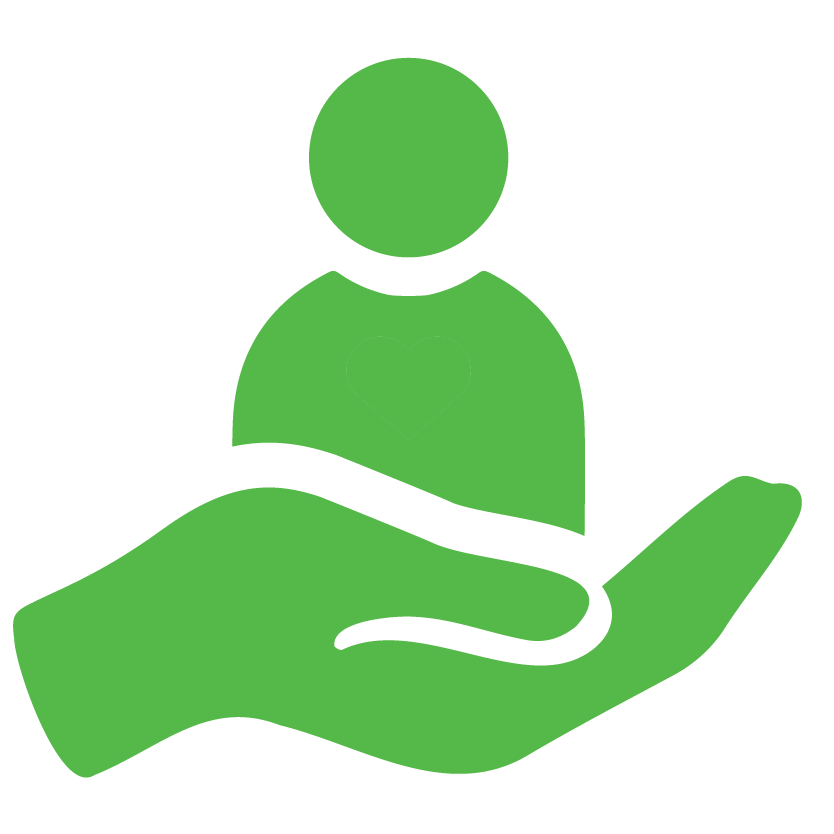 Inclusion aux rôles et à la culture de l’organisation
[Speaker Notes: Notes complètes de l’animateur : 
Un excellent outil pour aider les employés à s’intégrer aux rôles et à la culture de l’organisation est le mentorat. Cela peut être formel ou informel, afin de fournir des conseils et un sentiment de communauté au nouvel employé.

Le mentorat peut soutenir l’apprentissage axé sur les compétences ou les tâches, tout en offrant un aperçu du perfectionnement professionnel, des attentes de l’équipe et des expériences sociales.

Prenez un moment pour réfléchir. Votre équipe a-t-elle déjà une pratique de mentorat que vous avez trouvée efficace? Et qu’en-est il pour [ORGANISATION]?]
Mesures d’adaptation
MEILLEURES PRATIQUES EN MATIÈRE DE FORMATION
2
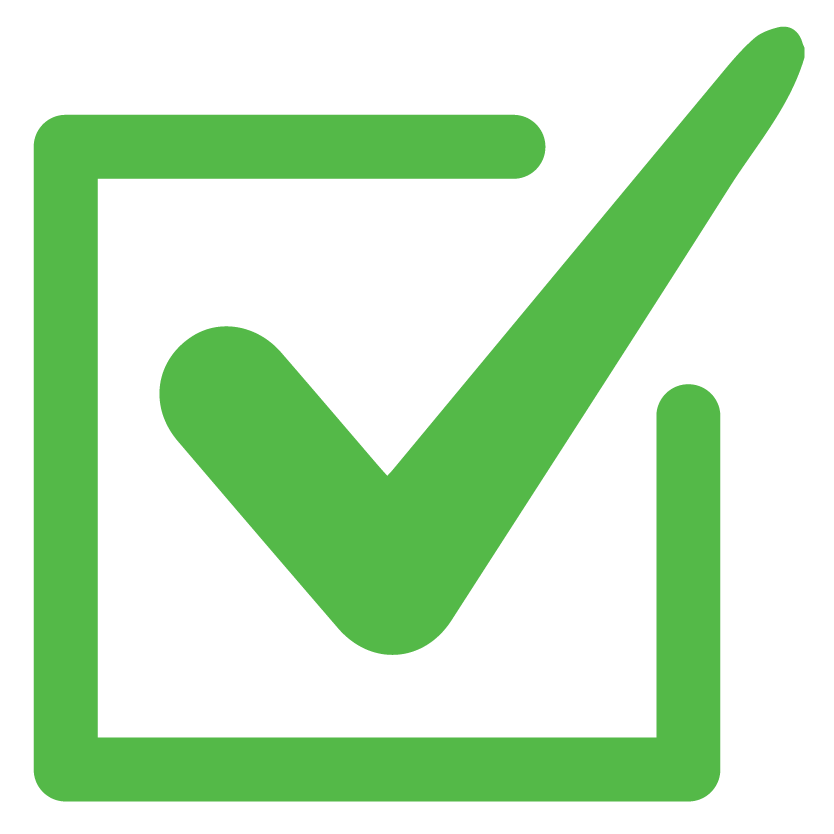 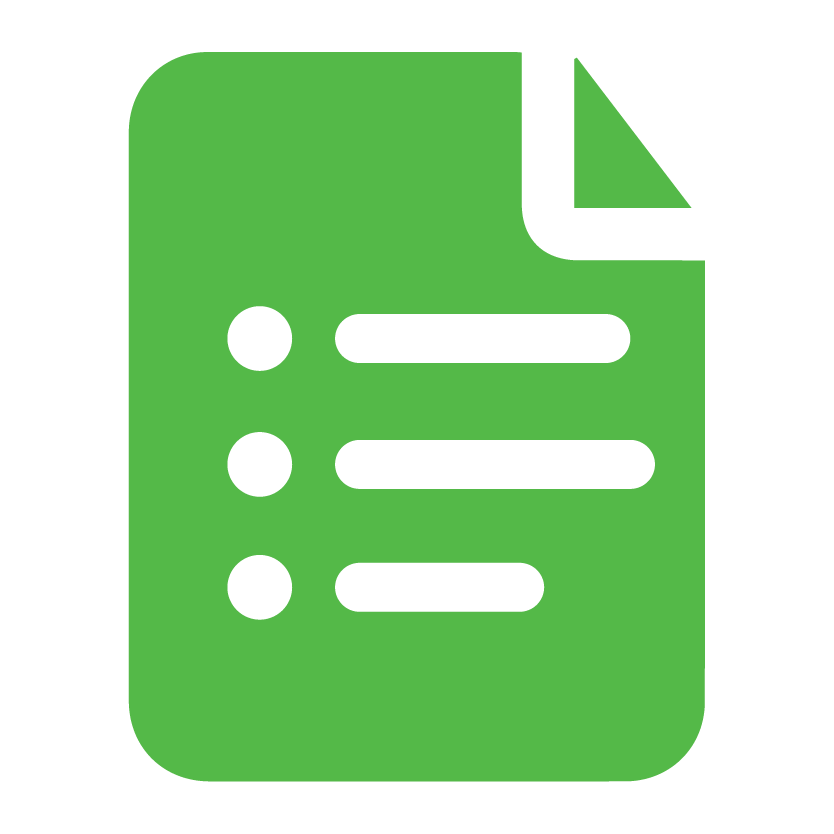 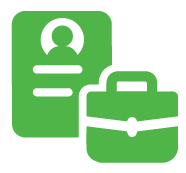 Définition

Une « mesure d’adaptation » est un ajustement ou une adaptation en milieu de travail visant à aider les employés à surmonter les obstacles et à mieux accomplir leur travail.
Objectif

Trouver une solution qui permet à vos employés d’avoir des chances égales, un accès et des avantages équitables.
Tâches

Les employeurs ont l’obligation légale d’accommoder les besoins raisonnables en milieu de travail jusqu’au point de « contrainte excessive ».
https://www.supportedemployment.ca/fr/hrtoolkit/accommodations/
[Speaker Notes: Notes complètes de l’animateur :
Les employeurs ont l’obligation légale d’accommoder les besoins raisonnables en milieu de travail, et une attitude d’adaptation peut encourager les employés à donner le meilleur d’eux-mêmes.

Savoir qu’une organisation est disposée et outillée pour soutenir les mesures d’adaptation peut aider tous les employés à avoir confiance qu’ils peuvent demander ce dont ils ont besoin pour donner le meilleur d’eux-mêmes. 

Une « mesure d’adaptation » est un ajustement ou une adaptation en milieu de travail visant à aider les employés à surmonter les obstacles et à mieux accomplir leur travail. 

L’objectif d’une mesure d’adaptation est de trouver une solution qui permet à vos employés d’avoir des chances égales, un accès et des avantages équitables. 

Notre devoir en tant que dirigeants et employeurs est de respecter la Loi canadienne sur les droits de la personne, qui reconnaît que les employés ont droit à des mesures d’adaptation pour les handicaps en milieu de travail, jusqu’au point de « contrainte excessive » pour l’employeur. La contrainte excessive est le point où le coût pour l’employeur d’accommoder davantage un employé dépasse ce que l’on peut raisonnablement s’attendre à ce qu’il supporte. On s’attend à ce que les employeurs assument certains coûts non négligeables pour accommoder un employé. Les facteurs pouvant déterminer si une mesure d’adaptation devient une « contrainte excessive » incluent la taille de l’employeur ou de l’organisation, ses moyens financiers, les risques pour la santé et la sécurité des autres employés ou parties prenantes, ainsi que l’impact sur les droits des autres employés. Si un employeur doute de son obligation d’accommoder davantage, il devrait consulter un conseiller juridique.

La politique sur les mesures d’adaptation de [ORGANISATION] est accessible à tout le personnel par l’intermédiaire de [EMPLACEMENT DE LA RESSOURCE – SI DISPONIBLE].


Notes du conférencier sous forme de points :
Une « mesure d’adaptation » est un ajustement ou une adaptation en milieu de travail visant à aider les employés à surmonter les obstacles et à mieux accomplir leur travail. 
L’objectif d’une mesure d’adaptation est de trouver une solution qui permet à vos employés d’avoir des chances égales, un accès et des avantages équitables. 
Les employeurs ont l’obligation légale d’accommoder les besoins raisonnables en milieu de travail.
Une attitude d’adaptation peut encourager les employés à donner le meilleur d’eux-mêmes.
Savoir qu’une organisation est disposée et outillée pour soutenir les mesures d’adaptation peut aider tous les employés à avoir confiance qu’ils peuvent demander ce dont ils ont besoin pour donner le meilleur d’eux-mêmes. 
Nous avons le devoir de respecter la Loi canadienne sur les droits de la personne.
Les employés ont droit à des mesures d’adaptation pour les handicaps en milieu de travail, jusqu’au point de « contrainte excessive » pour l’employeur. 
La contrainte excessive est le point où le coût pour l’employeur d’accommoder davantage un employé dépasse ce que l’on peut raisonnablement s’attendre à ce qu’il supporte. 
On s’attend à ce que les employeurs assument certains coûts non négligeables pour accommoder un employé. 
Si un employeur doute de son obligation d’accommoder davantage, il devrait consulter un conseiller juridique.
La politique sur les mesures d’adaptation de [ORGANISATION] est accessible à tout le personnel par l’intermédiaire de [EMPLACEMENT DE LA RESSOURCE – SI DISPONIBLE].


RESOURCES

Boîte à outils des RH de l’ACSE : https://www.supportedemployment.ca/fr/hrtoolkit/accommodations/

Trousse d’outils d’Optez pour le talent : Enjeux juridiques : https://optezpourletalent.ca/outils/enjeux-juridiques/item/3-4-une-contrainte-excessive 

NOTES 
La Loi canadienne sur les droits de la personne reconnaît généralement que les employés ont droit à des mesures d’adaptation pour les handicaps en milieu de travail, jusqu’au point de « contrainte excessive » pour l’employeur. Une contrainte excessive est le point où les tribunaux détermineront que le coût pour l’employeur d’accommoder davantage un employé dépasse ce que l’on peut raisonnablement s’attendre à ce qu’il supporte. On s’attend à ce que les employeurs assument certains coûts non négligeables pour accommoder un employé. Les facteurs que les tribunaux utilisent pour déterminer si une mesure d’adaptation constitue une « contrainte excessive » incluent la taille de l’employeur (les grands employeurs ayant une plus grande capacité d’adaptation), ses moyens financiers (des ressources plus importantes permettent une plus grande capacité d’adaptation), les risques pour la santé et la sécurité des autres employés ou parties prenantes, ainsi que l’impact sur les droits des autres employés. Si un employeur doute de son obligation d’accommoder davantage, il devrait consulter un conseiller juridique.]
MEILLEURES PRATIQUES EN MATIÈRE DE FORMATION
Mesures d’adaptation
2
Quand mettre en place une mesure d’adaptation?
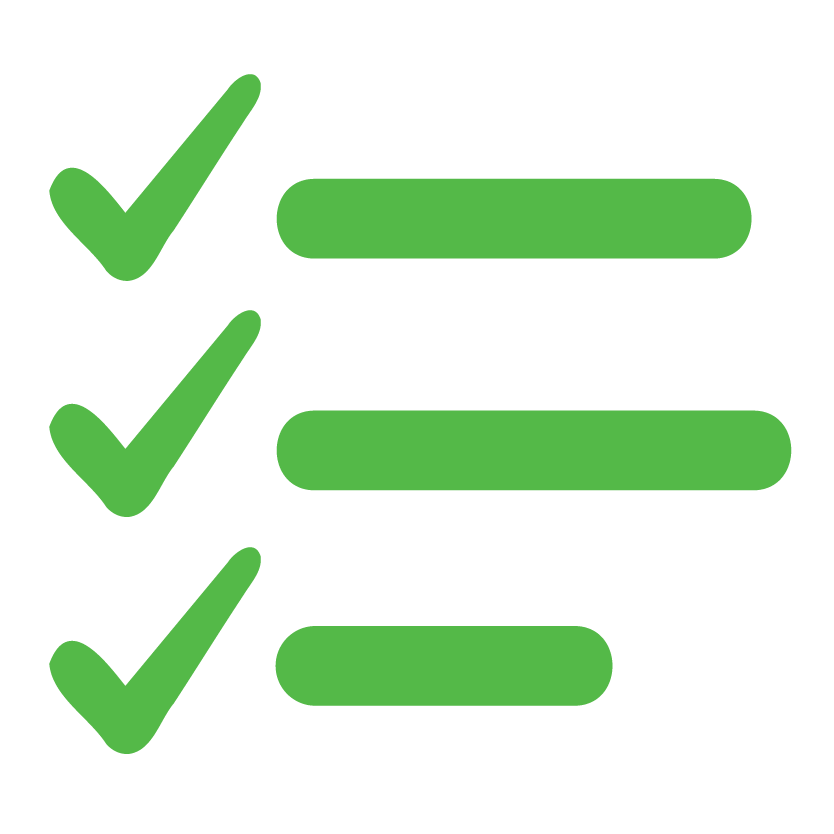 Dans la mesure du possible
Lorsqu’elle est raisonnable
Lorsqu’elle est demandée
https://www.supportedemployment.ca/fr/hrtoolkit/accommodations/
[Speaker Notes: Notes complètes de l’animateur :
Les mesures d’adaptation peuvent être demandées à tout moment du processus d’emploi, que ce soit avant l’envoi d’une candidature, tout au long du processus d’embauche et d’inclusion, ou même une fois la personne déjà en poste. Ce n’est pas nécessairement « une mesure unique et définitive ».

Rappelez-vous que notre devoir est de fournir des mesures d’adaptation raisonnables afin de permettre à une personne d’accomplir son travail de manière équitable, sécuritaire et appropriée. Les mesures d’adaptation peuvent évoluer au fil du temps, et nous devons être ouverts à explorer comment elles pourraient se présenter et si elles peuvent être planifiées. 

Les demandeurs d’emploi ou les employés peuvent choisir de divulguer leur handicap à tout moment, ou de ne pas le faire du tout. Si un employé ou un demandeur d’emploi divulgue un handicap dans le but de demander une mesure d’adaptation, les gestionnaires devraient concentrer leur réponse sur les tâches que la personne devra ou souhaitera effectuer différemment et sur les mesures d’adaptation qui peuvent l’aider à accomplir ces tâches. Les divulgations et les mesures d’adaptation du demandeur d’emploi ou de l’employé devraient être partagées selon le principe du « besoin de savoir », par exemple lorsque des collègues de travail se portent volontaires pour faire partie du plan d’évacuation personnalisé d’un employé.


Notes du conférencier sous forme de points :
Les mesures d’adaptation peuvent être demandées à tout moment du processus d’emploi.
Notre devoir est de fournir des mesures d’adaptation raisonnables afin de permettre à une personne d’accomplir son travail de manière équitable, sécuritaire et appropriée. 
Les mesures d’adaptation peuvent évoluer au fil du temps.
Les demandeurs d’emploi ou les employés peuvent choisir de divulguer leur handicap à tout moment, ou de ne pas le faire du tout. 
Si un employé ou un demandeur d’emploi divulgue un handicap dans le but de demander une mesure d’adaptation, les gestionnaires devraient concentrer leur réponse sur les tâches que la personne devra ou souhaitera effectuer différemment et sur les mesures d’adaptation qui peuvent l’aider à accomplir ces tâches. 
Les divulgations et les mesures d’adaptation du demandeur d’emploi ou de l’employé devraient être partagées selon le principe du « besoin de savoir ».


RESOURCES
Boîte à outils des RH de l’ACSE : https://www.supportedemployment.ca/fr/hrtoolkit/accommodations/

Loi sur l’accessibilité pour les personnes handicapées de l’Ontario (LAPHO) : https://aoda.ca/disclosure-of-disability-in-the-workplace/]
MEILLEURES PRATIQUES EN MATIÈRE DE FORMATION
Mesures d’adaptation
2
Cinq approches du CCRT en matière de mesures d’adaptation
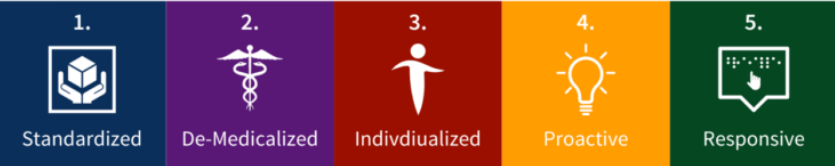 Proactivité
Réactivité
Normalisation
Démédicalisation
Individualisation
https://toolkit.ccrw.org/accommodations/
[Speaker Notes: Notes complètes de l’animateur : 
La bonne nouvelle, c’est que vous n’avez pas à créer les mesures d’adaptation de toutes pièces. Vous avez probablement déjà de nombreuses mesures d’adaptation intégrées à vos procédures d’embauche, de retour au travail ou de santé et sécurité au travail. 

Le Conseil canadien de la réadaptation et du travail (CCRT) a défini cinq approches en matière de mesures d’adaptation. 

La première est la normalisation : Un processus simple, clair et efficace. À titre de meilleure pratique, un employeur et un employé en situation de handicap devraient collaborer pour déterminer et mettre en place les mesures d’adaptation appropriées.

Démédicalisation : Pas d’exigence de « preuve » médicale d’un handicap. Une compréhension du handicap à travers un modèle social du handicap, où les barrières sociales sont ce qui cause l’expérience du handicap.

Individualisation : Chaque employé en situation de handicap, même avec le même handicap, peut avoir des besoins différents. Chaque mesure d’adaptation nécessite une approche flexible et individualisée.

Proactivité : L’organisation a pris des mesures pour s’assurer que chacun, quels que soient son parcours, sa langue, son handicap ou ses besoins personnels, puisse se sentir à l’aise dans l’espace de travail et s’engager de manière productive dans les services.

Réactivité : Avec toutes les autres approches du processus d’adaptation, la pratique répond aux besoins le plus rapidement possible. 

Ces principes peuvent être intégrés au niveau organisationnel ou de l’équipe pour aider à mettre en place des mesures d’adaptation, grandes ou petites. 


Notes du conférencier sous forme de points : 
Vous avez probablement déjà de nombreuses mesures d’adaptation intégrées à vos procédures d’embauche, de retour au travail ou de santé et sécurité au travail. 
Le Conseil canadien de la réadaptation et du travail (CCRT) a défini cinq approches en matière de mesures d’adaptation. 
Normalisation : Un processus simple, clair et efficace. À titre de meilleure pratique, un employeur et un employé en situation de handicap devraient collaborer pour déterminer et mettre en place les mesures d’adaptation appropriées.
Démédicalisation : Pas d’exigence de « preuve » médicale d’un handicap. Une compréhension du handicap à travers un modèle social du handicap, où les barrières sociales sont ce qui cause l’expérience du handicap.
Individualisation : Chaque employé en situation de handicap, même avec le même handicap, peut avoir des besoins différents. Chaque mesure d’adaptation nécessite une approche flexible et individualisée.
Proactivité : L’organisation a pris des mesures pour s’assurer que chacun, quels que soient son parcours, sa langue, son handicap ou ses besoins personnels, puisse se sentir à l’aise dans l’espace de travail et s’engager de manière productive dans les services.
Réactivité : Avec toutes les autres approches du processus d’adaptation, la pratique répond aux besoins le plus rapidement possible. 
Ces principes peuvent être intégrés au niveau organisationnel ou de l’équipe pour aider à mettre en place toutes les mesures d’adaptation. 


RESOURCES
Conseil canadien de la réadaptation et du travail : https://toolkit.ccrw.org/accommodations/]
Quelles sont les mesures d’adaptation que nous avons vues mises en place au sein de l’organisation?   

P. ex. : Horaires flexibles	   Communication alternative		
Modification physique
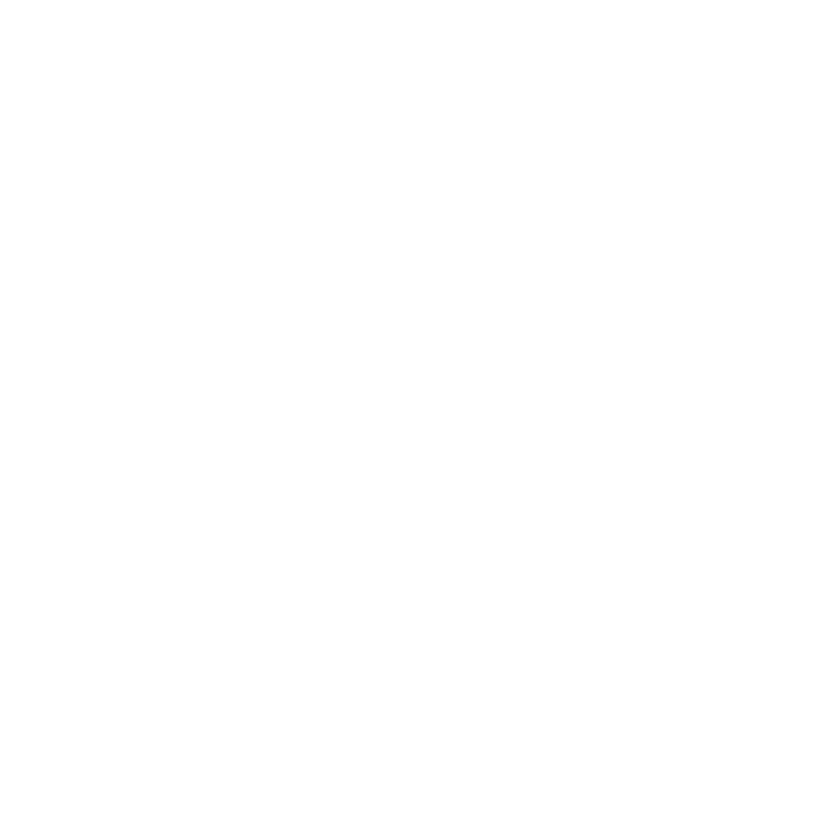 5 min
[Speaker Notes: Demandez au groupe de discuter des différentes mesures d’adaptation qu’ils ont observées au sein de leurs équipes et organisations. 

Les points de discussion peuvent inclure :
Il existe une variété de mesures d’adaptation (pas seulement l’achat d’équipements).
Il y a beaucoup d’expertise dans la pièce, les gens sont déjà en train de mettre en place des mesures d’adaptation. 

Vous verrez qu’il existe de nombreux types de mesures d’adaptation et de solutions couvrant la technologie, le transport, la restructuration du travail, etc., et chaque solution doit être envisagée en fonction des besoins de l’individu. 

RESOURCES
Vous pouvez trouver davantage d’idées de mesures d’adaptation grâce au Job Accommodation Network (JAN) [Réseau pour les adaptations professionnelles]. Nous suggérons de rechercher par mesure d’adaptation (les animateurs peuvent montrer le site et naviguer vers l’onglet « By Accommodation » [Par mesure d’adaptation]).
« A to Z of Disabilities and Accommodations » [A à Z des handicaps et des mesures d’adaptation] (askjan.org)]
Consultations et accompagnement en matière de mesures d’adaptation
MEILLEURES PRATIQUES EN MATIÈRE DE FORMATION
3
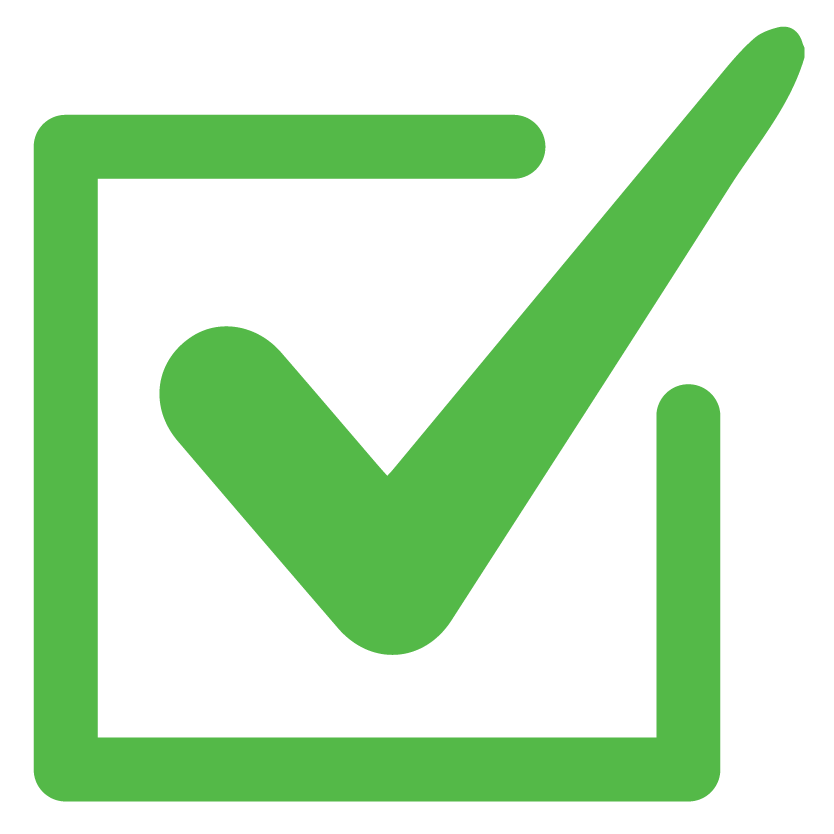 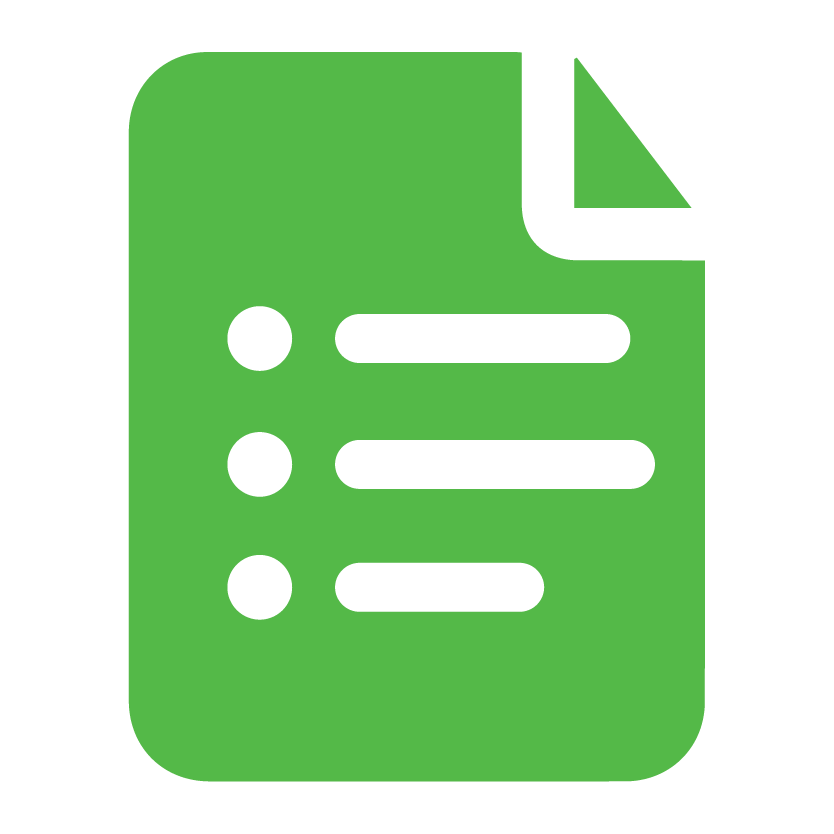 Consultations

Les consultations en matière de mesures d’adaptation peuvent aider à identifier et à rationaliser les modifications et mesures d’adaptation en milieu de travail.
Accompagnement

Un accompagnateur en cours d’emploi travaille avec un individu et son équipe pour trouver les meilleures façons pour les employés d’atteindre leurs objectifs professionnels, et pour que les équipes soient les plus inclusives possible.
[Speaker Notes: Notes complètes de l’animateur :
L’accompagnement en cours d’emploi et les consultations sont offerts partout en Ontario par des fournisseurs de services d’emploi pour les personnes en situation de handicap qui se connectent ou sont déjà connectées au marché du travail – souvent gratuitement!

Les consultations en matière de mesures d’adaptation sont souvent composées d’une ou deux visites ou discussions qui aident à identifier les besoins et à rationaliser les besoins en matière de mesures d’adaptation et de modifications en milieu de travail afin d’aider un employé à mieux performer dans son rôle.

Les accompagnateurs en cours d’emploi travaillent avec le demandeur d’emploi/l’employé et son équipe pour trouver les meilleures façons pour les employés d’atteindre leurs objectifs professionnels et pour que l’équipe soit la plus inclusive possible. Cela peut se dérouler sur plusieurs jours ou semaines, jusqu’à ce que l’individu et l’équipe se sentent à l’aise avec l’employé dans son rôle. 

Dans la vidéo à venir, des fournisseurs de services d’emploi et un leader en ressources humaines dans le secteur de la santé parleront de leurs expériences avec le processus d’accompagnement en cours d’emploi. 


Notes du conférencier sous forme de points :
L’accompagnement en cours d’emploi et les consultations sont proposés partout en Ontario. 
Ils sont offerts par des fournisseurs de services d’emploi. 
Ils peuvent être offerts aux demandeurs d’emploi ou aux employés qui sont déjà connectés au marché du travail.
Les consultations en matière de mesures d’adaptation sont souvent composées d’une ou deux visites ou discussions qui aident à identifier les besoins et à rationaliser les besoins en matière de mesures d’adaptation et de modifications en milieu de travail afin d’aider un employé à mieux performer dans son rôle.
Les accompagnateurs en cours d’emploi travaillent avec le demandeur d’emploi/l’employé et son équipe pour trouver les meilleures façons pour les employés d’atteindre leurs objectifs professionnels et pour que l’équipe soit la plus inclusive possible. 
Dans la vidéo à venir, des fournisseurs de services d’emploi et un leader en ressources humaines dans le secteur de la santé parleront de leurs expériences avec le processus d’accompagnement en cours d’emploi.]
Consultations et accompagnement en matière de mesures d’adaptation
3
MEILLEURES PRATIQUES EN MATIÈRE DE FORMATION
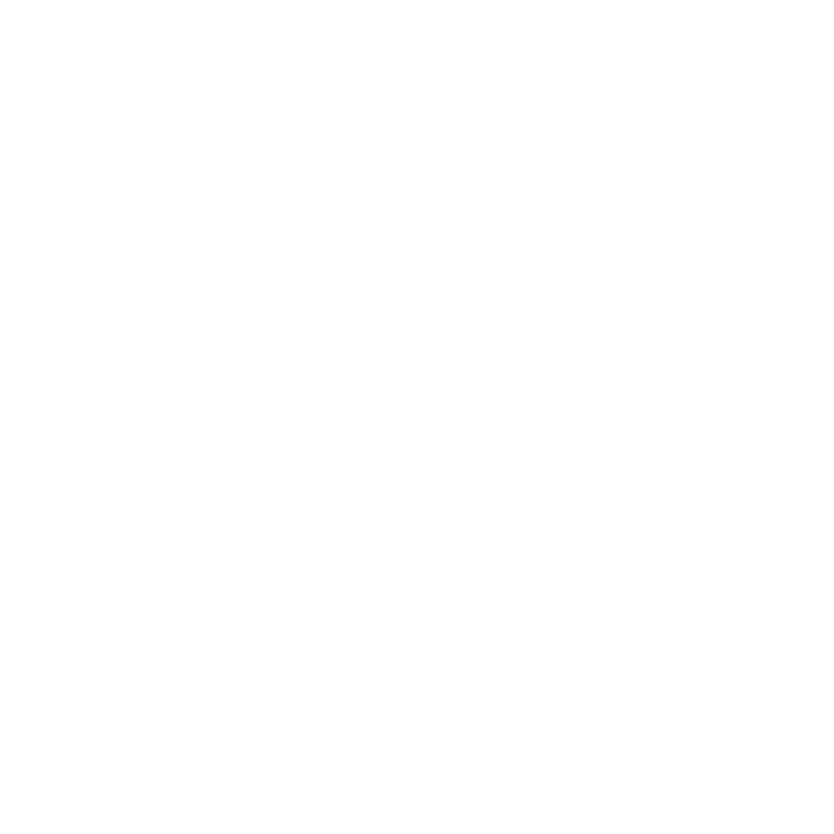 Vidéo : « Employment Service Providers » [Fournisseurs de services d’emploi]
[Speaker Notes: Please turn on captioning 


Transcript:
Julie Contini, HSN: 
My name is Julie Contini, and I'm the human resources, business partner and Project Search business liaison at Health Sciences North in Sudbury, Ontario.
HSN is the largest local employer and has challenges recruiting and retaining staff.
We have developed a relationship with a local employment service provider or ESP specializing in disability.
This has helped us to connect to a previously untapped pool of talent. As we onboard and train our new employees, we have discovered other benefits to the collaboration.
What can an employment agency that specializes in supporting employers and workers with disabilities do for a large Northern hospital?
Our internal experts, like disability management and occupational health are, of course, involved in supporting employees with disabilities and their managers, and in addition, we have found that accessing our local employment support provider to be very helpful.
The employment agency has specific expertise in communication and learning disabilities as well as physical disabilities and mental health conditions.
Typically, hospitals may be more familiar with physical limitations and restrictions and other similar type accommodations and less familiar with accommodating or modifying work in the areas of learning and communication.
There is job coaching support for new hires and current employees who need individualized training plans and short-term additional trainer time.
A job coach with an employment agency can support an extended duration of training and be involved until the employee is performing the duties and meeting the job expectations consistently, or get involved if you suspect a need for disability-related accommodation.
They can support staff with orientation and with online self-learning packages, for example, a no-scent policy or sick leave policy by adapting the standard training to their learning, style, written visual and presentation, so they understand and are clear on expectations, making the SLPs universally inclusive. An employment agency can also provide disability confidence education to the entire team management and staff for a more inclusive environment. 
For example, in the area of communication differences, increasing the understanding of the fact that workers with communication challenges or disabilities are competent, capable workers. And the team may need some specific learnings about clearly stating what you need and what you mean. Perhaps with regards to following direction, using different methods to assist. For example, technology, visuals, charts, pictures, creating equal opportunity, access, and benefits.
In addition, there is accommodation consultation which is based on assessment and discussion specific to an individual and their role in their environment, whether it's new employee or a current employee who declares a disability, the importance of having a consistent and knowledgeable trainer, having someone who is really an expert in learning differences can help someone be successful and meet their job goals.
The ESP is also in a position to be able to ask some of the more difficult and health-related questions in an effort to assist that HR is unable to ask. 
A good example that we have encountered here at HSN where the ESP was extremely helpful, was when there was a shift time change in a schedule. There was no one-on-one discussion with the staff member, and the changing of the schedule impacted the break times, which was not clear to the employee. This could have impacted the employee's employment. However, with the assistance of the ESP, the changes were clearly communicated, and the employee was able to adjust both work life and home life. The team has learned that reaching out to the ESP is beneficial for the success of both the employee and the team as a whole.
 
Jen Way, March of Dimes Canada: 
My name is Jennifer Way and I'm a program manager at March of Dimes, Canada, job coaching individuals with disabilities is a personalized supportive service designed to help people maintain employment. It involves a coach working one-on-one with the individual to address challenges they may face in securing or performing a job.
The role also includes helping the individual understand workplace expectations, teaching necessary skills and support workplace integration. The goal is to build confidence, improve job performance, and ensure long-term success and independence in the workplace.
Job coaches may also work with employers to ensure accommodations are in place and to foster an inclusive environment.
Here are a few ways you can work with an employment agency. Agencies can provide training that will help your team understand how to support colleagues with various disabilities, such as providing reasonable accommodations and fostering an accessible environment.
Employment support agencies can help you develop or refine policies that ensure compliance with disability laws like AODA and promote inclusion.
They can advise on how to make reasonable accommodations in the workplace, ensuring employees with disabilities, have equal opportunities to succeed.
Agencies can assess your workplace environment and suggest physical or technological changes to make it more accessible. If an employee with a disability requires adjustment to their duties or working conditions, the agency can provide recommendations for modification that can help both the employees needs and the organization's goals.
Employment support agencies can assist with creating job descriptions that are inclusive. They can connect you with individuals with disabilities looking for employment, helping your company hire inclusively and tap into a broader talent pool by collaborating with the employment support agency, you can create a more supportive, inclusive, and compliant workplace for employees with disabilities.
 
Tracey Morrow, Community Living Oakville: 
Hello! My name is Tracy Morrow. I'm an employment specialist with Community Living Oakville.
Here are a few ways to connect with your local employment service agencies. 
You want to start by researching agencies in your area that provide employment supports for individuals with disabilities. A simple online search for employment service agencies for individuals with disabilities in Ontario should give you several options.
The Ontario Disability Employment Network, known as ODEN, is a network of community agencies in Ontario that offer employment services, including for people with disabilities. On the ODEN website, you can search member agencies.
Once you've identified a few agencies, reach out to them directly. Many agencies have websites with contact information such as phone numbers, email addresses, and online forms. You can also inquire about services through social media platforms if they are active.
If you are unsure of which agency to contact, calling a general employment resource centre in your area, like the local Ontario Works, office or Service Ontario can help you point in the right direction.
Once you've connected with the agency, they will usually walk you through the process of obtaining their services, and you may have the option to schedule, consultation, access, job coaching, or receive help with workplace accommodations or hiring practices.]
Principaux enseignements de la formation
Accueil et intégration
Consultations et
  Accompagnement
2
Mesures d’adaptation
1
3
Favorisez l’inclusion
Mettez en place des politiques et des procédures
Intégrez le mentorat
Assurez l’égalité des chances, de l’accès et des avantages
Ne vous contentez pas d’aménager les locaux.
Peuvent être demandées en tout temps
Disponible dans la communauté
Expertise pour aider l’employé et l’équipe
[Speaker Notes: Lisez la diapositive]
Section Formation : Outils
Dans le segment « Former » de notre formation, nous nous sommes concentrés sur les ressources développées par :
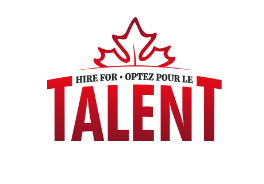 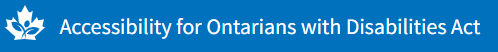 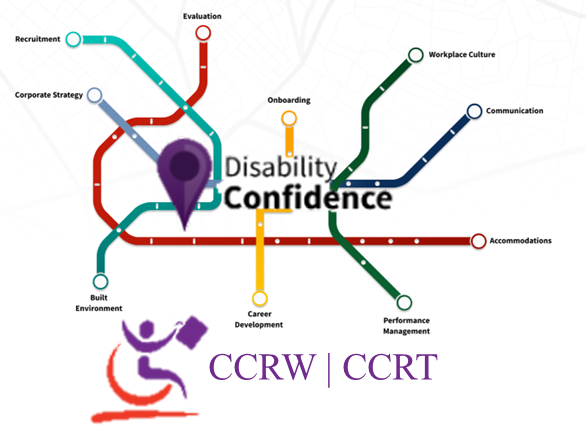 Trousse d’outils de l’employeur
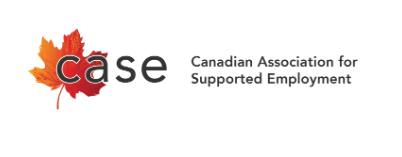 Boîte à outils des RH
[Speaker Notes: Notes complètes de l’animateur :
Cette section s’inspire des outils listés. Vous les trouverez dans la liste de ressources fournie.


Ressources :
Association canadienne de soutien à l’emploi. (2020). Boîte à outils des RH de l’ACSE. https://www.supportedemployment.ca/fr/hrtoolkit/job-descriptions/   

Corporations au bénéfice du développement communautaire (CBDC) Restigouche. (2023). Trousse d’outils d’Optez pour le talent. https://optezpourletalent.ca/outils/embauche/item/6-1-les-intentions-de-recrutement-et-les-pratiques-exemplaires-des-employeurs. 

Loi sur l’accessibilité pour les personnes handicapées de l’Ontario (LAPHO). https://aoda.ca/disclosure-of-disability-in-the-workplace/ 

Conseil canadien de la réadaptation et du travail (CCRT). (2024). Boîte à outils « Confiance envers les personnes handicapées ». https://toolkit.ccrw.org.]
Partie 3 :
La rétention consiste à maintenir nos employés formés productifs, engagés et satisfaits dans leurs rôles.
Gestion du rendement  
Formation et avancement de carrière
Stratégie d’emploi inclusive pour les personnes en situation de handicap
Fidéliser
[Speaker Notes: Notes complètes de l’animateur :
Nous allons maintenant nous concentrer sur la rétention. 

La rétention consiste à maintenir nos employés formés productifs, engagés et satisfaits dans leurs rôles.C’est un processus continu qui soutient les employés dans le développement de leurs compétences, l’amélioration de leur rendement et leur progression vers des rôles souhaités.

La rétention comporte de nombreux facteurs contributifs. Nous allons nous concentrer sur trois aspects : la gestion du rendement, la formation et l’avancement de carrière, et nous allons aborder les stratégies d’emploi inclusives pour les personnes en situation de handicap.

Notes du conférencier sous forme de points :
Nous allons maintenant nous concentrer sur la rétention. 
La rétention consiste à maintenir nos employés formés productifs, engagés et satisfaits dans leurs rôles. 
C’est un processus continu qui soutient les employés dans le développement de leurs compétences, l’amélioration de leur rendement et leur progression vers des rôles souhaités. 
Nous allons nous concentrer sur trois domaines contributifs : 
Gestion du rendement 
Formation et avancement de carrière 
Stratégies en matière d’emploi inclusives pour les personnes en situation de handicap]
Que comprend la « rétention »?
Culture en milieu de travail de :
Respect
Appréciation
Travail d’équipe
Équilibre travail-vie personnelle
Inclusion
Mieux-être
Sécurité psychologique
Engagement élevé
[Speaker Notes: Notes complètes de l’animateur :
La rétention des employés est importante pour toutes les entreprises, car il est coûteux de recruter et d’intégrer/orienter de nouveaux employés. Dans le domaine de la santé, cela est particulièrement important, car la compétence globale dans le cadre de pratique/d’organisation prend du temps à se développer. Un personnel compétent et engagé est essentiel à la qualité et à la sécurité.
Dans l’ensemble, une culture de travail positive est la base de la rétention. Tous les employés veulent se sentir connectés aux autres, respectés et estimer qu’ils utilisent leurs talents pour contribuer à la mission/aux objectifs de l’organisation.

Notes du conférencier sous forme de points :
Il est coûteux de recruter et d’intégrer/orienter de nouveaux employés. 
Dans le domaine de la santé, la compétence globale dans le cadre de pratique/d’organisation prend du temps à se développer. 
Un personnel compétent et engagé est essentiel à la qualité et à la sécurité.
Une culture de travail positive est la base de la rétention. 
Tous les employés veulent se sentir connectés aux autres, respectés et estimer qu’ils utilisent leurs talents pour contribuer à la mission/aux objectifs de l’organisation.]
Que comprend la « rétention »?
Gestion et systèmes organisationnels pour : 
Communication et engagement
Mieux-être
Retour au travail
Récompenses totales, y compris la rémunération et les avantages globaux
et
1
Gestion du rendement
2
Développement et avancement de carrière
Stratégie de diversité et d’inclusion
3
[Speaker Notes: Notes complètes de l’animateur :
La stratégie de [UTILISER LE TERME ORGANISATIONNEL POUR RESSOURCES HUMAINES / PERSONNES ET CULTURE] et de rétention d’une organisation comporte généralement plusieurs éléments tels que la communication, l’engagement, le mieux-être et les récompenses totales. Dans cette section, nous allons nous concentrer sur la gestion du rendement et le développement de carrière, car il y a certaines idées reçues courantes sur le handicap qu’il convient de dissiper. Nous aborderons également brièvement la stratégie de diversité et d’inclusion.


Notes du conférencier sous forme de points :
Notre stratégie de [UTILISER LE TERME ORGANISATIONNEL POUR RESSOURCES HUMAINES / PERSONNES ET CULTURE] et de rétention comporte plusieurs éléments.
Dans cette section, nous allons nous concentrer sur 
la gestion du rendement,
le développement de carrière, 
la stratégie de diversité et d’inclusion.]
Perspective vécue
Les employeurs et les leaders humains disent…
Les employés en situation de handicap disent…
Comme tous les employés, j’apprécie avoir des attentes claires pour mon rendement. La rétroaction constructive est importante.
Je veux avoir des opportunités d’apprendre de nouvelles choses et d’évoluer dans mon travail. Je ne veux pas rester dans le même poste pour toujours.
J’ai besoin de savoir comment distinguer les préoccupations liées à la gestion du rendement des besoins en mesures d’adaptation pour le handicap.
Des ressources supplémentaires sont-elles nécessaires pour soutenir l’avancement de carrière des employés en situation de handicap? Qu’est-ce qui est disponible?
[Speaker Notes: Notes complètes de l’animateur :
Tous les employés bénéficient d’attentes et de rétroaction clairement communiquées. Les travailleurs en situation de handicap veulent la même chose, et si les dirigeants adoucissent ou évitent de donner de la rétroaction sur le rendement, nous ne sommes pas équitables ni inclusifs. En fait, pour les employés en situation de handicap affectant la communication (comme l’autisme, les troubles d’apprentissage, la déficience intellectuelle), de la rétroaction régulière et directe peut être une mesure d’adaptation essentielle qui permet d’apprendre le travail et de maintenir l’emploi.
De nombreux employés, voire la plupart, apprécient les opportunités d’apprendre et de développer leurs contributions au travail. Il en va de même pour les employés en situation de handicap. 

Les gestionnaires citent souvent le manque de connaissances sur la manière de gérer les préoccupations liées au rendement lorsqu’un employé a ou pourrait avoir un handicap. Certains dirigeants se posent des questions sur la manière de favoriser le succès s’il y a des changements dans les tâches ou le rôle d’un employé en situation de handicap.

Notes du conférencier sous forme de points :
Employés en situation de handicap :
bénéficient d’attentes et de rétroaction clairement communiquées.
Pour les employés en situation de handicap affectant la communication (comme l’autisme, les troubles d’apprentissage, la déficience intellectuelle), de la rétroaction régulière et directe peut être une mesure d’adaptation essentielle qui permet d’apprendre le travail et de maintenir l’emploi.
apprécient les opportunités d’apprendre et de développer leurs contributions au travail.
Leaders humains du secteur de la santé :
citent le manque de connaissances sur la manière de gérer les préoccupations liées au rendement lorsqu’un employé a ou pourrait avoir un handicap;
se posent des questions sur la manière de favoriser le succès s’il y a des changements dans les tâches ou le rôle d’un employé en situation de handicap.]
1
Gestion du rendement
MEILLEURES PRATIQUES EN MATIÈRE DE RÉTENTION
Les employés en situation de handicap doivent répondre aux mêmes normes et exigences que les autres en ce qui concerne les attentes liées au poste, la productivité, l’absentéisme, les retards, les conflits, la sécurité, etc. 

Malgré cela, les gestionnaires doivent comprendre que tous les employés ne peuvent pas être supervisés de la même manière. Les gestionnaires doivent être capables d’adapter la supervision de chaque employé pour répondre au mieux aux besoins de l’individu, en soutenant chaque employé afin qu’il participe pleinement et atteigne un développement de carrière.

Boîte à outils des RH de l’ACSE
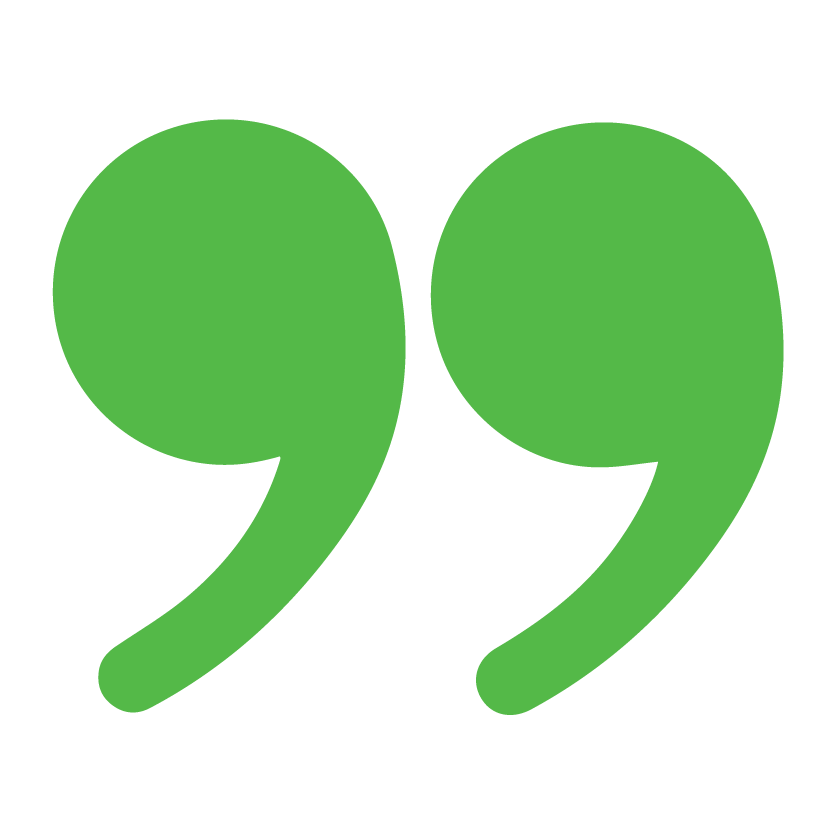 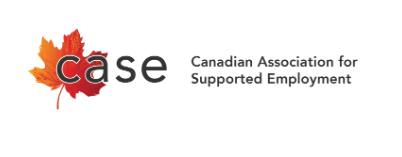 Objectifs de rendement clairs 
Rétroaction régulière et constructive 
Flexible et ouvert aux suggestions
Faites la différence entre les problèmes liés au rendement et les besoins liés à un handicap
[Speaker Notes: Notes complètes de l’animateur :
Voici quelques concepts fondamentaux de la Boîte à outils pour une politique inclusive des RH de l’Association canadienne de soutien à l’emploi (ACSE).

Les employés en situation de handicap doivent respecter les normes de rendement établies pour leur rôle. Encore une fois, communiquer clairement les attentes et les normes pour le rôle est essentiel. La rétroaction régulière et constructive est également importante.

Restez flexible et ouvert aux suggestions : Une personne en situation de handicap sait mieux que quiconque quelles sont ses forces et ses limitations et peut être en mesure de dire à son gestionnaire comment elle pourrait faire son travail plus efficacement. S’il y a des défis, discutez avec l’employé et demandez-lui ses idées.

Les gestionnaires doivent être disposés et capables d’adapter leur approche de supervision pour permettre à chaque employé de donner le meilleur de lui-même.

Faites la distinction entre les problèmes liés au rendement et les besoins liés au handicap afin que les deux puissent être gérés de manière appropriée. Nous explorerons certains de ces points dans un scénario dans un instant.]
Gestion du rendement
MEILLEURES PRATIQUES EN MATIÈRE DE RÉTENTION
1
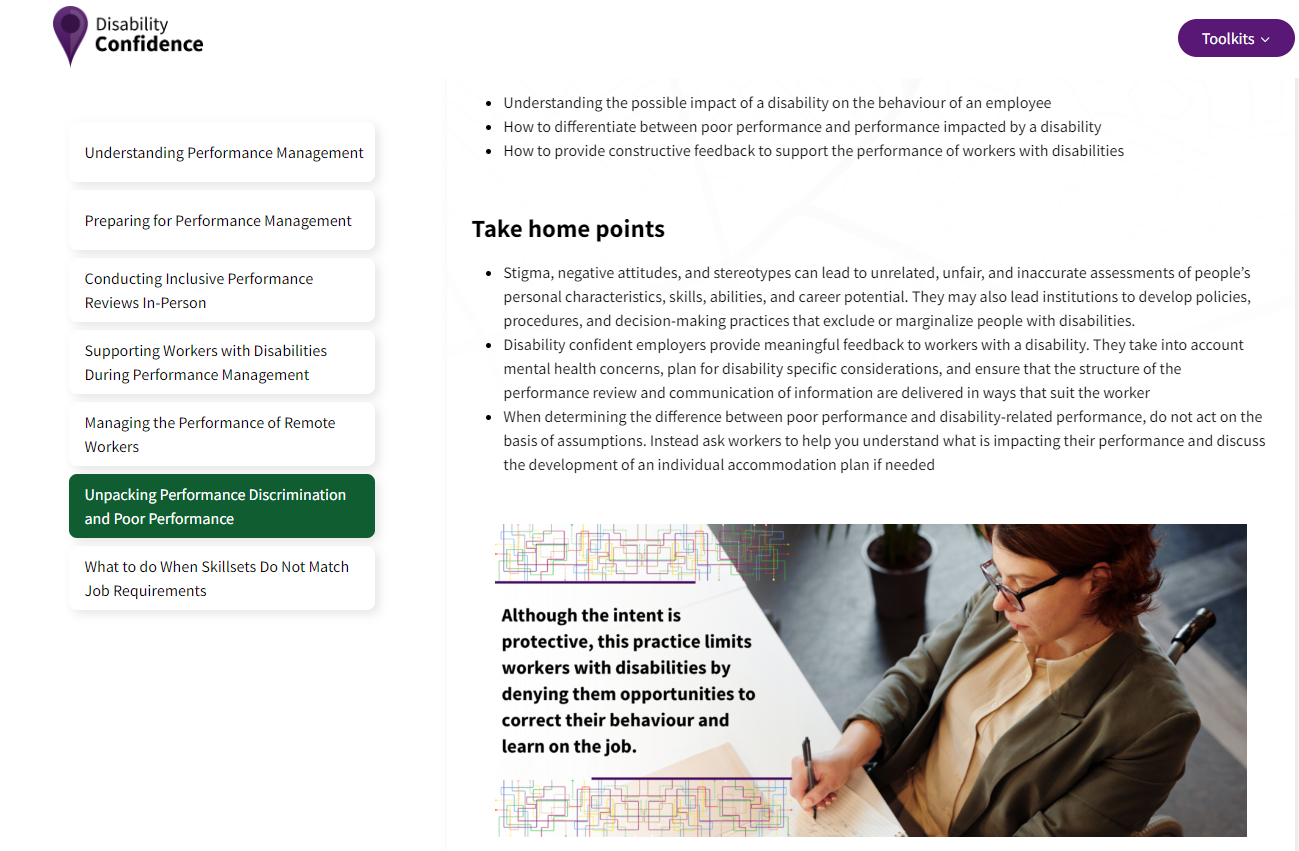 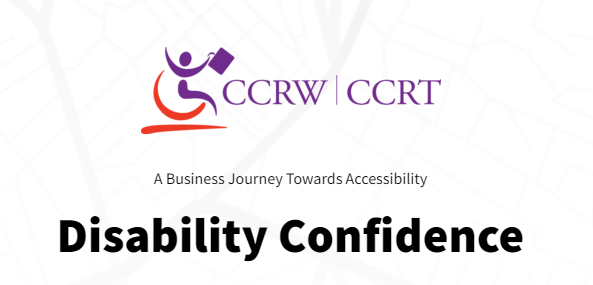 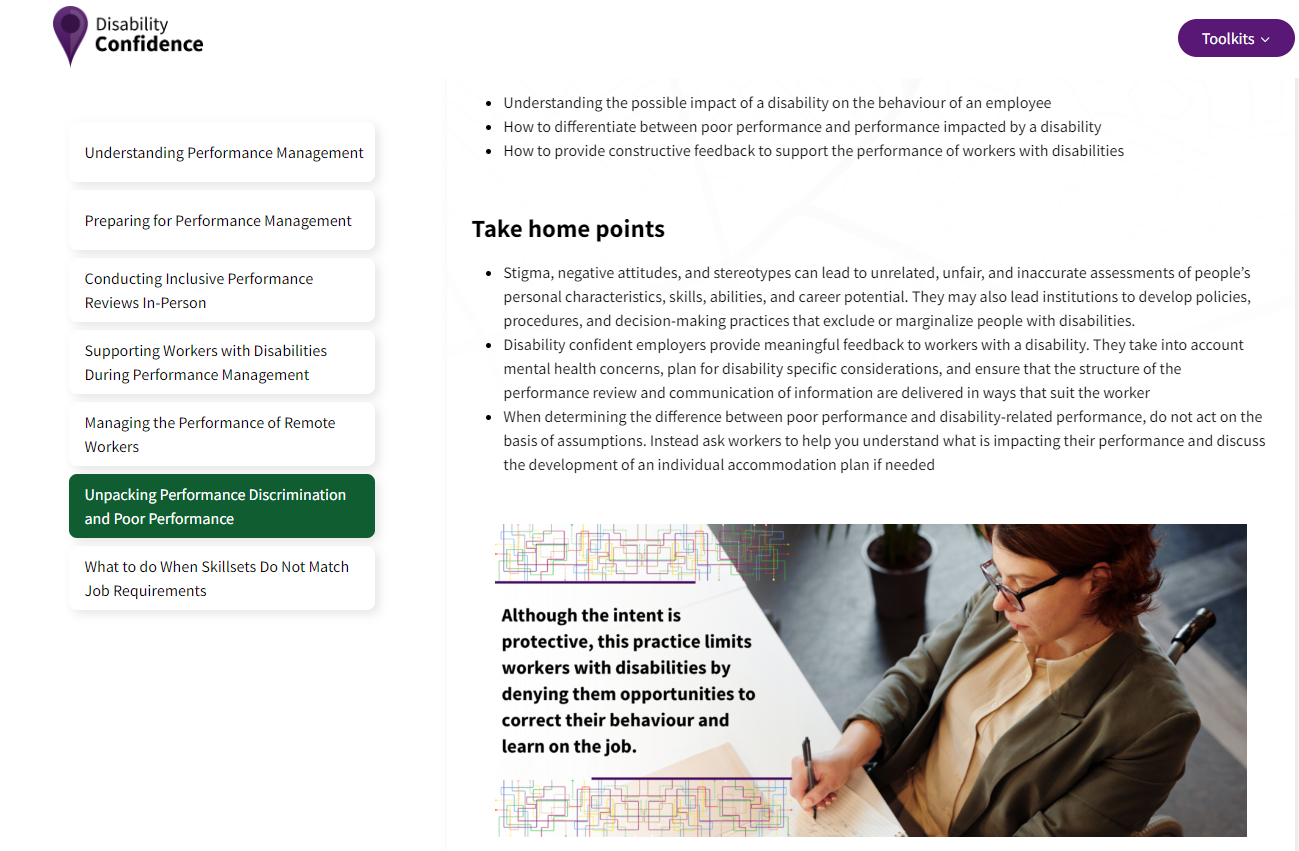 << Bien que l’intention soit de protéger, cette pratique limite les travailleurs en situation de handicap en leur refusant des opportunités de corriger leur comportement au travail et d’apprendre en cours d’emploi. >>
[Speaker Notes: Notes complètes de l’animateur :
La gestion du rendement est le processus continu de définition d’objectifs, de communication et de rétroaction qui aide les employés à atteindre leurs rôles organisationnels et d’équipe. 

La boîte à outils « Confiance envers les personnes handicapées » du CCRT souligne l’importance de la rétroaction claire et de demander à l’employé ses idées sur ce qui lui permettrait de donner le meilleur de lui-même.

Modifier ou éviter la rétroaction pour améliorer le rendement n’est pas équitable. Lorsque de petits défis de rendement ne sont pas abordés et que des objectifs clairs et de la rétroaction ne sont pas fournis, cela peut entraîner un problème de rendement qui menace la continuation de l’emploi de cette personne.

À l’écran, le texte en gras indique : « Although the intent is protective, this practice limits workers with disabilities by denying them opportunities to correct their job behaviour and learn on the job. » [Bien que l’intention soit de protéger, cette pratique limite les travailleurs en situation de handicap en leur refusant des opportunités de corriger leur comportement au travail et d’apprendre en cours d’emploi.]. Ce n’est pas de la gentillesse de ménager quelqu’un ou de ne pas corriger son comportement. Cela peut entraîner de plus gros problèmes à l’avenir. 

Notes du conférencier sous forme de points :
La gestion du rendement est le processus continu de définition d’objectifs, de communication et de rétroaction qui aide les employés à atteindre leurs rôles organisationnels et d’équipe. 
La boîte à outils « Confiance envers les personnes handicapées » du CCRT souligne l’importance de la rétroaction claire.
Demander à l’employé ses idées sur ce qui lui permettrait de donner le meilleur de lui-même est une meilleure pratique.
Modifier ou éviter la rétroaction pour améliorer le rendement n’est pas équitable.
Ne pas fournir des objectifs et de la rétroaction clairs, et laisser les défis de rendement non résolus, peut entraîner un problème de rendement qui menace l’emploi de cette personne.
À l’écran, le texte en gras indique : « Although the intent is protective, this practice limits workers with disabilities by denying them opportunities to correct their job behaviour and learn on the job. » [Bien que l’intention soit de protéger, cette pratique limite les travailleurs en situation de handicap en leur refusant des opportunités de corriger leur comportement au travail et d’apprendre en cours d’emploi.].

RESOURCES
Conseil canadien de la réadaptation et du travail (CCRT). (2024). Boîte à outils « Confiance envers les personnes handicapées ». https://toolkit.ccrw.org.]
1
MEILLEURES PRATIQUES EN MATIÈRE DE RÉTENTION
Gestion du rendement
Scénario : Gestion du rendement
Scénario : Vous êtes recruté pour gérer les services environnementaux d’une organisation de santé. Lors de votre première semaine, vous apportez quelques modifications aux horaires des tâches du personnel et réalisez des audits de qualité. 
Vous remarquez que les résultats de l’audit d’un employé sont très médiocres. Vous consultez les documents antérieurs du dossier de l’employé et constatez que ses résultats ont été constamment excellents au cours de l’année dernière, avec quelques périodes de résultats médiocres dans le passé. Vous passez un peu plus de temps avec cet employé pendant l’emploi et remarquez :
des difficultés à comprendre vos rétroactions et vos questions;
un format adapté de l’horaire/la liste des tâches standard précédente du personnel sur le chariot de nettoyage de l’employé.
Vous reconnaissez un besoin potentiel de mesures d’adaptation liées au handicap. 
Discutez : Quelles sont les prochaines étapes possibles?
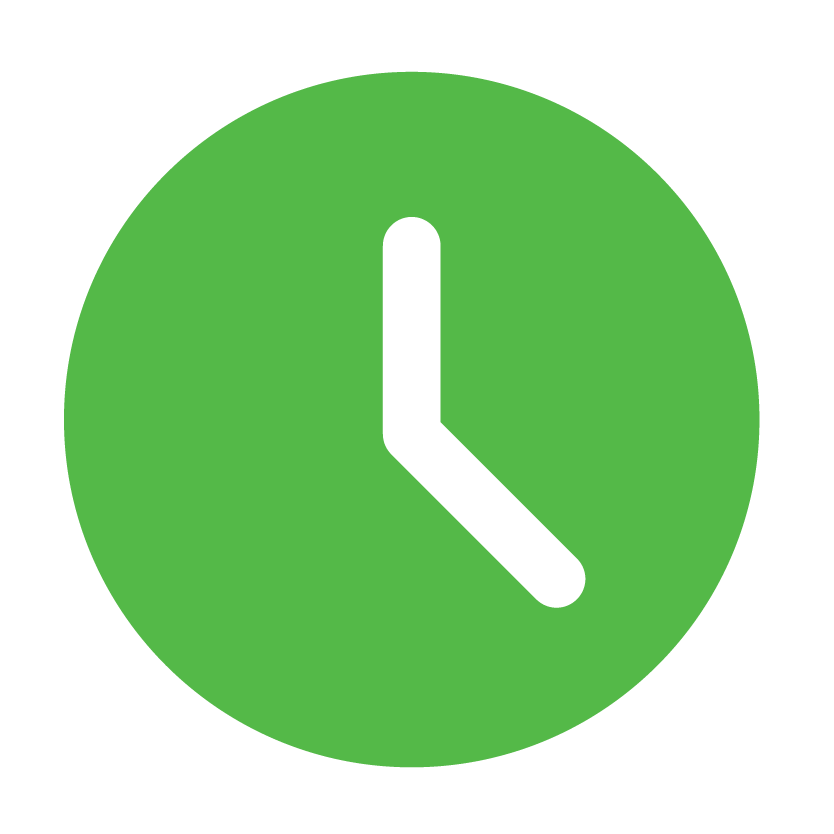 5 min
[Speaker Notes: [Discuter en grands ou petits groupes de 2-3 personnes]

Notes complètes de l’animateur :
Discutons d’un scénario. [Un membre du groupe peut lire le scénario à haute voix si nécessaire / ou l’animateur peut le lire. Laissez à l’écran ou imprimez pour que les petits groupes en discutent?]


Accordez 3 à 5 minutes pour la discussion.]
1
MEILLEURES PRATIQUES EN MATIÈRE DE RÉTENTION
Gestion du rendement
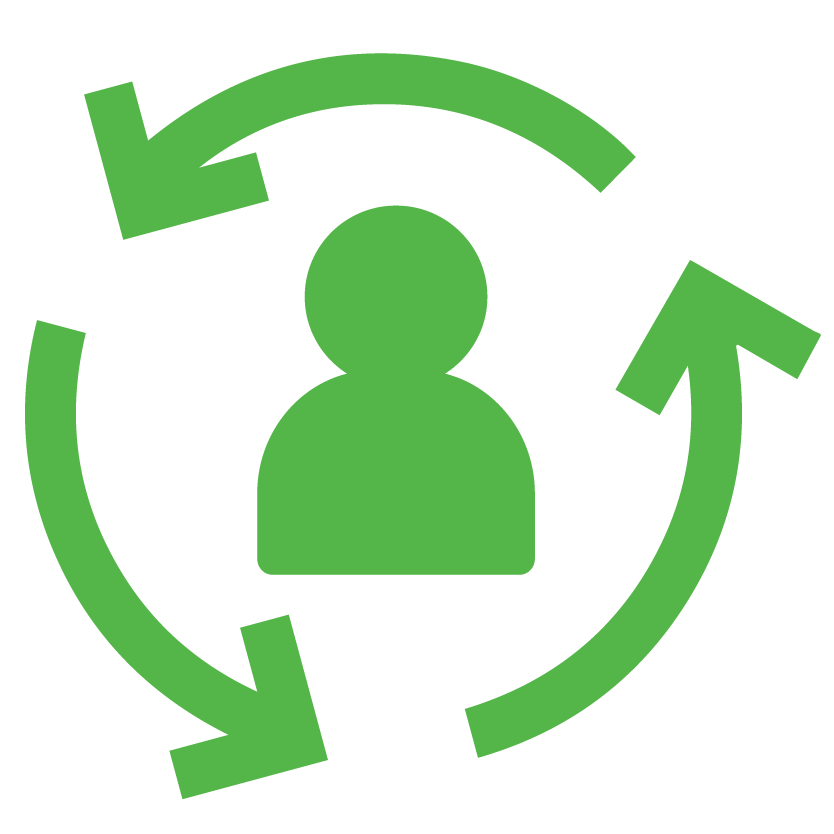 Scénario : Récapitulation
Demandez à votre employé qui a créé sa liste des tâches adaptée.
Consultez des experts internes ou externes si nécessaire.
Fournissez une formation supplémentaire et/ou du matériel de formation adapté.
Documentez les mesures d’adaptation dans le dossier de l’employé.
Poursuivez avec les processus typiques de gestion du rendement.
Vérifiez le dossier de l’employé et consultez les RH/Personnes et Culture pour tout plan d’adaptation écrit.
Documentez toute préoccupation liée au rendement. Discutez des résultats de l’audit avec l’employé et demandez ce qui affecte le rendement.
Retournez temporairement l’employé à la liste des tâches/l’horaire d’origine pour vérifier les résultats de l’audit.
[Speaker Notes: Notes de l’animateur :
Examinons quelques étapes suivantes possibles. 
[Animateur : Lisez chaque point et demandez « Votre groupe a-t-il parlé de cela? Levez la main. »]

Quelle est une autre idée dont votre groupe a discuté? (Donnez la possibilité à chaque groupe pour mentionner une autre étape possible – pas une liste exhaustive.)

Prochaines étapes possibles
Vérifiez le dossier de l’employé pour tout plan d’adaptation écrit. – CE SCÉNARIO – Il n’y a rien dans le dossier.
Documentez toute préoccupation liée au rendement. Discutez des résultats de l’audit avec l’employé et demandez ce qui affecte le rendement. – CE SCÉNARIO – L’employé répond « le nouvel horaire ». 
Retournez temporairement l’employé à la liste des tâches/l’horaire d’origine – CE SCÉNARIO – Les résultats de l’audit sont 100 %.
Demandez à votre employé qui a créé sa liste des tâches adaptée. – CE SCÉNARIO – 
Vous apprenez qu’il avait un « accompagnateur » d’une agence de placement.  Demandez la permission et contactez l’accompagnateur en cours d’emploi de l’employé pour expliquer la situation.
Acceptez l’offre de l’accompagnateur de venir sur place. Lors de la visite, l’accompagnateur crée une nouvelle version adaptée de l’horaire et explique quelques stratégies simples que vous pouvez utiliser pour donner des instructions et de la rétroaction afin d’aider votre employé à donner le meilleur de lui-même.
Fournissez une formation supplémentaire.
Documentez les mesures d’adaptation dans le dossier de l’employé. – CE SCÉNARIO – Travaillez avec l’accompagnateur en cours d’emploi, votre employé et le responsable des RH de votre organisation pour documenter ces mesures d’adaptation dans le dossier de l’employé.
Poursuivez avec les processus typiques de gestion du rendement.


===
Excellente discussion. Nous résumerons cela sur la prochaine diapositive.]
1
MEILLEURES PRATIQUES EN MATIÈRE DE RÉTENTION
Gestion du rendement
Renseignez-vous/enquêtez si vous pensez que des mesures d’adaptation pourraient être nécessaires ou utiles.
Discutez clairement des préoccupations liées au rendement avec les employés. Demandez ce qui les aiderait à donner le meilleur d’eux-mêmes.
Soyez ouvert à adapter votre style de formation et de supervision.
Travaillez avec les experts de Personnes et culture de votre organisation pour :
documenter les mesures d’adaptation;
continuer à surveiller le rendement et aborder les préoccupations si nécessaire.
[Speaker Notes: Notes complètes de l’animateur :
Dans ce scénario, vous avez utilisé les meilleures pratiques suivantes :

Conformément aux normes des droits de la personne, vous avez rempli votre devoir de gestion en vous renseignant/enquêtant si vous pensez qu’un employé nécessite des mesures d’adaptation, même si l’employé ne l’a pas demandé. 

Vous avez impliqué l’employé et son cercle de soutien dans une discussion sur ce qui aiderait l’employé à donner le meilleur de lui-même.

Vous avez les compétences nécessaires pour former et gérer efficacement CET employé. Vous êtes au courant de soutien/ressources à contacter si nécessaire à l’avenir.

Vous avez soutenu l’élaboration d’un plan d’adaptation formel afin que, si des changements de gestion ou de rôle surviennent, cet employé puisse continuer à être productif et engagé.]
2
MEILLEURES PRATIQUES EN MATIÈRE DE RÉTENTION
Développement de carrière
Tenez compte de ce qui suit concernant l’employé :
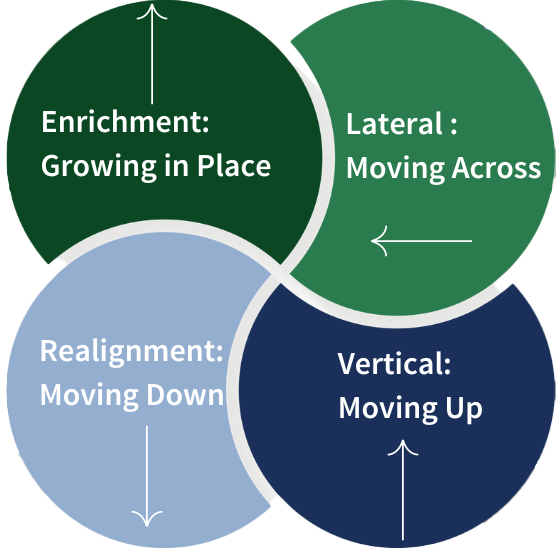 compétences et expériences
besoins actuels
objectifs de carrière à long terme
étapes pour connecter les trois précédents
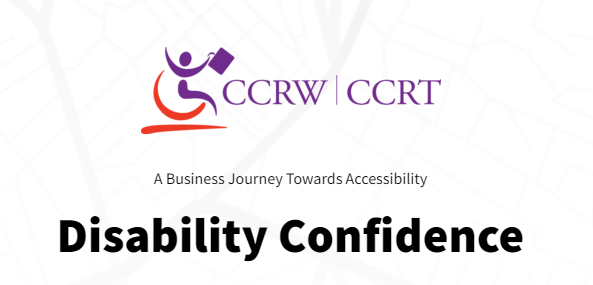 [Speaker Notes: En plus de considérer les étapes actuelles pour soutenir la façon dont nos employés performent dans leurs rôles en ce moment, nous devrions également travailler avec nos employés et équipes pour réfléchir à ce qu’ils veulent et ont besoin en matière d’emploi. 

Le développement de carrière est important pour conserver nos employés et tirer parti de leurs connaissances et de leur expérience dans leurs rôles. 

Le processus inclut la prise en compte de leurs compétences et expériences, de leurs besoins ou souhaits en matière d’emploi, de leur situation de vie et de leurs objectifs de carrière à long terme. 

Dans le processus de développement de carrière, nous travaillons ensemble pour réfléchir à la manière de connecter leurs compétences, expériences, besoins et objectifs en établissant des étapes pour les orienter dans une direction de carrière qui les serve, ainsi que nos équipes et organisations. 

Comme vous pouvez le voir sur la diapositive, la boîte à outils « Confiance envers les personnes handicapées » du CCRT présente plusieurs façons dont nos employés peuvent évoluer pour répondre à leurs besoins et objectifs changeants.]
MEILLEURES PRATIQUES EN MATIÈRE DE RÉTENTION
2
Développement de carrière
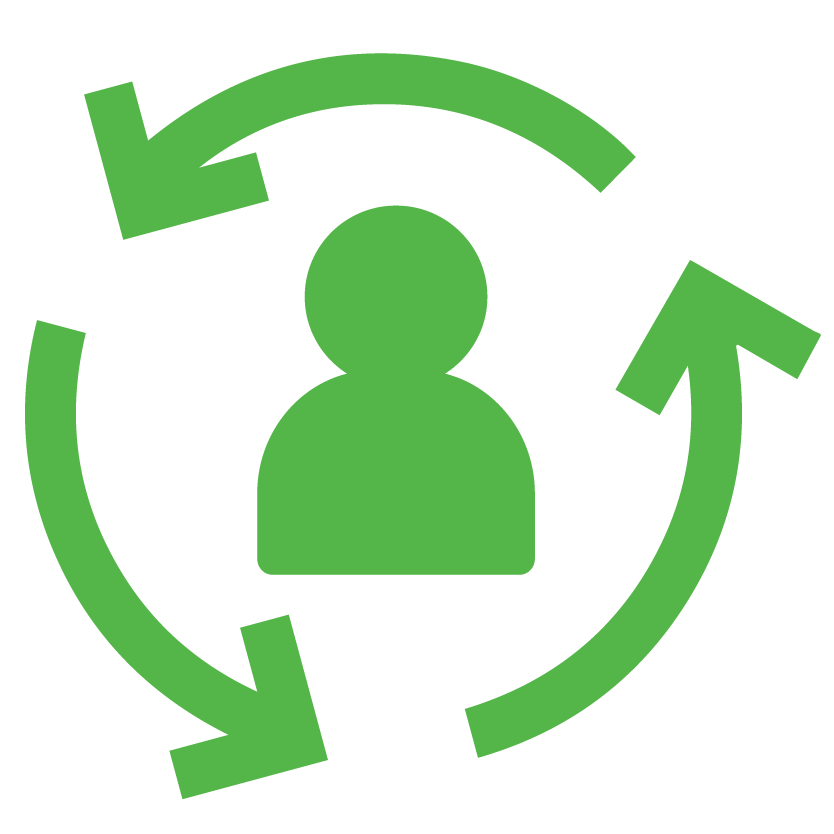 Scénario : Développement de carrière
Scénario : Un employé en soutien administratif est enthousiaste à propos des soins axés sur le patient. Le rôle principal de cet employé est de planifier les nouvelles références de traitements ambulatoires (80 % de son temps). Ses mesures d’adaptation liées au handicap comprennent : des procédures écrites détaillées pour le processus de référence et des réunions hebdomadaires régulières pour répondre aux questions et vérifier que les procédures standard sont suivies.
Il vous dit qu’il désire un nouveau défi parce qu’il s’ennuie et qu’il aime apprendre de nouvelles choses. 
Discutez :  1 : Quelles sont vos premières impressions? 2 : Comment pourriez-vous explorer le développement de carrière?
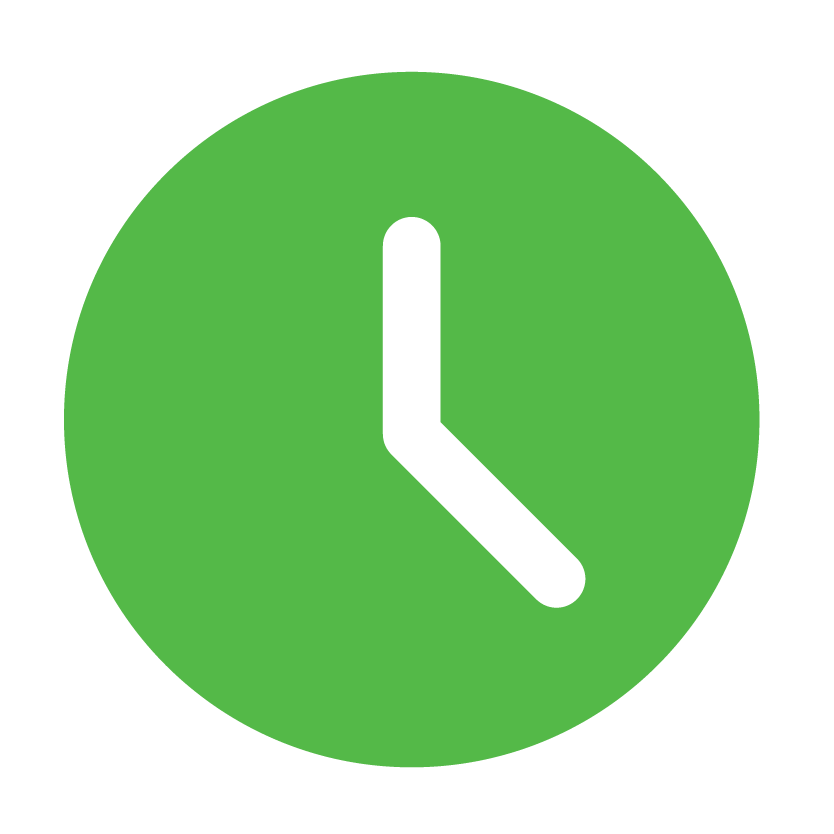 5 min
[Speaker Notes: Notes de l’animateur
Discutons ensemble d’un autre scénario en groupe. 
[Lisez le scénario, ou demandez à un participant de le lire.]
Dans l’ensemble – félicitations! Vous avez créé un sentiment de confiance au sein de votre équipe, comme le montre le fait que votre employé se soit senti à l’aise de vous parler de sa préoccupation concernant son engagement. 

[En grand groupe – style maïs soufflé] D’abord, quelles sont vos premières impressions dans ce scénario? Veuillez partager comment vous vous sentez.
[Exemples à ajouter à la discussion si nécessaire]
Je me sens heureux [l’employé est engagé].
Je me sens fatigué/inquiet – Il y a déjà beaucoup de soutien dans ce rôle et je crains que la formation nécessaire pour les nouvelles tâches/nouveaux rôles soit trop importante.
Je me sens curieux.
etc.

[Selon la taille du groupe – en grand groupe ou en petits groupes] Réfléchissons aux pratiques de développement de carrière dont nous venons de discuter. Quels sont les compétences, les expériences, les besoins et les objectifs que nous pouvons prendre en compte? Quelles questions pourrions-nous nous poser ou poser à cet employé?

Étapes potentielles :
Travaillez avec votre employé en utilisant des méthodes d’accompagnement axées sur les solutions afin de comprendre à quoi ressemblerait son état futur souhaité (lorsqu’il se sent engagé et intéressé par son travail), en posant des questions ouvertes telles que : « Qu’est-ce qui vous donne le plus d’énergie au travail? », « Que feriez-vous davantage? De moins? Quelle différence cela ferait-il? »
Quelles sont les options d’enrichissement et d’alignement au sein de votre équipe? Exemples au besoin :
Tenez compte des priorités de l’équipe pour l’année et des options telles que : Soutenir un projet spécial pendant 20 % du temps de rôle. 
L’employé est-il intéressé à former un étudiant (possibilité de développer des compétences en mentorat et en supervision tout en maintenant l’accent sur les fonctions essentielles du rôle)?
Y a-t-il une formation supplémentaire qui pourrait aider cet employé à accomplir les fonctions essentielles de son rôle (p. ex., logiciels, conception de processus, service à la clientèle, etc.)?
L’employé a-t-il des idées pour l’amélioration de la qualité au sein de ses fonctions essentielles? Cela pourrait devenir un projet spécial d’équipe avec un rôle clé pour l’employé.
Tenez compte des fonctions essentielles de l’équipe et voyez s’il existe des options pour redistribuer des tâches ou des parties de tâches afin de les aligner sur les forces, les intérêts et les priorités d’apprentissage des membres de l’équipe.
Y a-t-il des moyens de renforcer le sentiment de compétence et d’autonomie de cet employé? Par exemple, les éléments abordés lors des réunions de suivi hebdomadaires peuvent-ils être consignés sous forme de procédures ou de mesures, et l’employé pourrait-il vous fournir un rapport hebdomadaire ou mensuel?
Quelles possibilités pourraient exister à l’extérieur de votre équipe?
Discutez des observations de l’employé sur les comités ou projets organisationnels auxquels il pourrait souhaiter participer. 
Mettez l’employé en contact avec les RH/Personnes et culture ou d’autres mentors ou ressources internes pour discuter des plans et options de développement de carrière interne (p. ex., d’autres rôles à l’extérieur de l’équipe qui pourraient correspondre à ses compétences et intérêts actuels ou futurs, formations, etc.).
Rappelez-vous que le changement n’a pas à se produire immédiatement. Un plan d’action permettant de faire progresser l’employé vers son objectif constitue la prochaine étape appropriée.]
MEILLEURES PRATIQUES EN MATIÈRE DE RÉTENTION
Développement de carrière
2
Développement de carrière
Soyez attentif et soutenez les nouvelles possibilités en lien avec les intérêts et les forces de l’employé.
Discutez avec l’employé des stratégies qui lui permettent d’apprendre de nouvelles tâches et de donner le meilleur de lui-même.
Adaptez la stratégie de formation
Accéder aux ressources – internes (Personnes et culture/RH, Santé au travail, etc.) et externes au besoin (p. ex., agence de soutien à l’emploi).
[Speaker Notes: Notes complètes de l’animateur :

En tant que dirigeant, vous savez que les occasions de croissance constituent un élément important de l’engagement des membres de votre équipe. Soutenez les occasions et soyez ouvert à l’adaptation de l’approche et du matériel de formation. Consultez des ressources internes comme votre équipe de Personnes et culture si vous souhaitez du soutien. 

Renseignez-vous pour savoir si votre employé est ou a été en lien avec une agence de soutien à l’emploi. Cette agence pourrait de nouveau offrir du soutien en cas de changement d’emploi ou de nouveaux projets.]
MEILLEURES PRATIQUES EN MATIÈRE DE RÉTENTION
3
Stratégie
Stratégie en matière d’emploi inclusif pour les personnes en situation de handicap
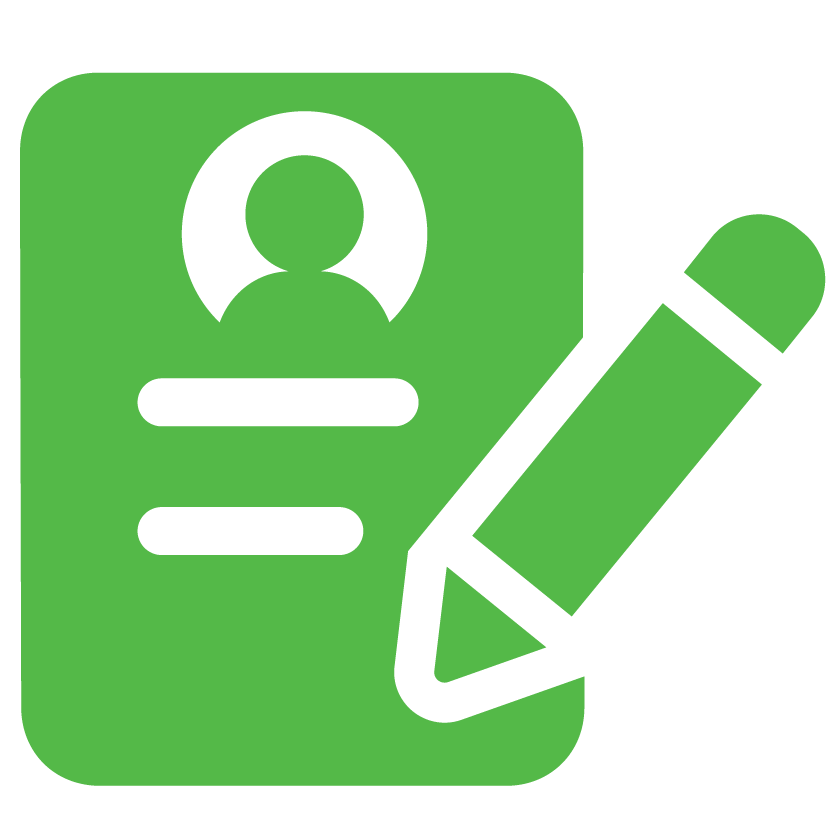 [Speaker Notes: Notes complètes de l’animateur :
L’emploi inclusif pour les personnes en situation de handicap peut inclure de nombreuses pratiques et politiques différentes. Il est utile d’avoir une stratégie centrale pour guider l’approche d’une organisation visant à devenir un employeur plus inclusif pour les personnes en situation de handicap.]
MEILLEURES PRATIQUES EN MATIÈRE DE RÉTENTION
Stratégie
3
Stratégie en matière d’emploi inclusif pour les personnes en situation de handicap
Accordez à l’inclusion des personnes en situation de handicap une place spécifique au sein de votre stratégie et de votre culture globales en matière de DEI.
Assurez-vous que les employés en situation de handicap contribuent à façonner la stratégie et les priorités.
Mettez en place des soutiens tels que le mentorat ou un groupe de ressources pour les employés.
Mettez en place une politique et des pratiques solides en matière de lutte contre la discrimination.
Sensibilisez tous les employés aux pratiques inclusives et à la lutte contre le capacitisme.
Incluez les personnes en situation de handicap dans la collecte de données sociodémographiques – demandeurs d’emploi et employés.
Établissez des relations stratégiques pour la gestion des talents avec des agences locales de soutien à l’emploi spécialisées dans les handicaps. 
Faites appel à des services de consultation stratégique auprès d’un organisme spécialisé dans les handicaps afin d’identifier les obstacles systémiques et les mesures de résolution.
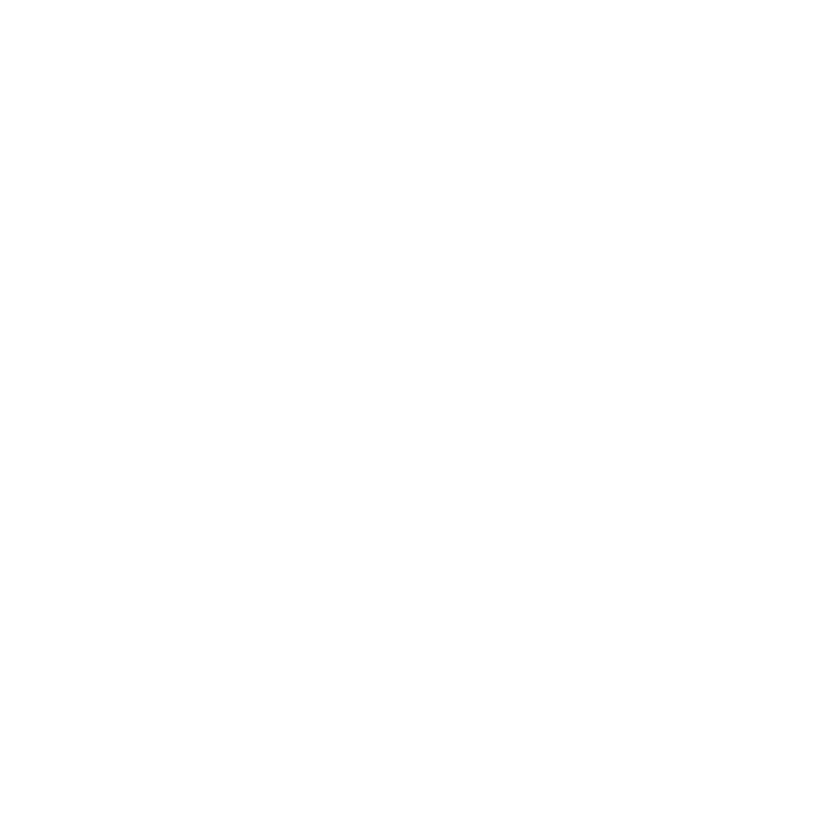 [Speaker Notes: Notes complètes de l’animateur :
Les stratégies pour intégrer des pratiques d’emploi inclusives pour les personnes en situation de handicap à travers votre organisation incluent :

Intégrer les handicaps à la stratégie de diversité, d’équité et d’inclusion de l’organisation, tout en leur accordant une place spécifique.

Il est important d’adopter une approche pour recueillir des informations sur les handicaps auprès des demandeurs d’emploi et des employés afin d’aider l’organisation à établir des objectifs mesurables. La plus récente Enquête canadienne sur l’incapacité (ECI) de Statistique Canada (2022) a révélé que près d’un adulte canadien sur quatre a un handicap (24 %). Nos effectifs devraient en être le reflet. Nous suggérons d’inclure des mesures de collecte de données sociodémographiques dans vos processus de recrutement, d’embauche et d’évaluation de l’expérience des employés.

Comme mentionné précédemment, les organisations peuvent accéder à des services par l’intermédiaire d’agences de placement, tels que la consultation en emploi et l’accompagnement en cours d’emploi, ainsi que la diffusion d’offres d’emploi dans des espaces inclusifs pour les personnes en situation de handicap.

Le personnel peut également apprécier un espace pour partager ses expériences, comme un groupe de ressources pour les employés. 

En plus des outils en ligne que nous avons présentés tout au long de cette formation, des organisations spécialisées en emploi des personnes en situation de handicap peuvent nous accompagner pour examiner nos systèmes, élaborer nos stratégies d’emploi inclusif et collaborer avec nous en matière de recrutement. 


Notes du conférencier sous forme de points :
Stratégies pour intégrer des pratiques d’emploi inclusives pour les personnes en situation de handicap :
Intégrer les handicaps à la stratégie de diversité, d’équité et d’inclusion de l’organisation.
Adopter une approche pour recueillir des informations sur les handicaps auprès des demandeurs d’emploi et des employés afin d’aider l’organisation à établir des objectifs mesurables.
La plus récente Enquête canadienne sur l’incapacité (ECI) de Statistique Canada (2022) a révélé que près d’un adulte canadien sur quatre a un handicap (24 %). Nos effectifs devraient en être le reflet. 
Inclure des mesures de collecte de données sociodémographiques dans vos processus de recrutement, d’embauche et d’évaluation de l’expérience des employés.
Accéder à des services par l’intermédiaire d’agences de placement, tels que la consultation en emploi et l’accompagnement en cours d’emploi, ainsi que la diffusion d’offres d’emploi dans des espaces inclusifs pour les personnes en situation de handicap.
Créer un espace pour partager les expériences des employés, comme un groupe de ressources pour les employés. 
En plus des outils en ligne que nous avons présentés tout au long de cette formation, des organisations spécialisées en emploi des personnes en situation de handicap peuvent nous accompagner pour examiner nos systèmes, élaborer nos stratégies d’emploi inclusif et collaborer avec nous en matière de recrutement.]
Stratégie
MEILLEURES PRATIQUES EN MATIÈRE DE RÉTENTION
3
Le Centre de formation organisationnelle de l’Ontario (OCTC) est une initiative provinciale qui permet aux entreprises d’adopter l’embauche tenant compte des personnes en situation de handicap, favorisant des milieux de travail diversifiés et florissants.

Grâce à leur formation axée sur la recherche, à leurs solutions personnalisées et à leur soutien local continu, les entreprises ontariennes gagneront un avantage concurrentiel en matière de talents, de culture en milieu de travail et d’innovation.
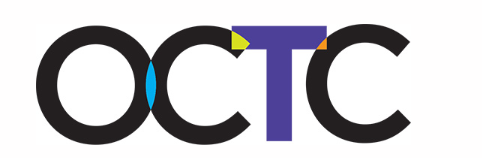 www.ontariotrainingcentre.com/fr/
[Speaker Notes: Notes complètes de l’animateur :
L’OCTC est un exemple de service existant pouvant aider à créer une culture d’emploi plus inclusive pour les personnes en situation de handicap.

Il s’agit d’un projet gratuit à l’échelle provinciale comprenant un volet spécialement destiné aux organisations du secteur de la santé. Ils offrent une formation approfondie et des services de consultation, et constituent une excellente ressource experte à considérer lors de l’élaboration d’une stratégie.

SOURCE
https://ontariotrainingcentre.com/fr/]
3
MEILLEURES PRATIQUES EN MATIÈRE DE RÉTENTION
Stratégie
Promouvoir une culture inclusive
…les mesures d’adaptation ne constituent pas un traitement spécial…

Tous les travailleurs bénéficient de milieux de travail qui reconnaissent et soutiennent leurs expériences et leurs besoins. »
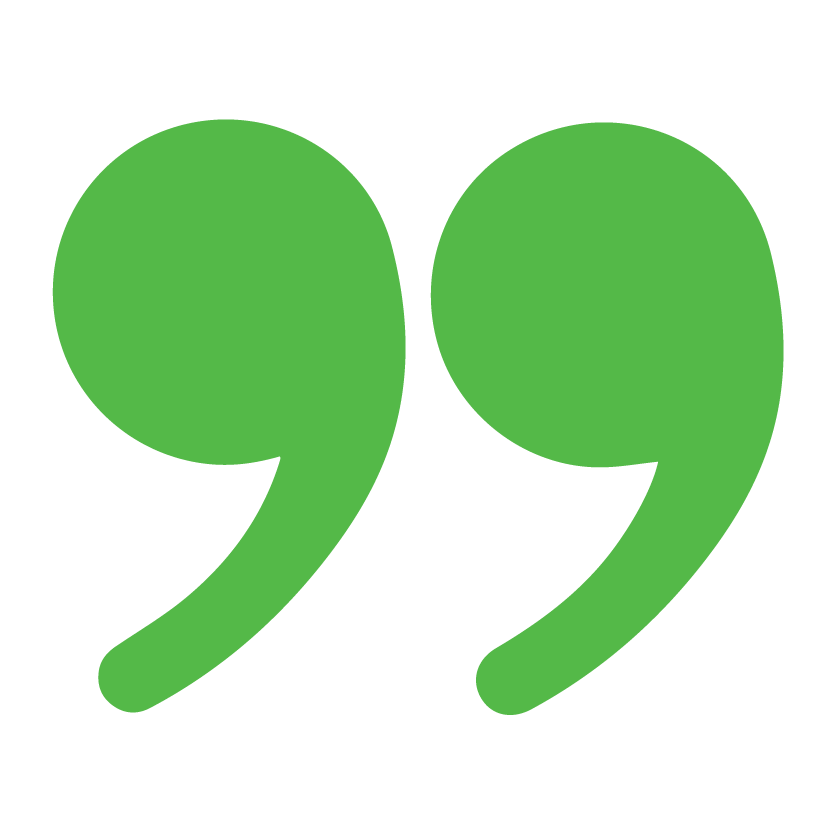 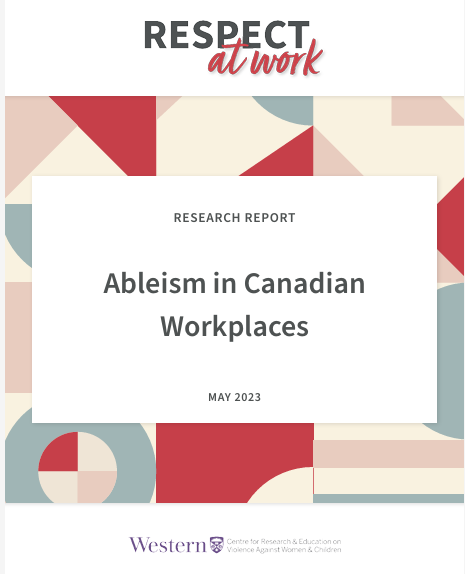 « Le capacitisme dans les milieux de travail canadiens », p.12
[Speaker Notes: Notes complètes de l’animateur :
Il existe un mythe répandu sur les mesures d’adaptation : elles sont un droit, PAS un traitement de faveur. Il est important de sensibiliser aux mesures d’adaptation dans le cadre de l’évolution de notre culture inclusive. 

Ce mythe concernant les mesures d’adaptation peut faire partie d’une mentalité capacitiste intériorisée, pouvant amener un employé en situation de handicap à choisir de ne pas divulguer son handicap ni demander une mesure d’adaptation dont il a pourtant besoin et à laquelle il devrait avoir droit. 

Les mesures d’adaptation nécessitent parfois des ajustements au sein d’une équipe, et les gestionnaires doivent être conscients que la culture de respect et de valorisation des mesures d’adaptation peut devoir être soutenue et développée de manière intentionnelle. En fait, nous voulons tous travailler pour des organisations où nous savons que nos gestionnaires et nos équipes valorisent et soutiennent nos expériences et besoins individuels.

Référence : Lopez, J., Berlingieri, A., McFadyen, N.D., Welsh, S. et MacQuarrie, B. (2022). « Le capacitisme dans les milieux de travail canadiens ». London, ON : Centre de recherche et d’éducation sur la violence contre les femmes et les enfants, Université Western.]
3
MEILLEURES PRATIQUES EN MATIÈRE DE RÉTENTION
Stratégie
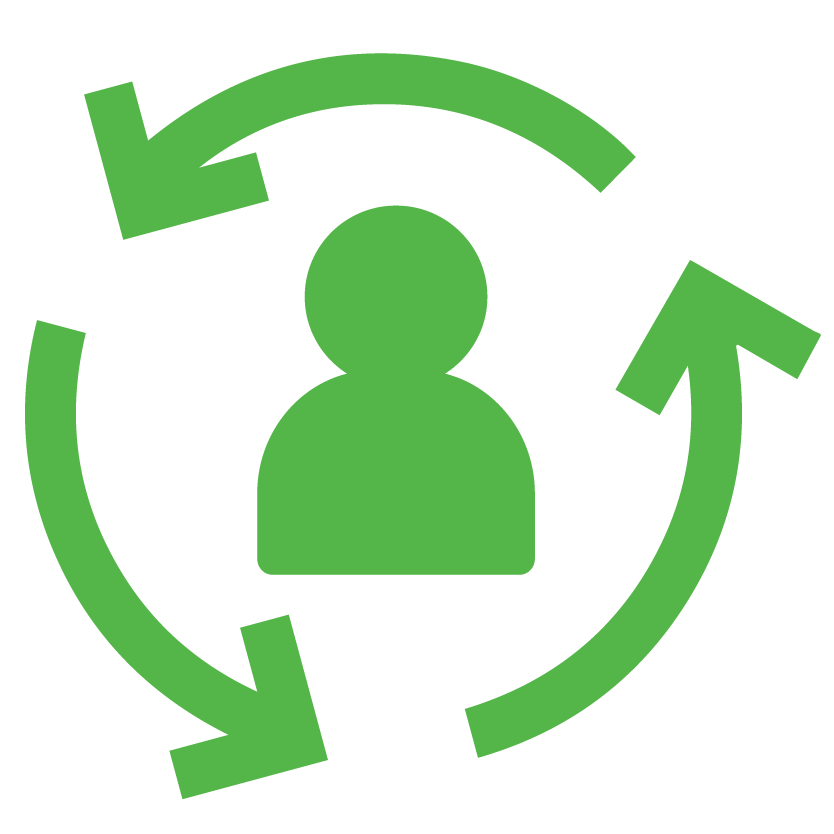 Scénario : Culture inclusive
Un infirmier, Alex, a divulgué une condition médicale invisible, mais ayant un impact significatif sur son endurance. Certaines des mesures d’adaptation approuvées pour Alex sont : des horaires de travail flexibles, des quarts de travail plus courts et du télétravail occasionnel les jours où les déplacements sont particulièrement difficiles.
Pour assurer le bon déroulement des activités, des tâches comme la prise en charge des soins aux patients en forte demande et la gestion des tâches administratives lors des périodes achalandées ont été redistribuées entre les collègues.
Plusieurs infirmières et infirmiers ont commencé à exprimer de la frustration face à la charge de travail supplémentaire et à la perception de la contribution d’Alex. Cela a entraîné une baisse du moral, des commentaires passifs-agressifs et des tensions.
Discutez :Que pourrait faire le gestionnaire?
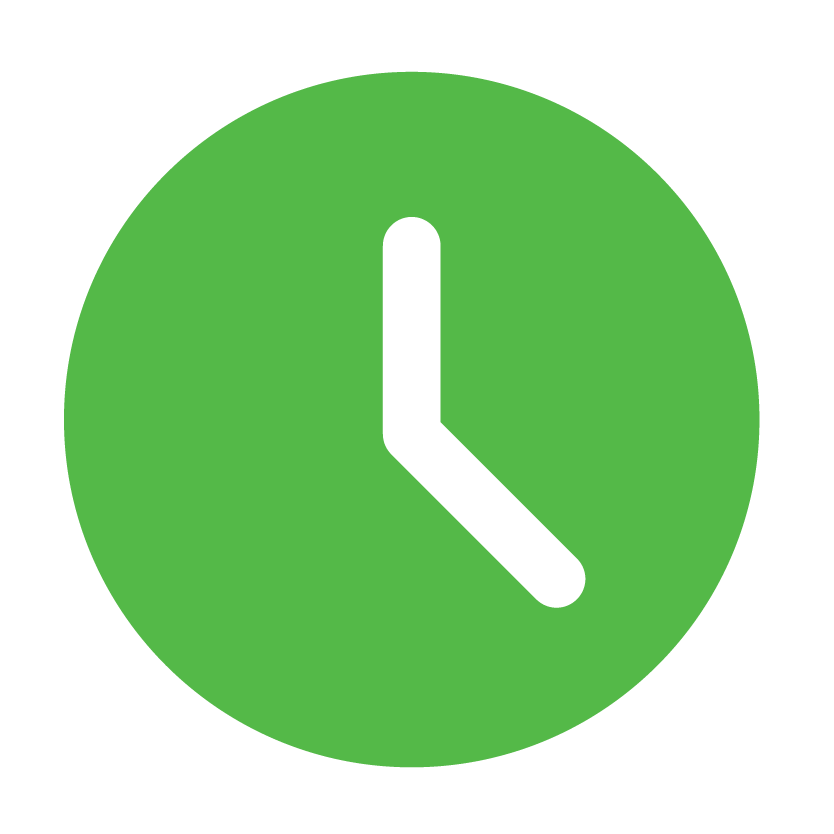 5 min
[Speaker Notes: [Activité facultative]
Examinons un scénario. [L’animateur le lit ou demande à un participant de le lire.]

Question de discussion : Comment l’employeur peut-il efficacement équilibrer le besoin de mesures d’adaptation en milieu de travail tout en maintenant le moral de l’équipe et en assurant une répartition équitable de la charge de travail parmi le personnel, particulièrement lorsque l’adaptation d’un membre de l’équipe a un impact sur les responsabilités des autres?

Discussion de récapitulation : En réponse aux préoccupations soulevées par l’équipe, l’employeur reconnaît l’importance de prendre en compte à la fois les besoins d’adaptation d’Alex et l’impact sur la dynamique de l’équipe. Une approche réfléchie et transparente est nécessaire pour garantir un environnement de travail juste et soutenant pour tous les employés.

Une discussion d’équipe est nécessaire. Objectifs de la réunion d’équipe : 

Réancrer l’engagement envers l’inclusivité et les obligations légales concernant les mesures d’adaptation.

2. Expliquez brièvement la nécessité des mesures d’adaptation, sans violer la vie privée d’Alex, et comment elles contribuent à conserver un employé qualifié.

3. Ouvrez la discussion sur les préoccupations concernant la charge de travail et explorez des moyens de redistribuer les tâches de manière équitable.

4. Proposez des sessions de renforcement d’équipe et créez un canal de rétroaction anonyme.

Équilibrer les besoins et les préoccupations :  Une communication transparente et une répartition équitable de la charge de travail sont essentielles. Envisagez d’embaucher un soutien temporaire, d’automatiser des tâches ou d’ajuster les charges de travail. Les suivis réguliers aident à maintenir l’engagement de l’équipe.

Sensibiliser l’équipe : Offrez une formation en DEI, partagez des ressources et mettez en valeur des histoires de succès. Mettez en évidence l’impact positif des mesures d’adaptation sur l’organisation et le moral.

Favoriser la compréhension : Encouragez l’empathie par des conversations individuelles, établissez des attentes claires, reconnaissez les efforts de l’équipe et impliquez l’équipe dans la résolution de problèmes.

Protéger Alex :  Assurez la confidentialité, appliquez une politique de tolérance zéro envers la discrimination et offrez des canaux de soutien. Surveillez l’environnement de travail pour prévenir le harcèlement.

Conclusion : En abordant les préoccupations par la communication ouverte, la sensibilisation et des solutions concrètes, l’employeur peut favoriser une culture d’empathie et de collaboration. Cela profite non seulement à Alex, mais renforce également la dynamique globale du milieu de travail, en assurant l’inclusivité et l’équité pour tous les employés.]
Principaux enseignements de la formation
3
2
1
Gestion du rendement
Stratégie
Développement de carrière
Incluez les compétences, les expériences, les besoins et les objectifs des employés.
Soyez conscient des nouvelles possibilités liées aux intérêts des employés et soutenez-les.
Adaptez une stratégie de formation
Communiquez clairement et régulièrement les objectifs de rendement.
Soyez flexible et ouvert aux suggestions dans son style de gestion
Faites la différence entre les problèmes liés au rendement et les besoins liés à un handicap
Incluez un volet spécifique aux handicaps dans la stratégie et la culture de DEI.
Collectez les données sociodémographiques.
Mettez en place des soutiens à l’inclusion (GRE, mentorat, formation).
Engagez des relations stratégiques et des services de consultation.
[Speaker Notes: Lisez la diapositive]
Section Rétention : Outils
Dans le segment « Retenir » de notre formation, nous nous sommes concentrés sur les ressources développées par :
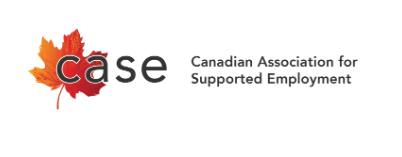 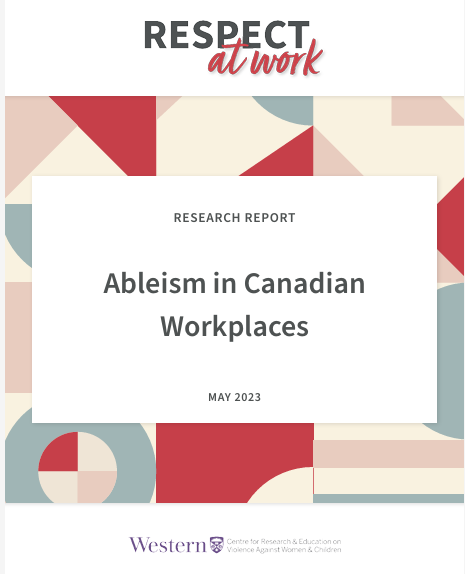 Boîte à outils des RH
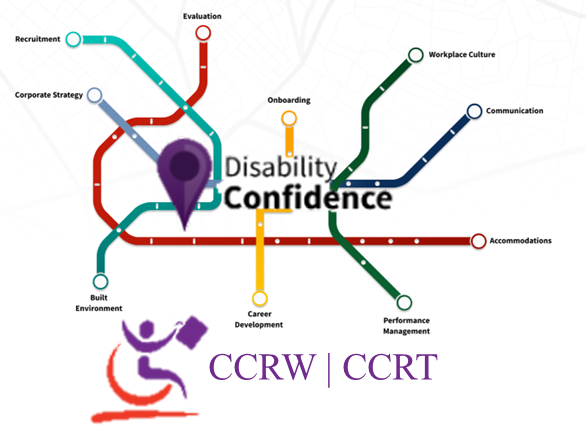 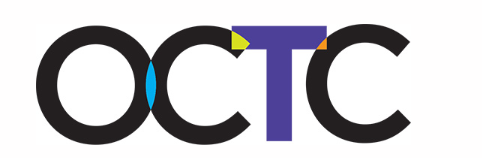 https://ontariotrainingcentre.com/fr/
[Speaker Notes: Notes complètes de l’animateur :
Cette section s’inspire des outils listés. Vous les trouverez dans la liste de ressources fournie.


Ressources :
Association canadienne de soutien à l’emploi. (2020). Boîte à outils des RH de l’ACSE. https://www.supportedemployment.ca/fr/hrtoolkit/job-descriptions/   

Conseil canadien de la réadaptation et du travail (CCRT). (2024). Boîte à outils « Confiance envers les personnes handicapées ». https://toolkit.ccrw.org.

Lopez, J., Berlingieri, A., McFadyen, N.D., Welsh, S. et MacQuarrie, B. (2022). « Le capacitisme dans les milieux de travail canadiens ». London, ON : Centre de recherche et d’éducation sur la violence contre les femmes et les enfants, Université Western.

Centre de formation organisationnelle de l’Ontario. www.ontariotrainingcentre.com/fr/]
Inspirez l’action : Identifiez des étapes d’action personnelles.
Dans votre rôle :
Quelle est une action que vous pouvez entreprendre pour faire progresser l’emploi inclusif pour les personnes en situation de handicap?
2 min
[Speaker Notes: Notes de l’animateur

Prenez 2 minutes maintenant individuellement pour réfléchir à une chose que vous pouvez mettre en place au cours des 4 prochaines semaines dans le cadre de votre rôle/mandat actuel.

Vous pouvez consulter le document « Exemples de prochaines étapes » pour des idées.]
Ressources
Ressources et personnes au sein de notre organisation :
[Complétez  (Personne? Contact? Service? Ressource intranet? Formation?)]
Ressources externes :
Consultez le document « Ressources ».
[Speaker Notes: Notes complètes de l’animateur :

Beaucoup d’informations ont été partagées lors de la formation d’aujourd’hui. 

Pour plus d’informations sur les ressources que nous avons partagées aujourd’hui, veuillez consulter le document « Ressources ». 

Pour plus d’informations sur les ressources en emploi inclusif pour les personnes en situation de handicap ou d’informations spécifiques à [ORGANISATION], veuillez contacter [NOM ou ÉQUIPE].]
Évaluation

Veuillez prendre 10 minutes pour compléter l’évaluation de cette formation.

Sondage : [Insérez un lien ou un code QR pour votre évaluation]
10 min
[Speaker Notes: Nous allons vous demander de répondre au sondage pour aujourd’hui. Cela devrait prendre de 5 à 10 minutes et peut être consulté sur un appareil mobile ou par l’intermédiaire du lien à l’écran. Ces données nous permettront de continuer à créer et à offrir ce type de contenu à l’avenir. 

Sondage : Créez un lien ou un code QR.]
Prochaines étapes
Agissez sur votre « prochaine étape ».
Consultez les ressources dans le document remis.
Établissez le contact avec votre équipe et la haute direction.
1
2
3
Merci!
Pour obtenir des renseignements, contactez :
[Entrez les renseignements]
[Organization to insert own Logo]
[Speaker Notes: Veuillez ajouter le contact organisationnel et le logo sur la diapositive.]
Pour accéder à nos documents, visitez :
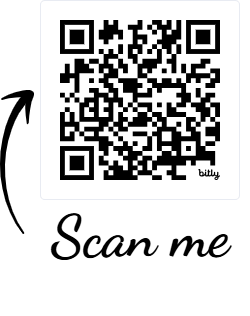 https://hollandbloorview.ca/IHTR